Tamkang University
Tamkang University
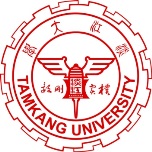 Big Data Mining巨量資料探勘
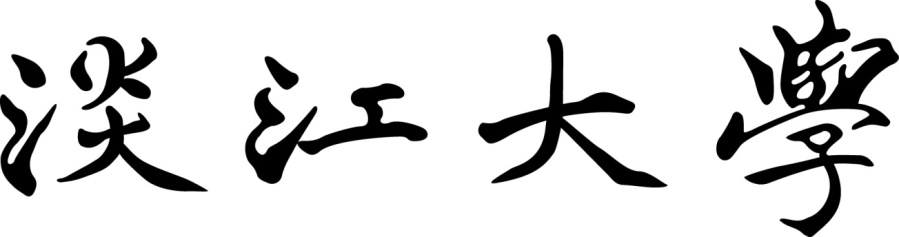 個案分析與實作一 (SAS EM 分群分析)：Case Study 1 (Cluster Analysis - K-Means using SAS EM)
1062DM06
MI4 (M2244) (2995)
 Wed, 9, 10 (16:10-18:00) (B206)
Min-Yuh Day
戴敏育
Assistant Professor
專任助理教授
 Dept. of Information Management, Tamkang University
淡江大學 資訊管理學系

http://mail. tku.edu.tw/myday/
2018-04-18
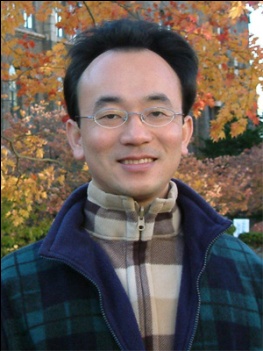 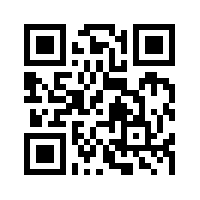 1
課程大綱 (Syllabus)
週次 (Week)   日期 (Date)   內容(Subject/Topics)
1    2018/02/28    和平紀念日(放假一天) (Peace Memorial Day) (Day off)
2    2018/03/07    巨量資料探勘課程介紹                            (Course Orientation for Big Data Mining)
3    2018/03/14    大數據、AI人工智慧與深度學習                            (Big Data, Artificial Intelligence and Deep Learning)
4    2018/03/21    關連分析 (Association Analysis)
5    2018/03/28    分類與預測 (Classification and Prediction)
6    2018/04/04    兒童節(放假一天)(Children's Day) (Day off)
7    2018/04/11    分群分析 (Cluster Analysis)
8    2018/04/18    個案分析與實作一 (SAS EM 分群分析)：                           Case Study 1 (Cluster Analysis - K-Means using SAS EM)
2
課程大綱 (Syllabus)
週次 (Week)    日期 (Date)    內容 (Subject/Topics)
9    2018/04/25    期中報告 (Midterm Project Presentation)
10    2018/05/02  期中考試週
11    2018/05/09  個案分析與實作二 (SAS EM 關連分析)：                             Case Study 2 (Association Analysis using SAS EM)
12    2018/05/16  個案分析與實作三 (SAS EM 決策樹、模型評估)：                            Case Study 3 (Decision Tree, Model Evaluation using SAS EM)
13    2018/05/23  個案分析與實作四 (SAS EM 迴歸分析、類神經網路)：                                 Case Study 4 (Regression Analysis,                                                        Artificial Neural Network using SAS EM)
14    2018/05/30  期末報告 (Final Project Presentation)
15    2018/06/06  畢業考試週
3
SAS EMSAS Enterprise Miner
4
個案分析與實作一 (SAS EM 分群分析)：Case Study 1 (Cluster Analysis – K-Means using SAS EM)Banking Segmentation
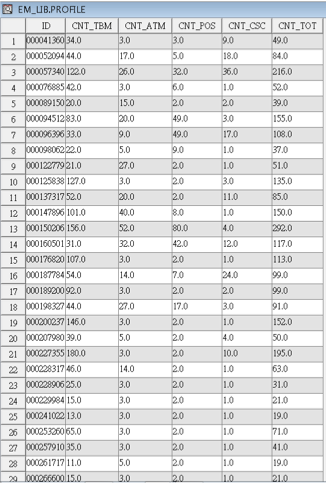 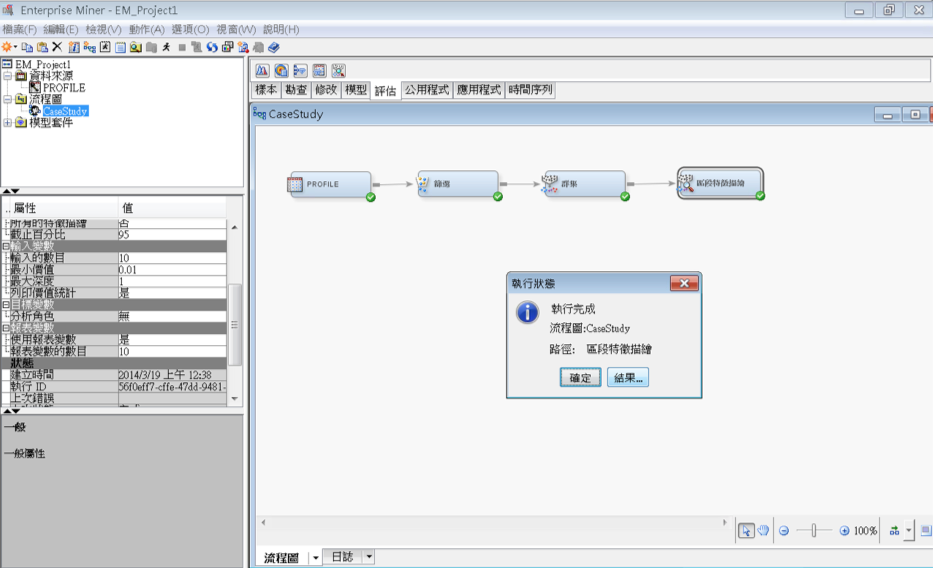 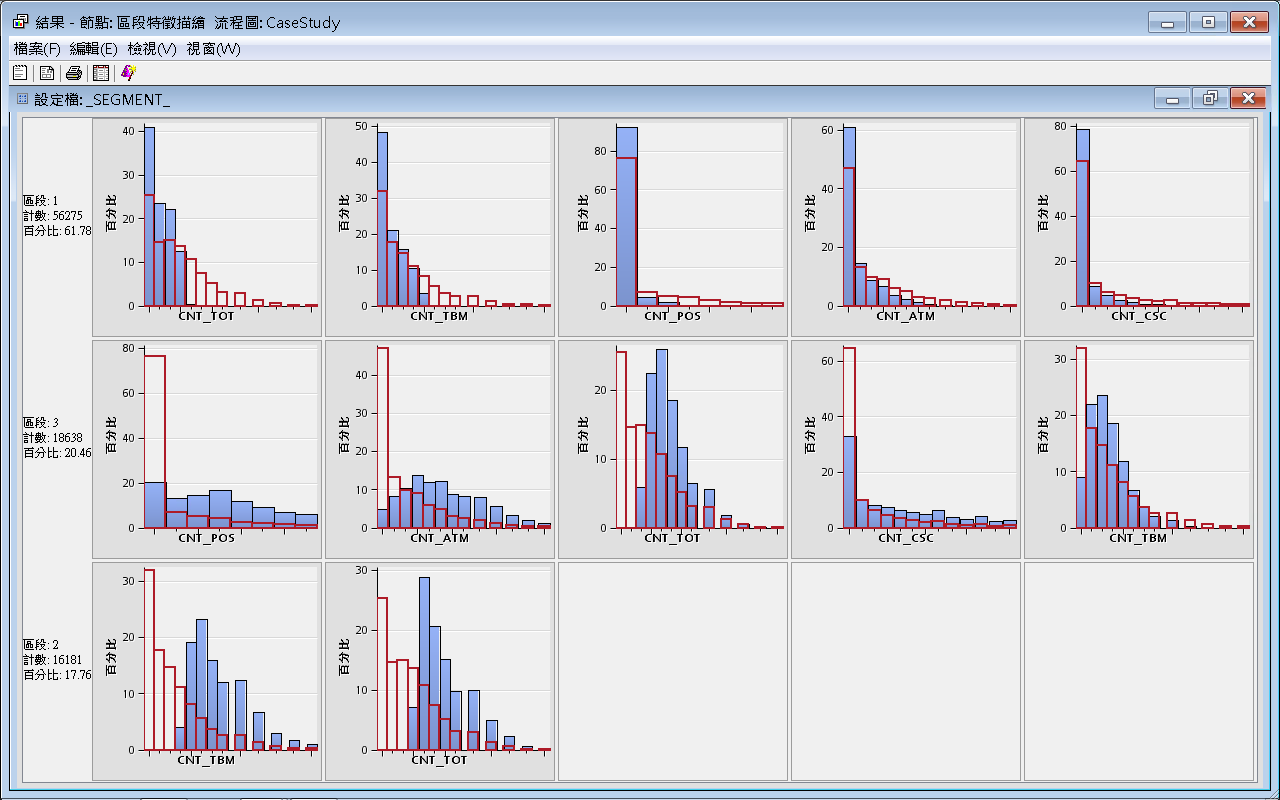 5
行銷客戶分群
6
案例情境
ABC銀行的行銷部門想要針對該銀行客戶的使用行為，進行分群分析，以了解現行客戶對本行的往來方式，並進一步提供適宜的行銷接觸模式。
該銀行從有效戶(近三個月有交易者)，取出10萬筆樣本資料。依下列四種交易管道計算交易次數：
傳統臨櫃交易(TBM)
自動櫃員機交易(ATM)
銀行專員服務(POS)
電話客服(CSC)
7
Source: SAS Enterprise Miner Course Notes, 2014, SAS
資料欄位說明
資料集名稱： profile.sas7bdat
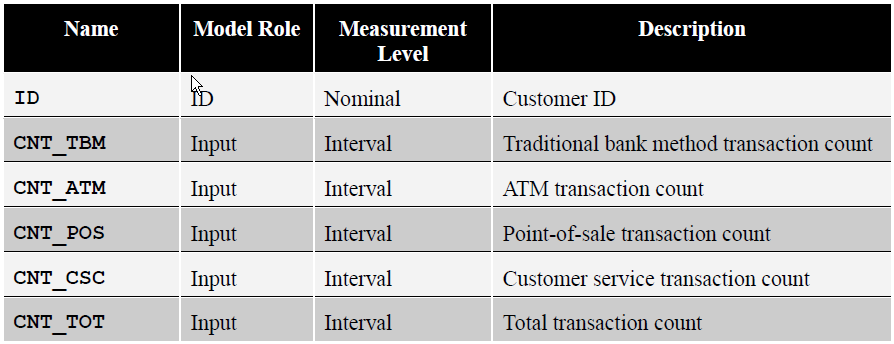 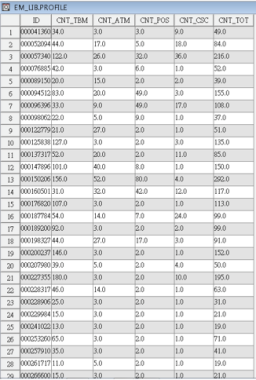 8
Source: SAS Enterprise Miner Course Notes, 2014, SAS
行銷客戶分群實機演練
分析目的
依據各往來交易管道 (TBM、ATM、POS、CSC)進行客戶分群分析。
演練重點:
•   極端值資料處理
•   分群變數選擇
•   衍生變數產出
•   分群參數調整與分群結果解釋
9
Source: SAS Enterprise Miner Course Notes, 2014, SAS
SAS Enterprise Miner (SAS EM)  Case Study
SAS EM 資料匯入4步驟
Step 1. 新增專案 (New Project)
Step 2. 新增資料館 (New / Library)
Step 3. 建立資料來源 (Create Data Source)
Step 4. 建立流程圖 (Create Diagram)  
SAS EM SEMMA 建模流程
10
http://mail.tku.edu.tw/myday/teaching.htm
Download 
EM_Data.zip [EM_Data]
(SAS EM Datasets)
http://mail.tku.edu.tw/myday/resources/BDM/Data/EM_Data.zip
11
Upzip EM_Data.zip to C:\DATA\EM_Data
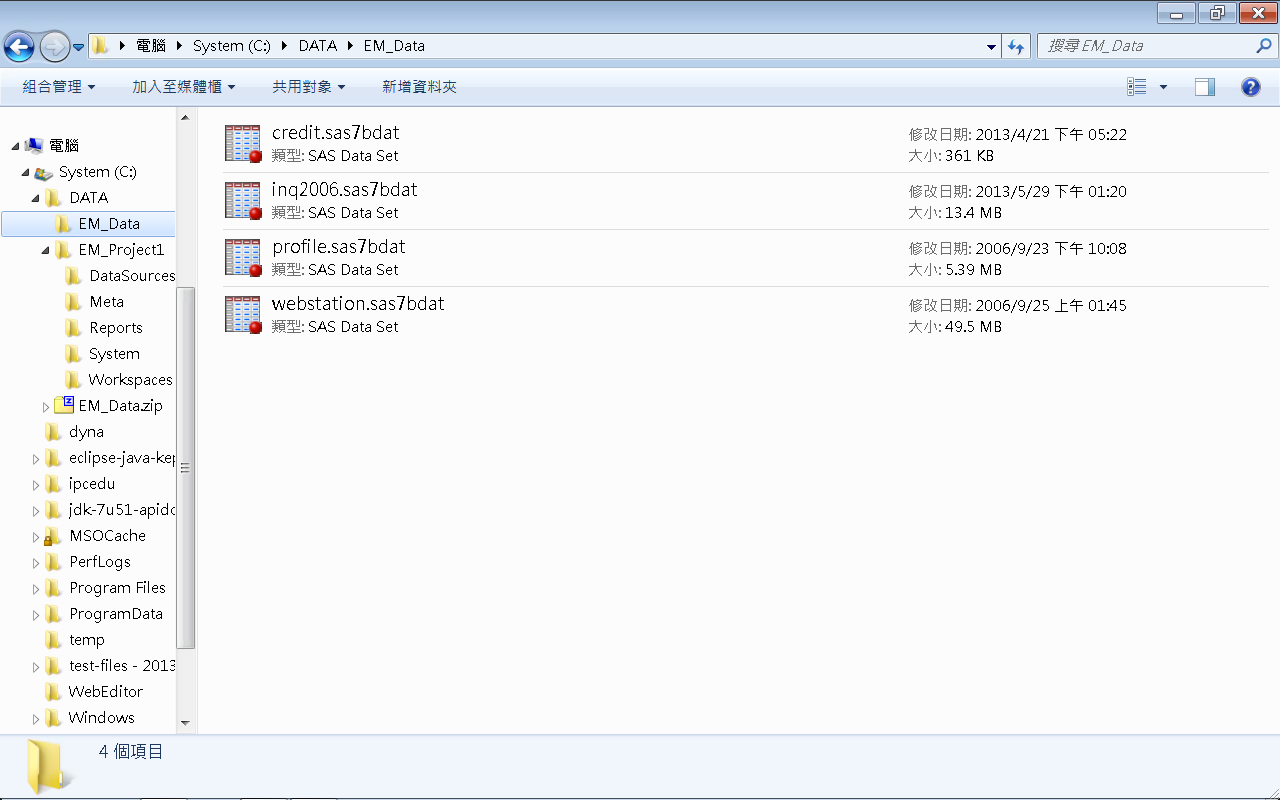 12
Upzip EM_Data.zip to C:\DATA\EM_Data
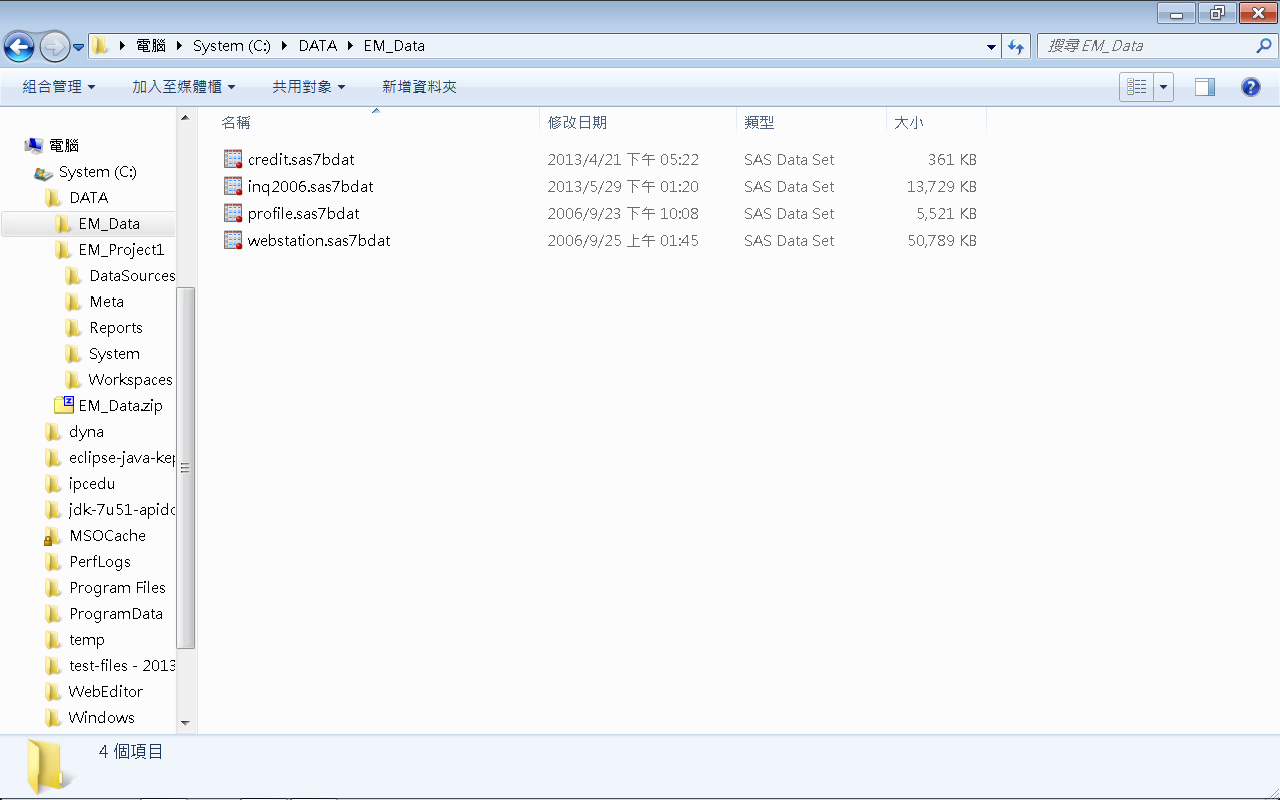 13
VMware Horizon View Clientsoftcloud.tku.edu.twSAS Enterprise Miner
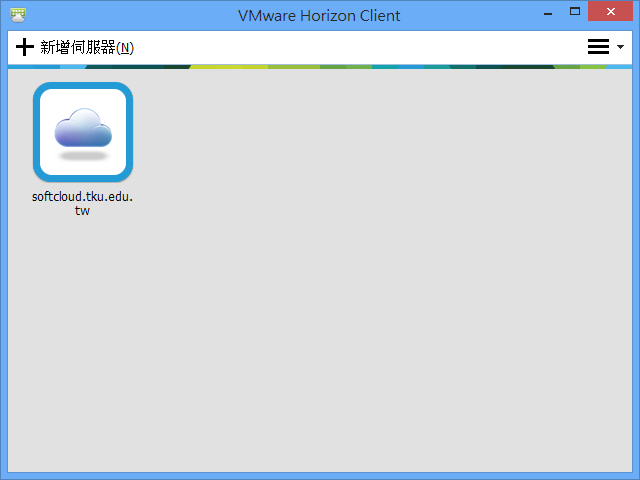 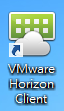 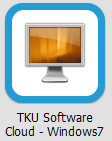 14
SAS Enterprise Miner 13.1 (SAS EM)
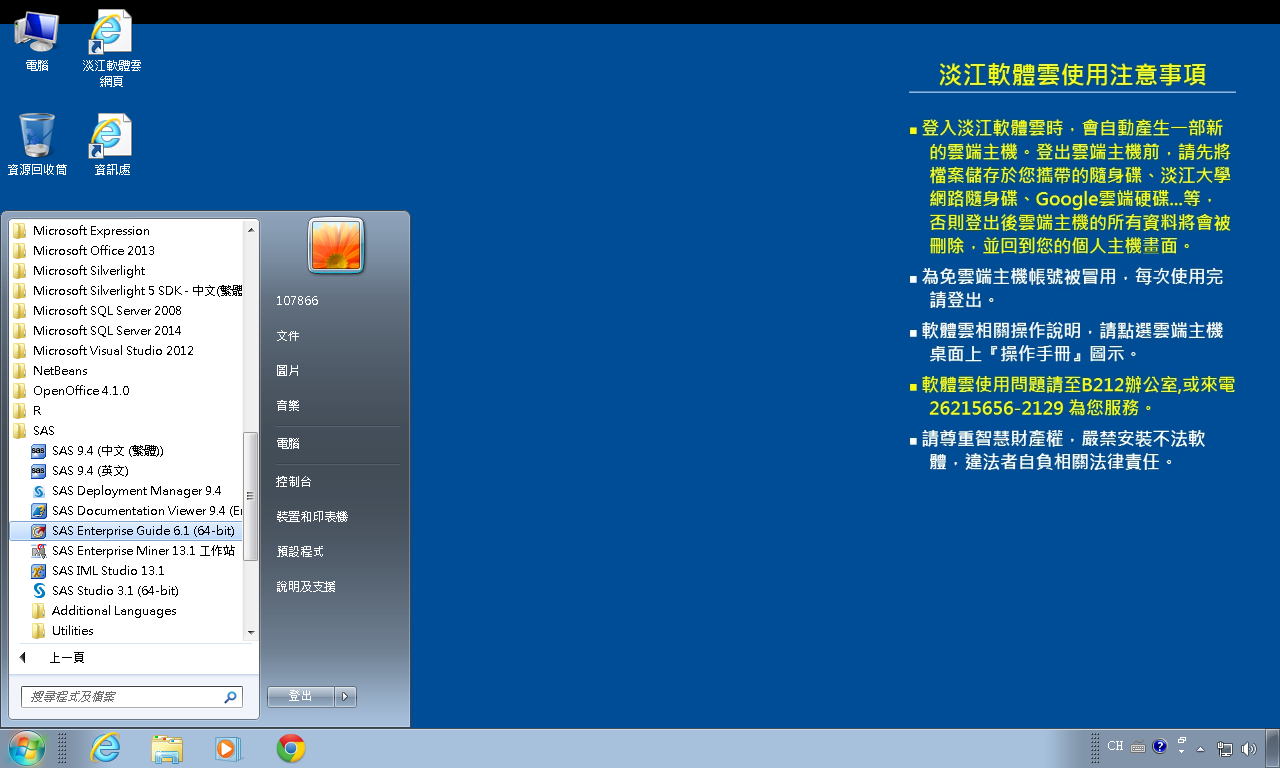 15
SAS EM 資料匯入4步驟
Step 1. 新增專案 (New Project)
Step 2. 新增資料館 (New / Library)
Step 3. 建立資料來源 (Create Data Source)
Step 4. 建立流程圖 (Create Diagram)
16
Step 1. 新增專案 (New Project)
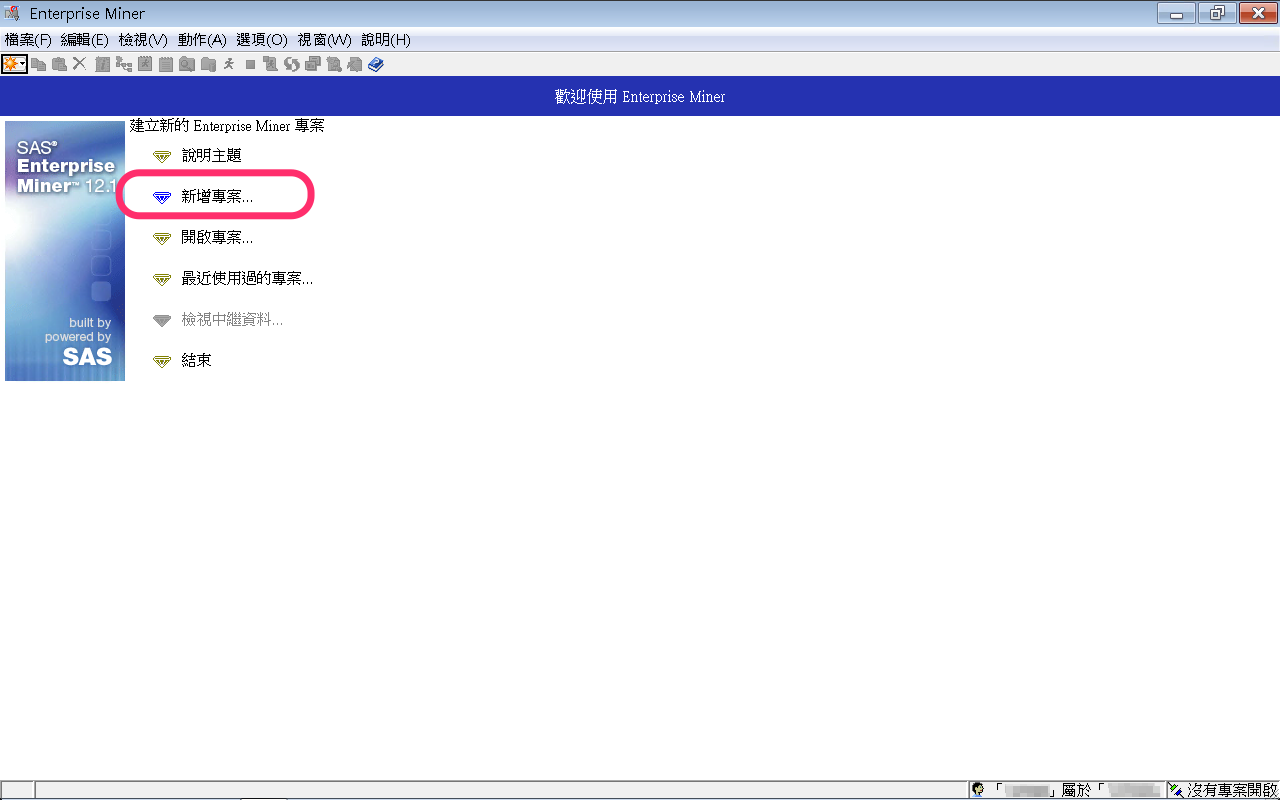 17
Step 1. 新增專案 (New Project)
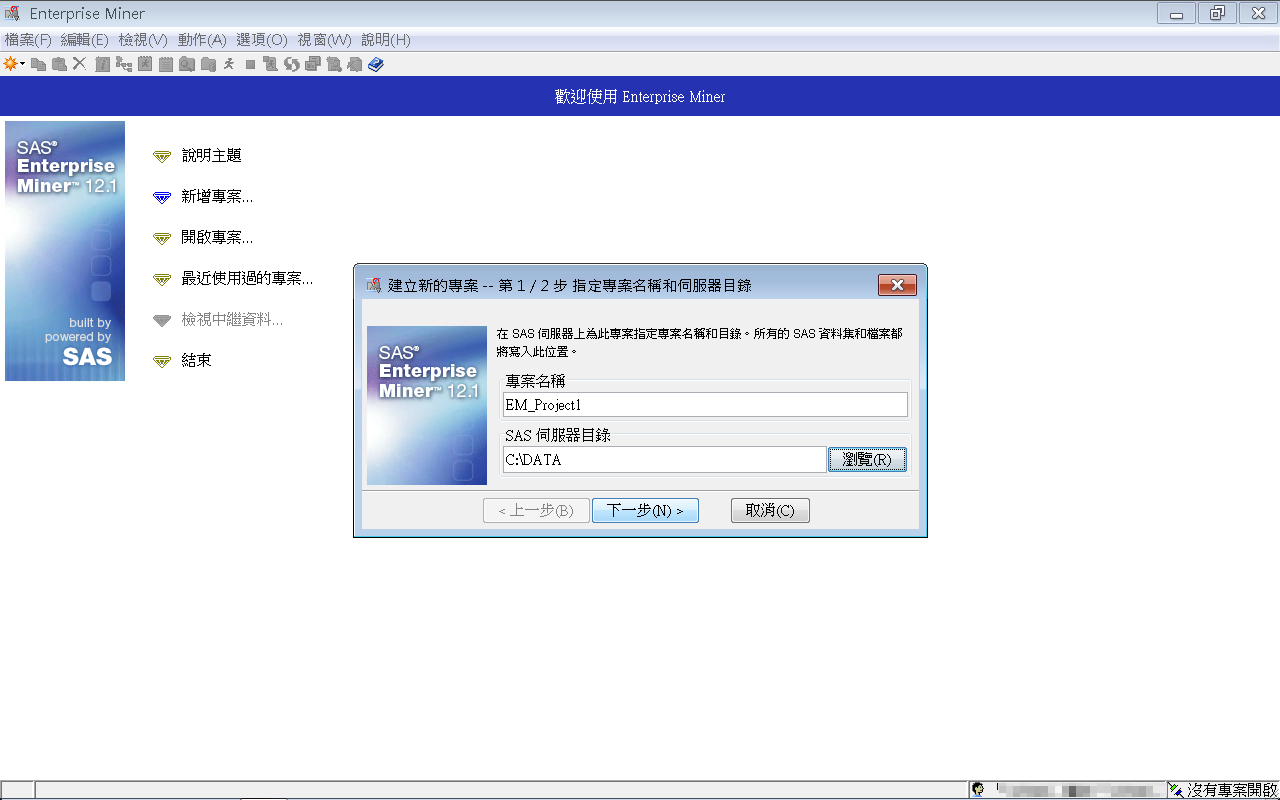 18
Step 1. 新增專案 (New Project)
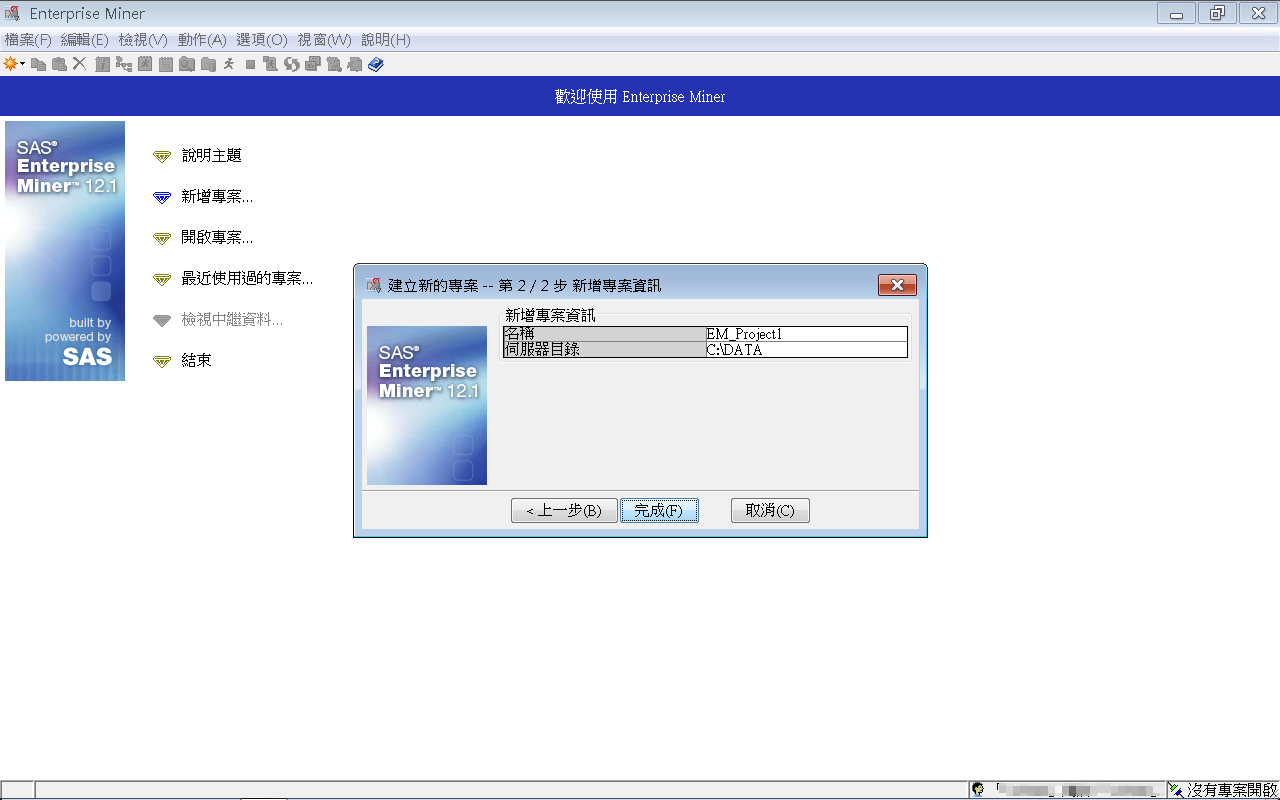 19
SAS Enterprise Miner (EM_Project1)
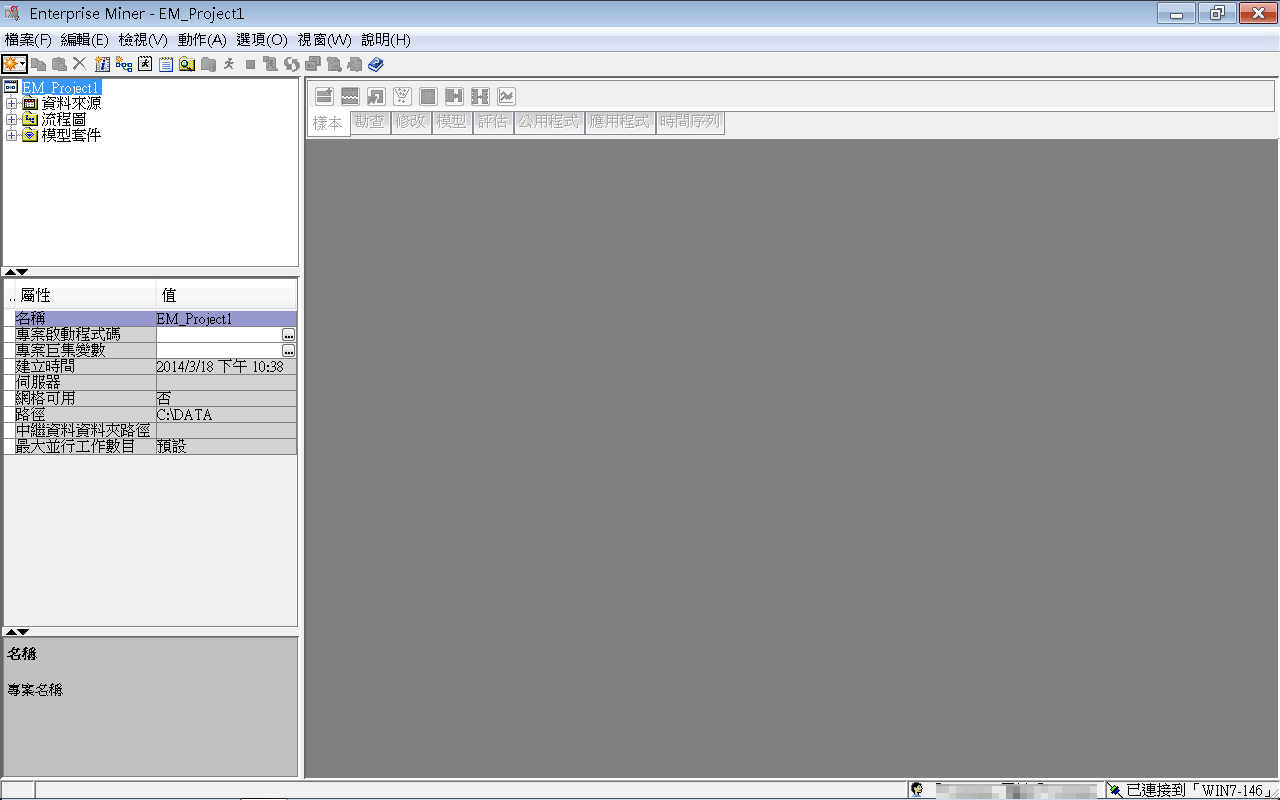 20
Step 2. 新增資料館 (New / Library)
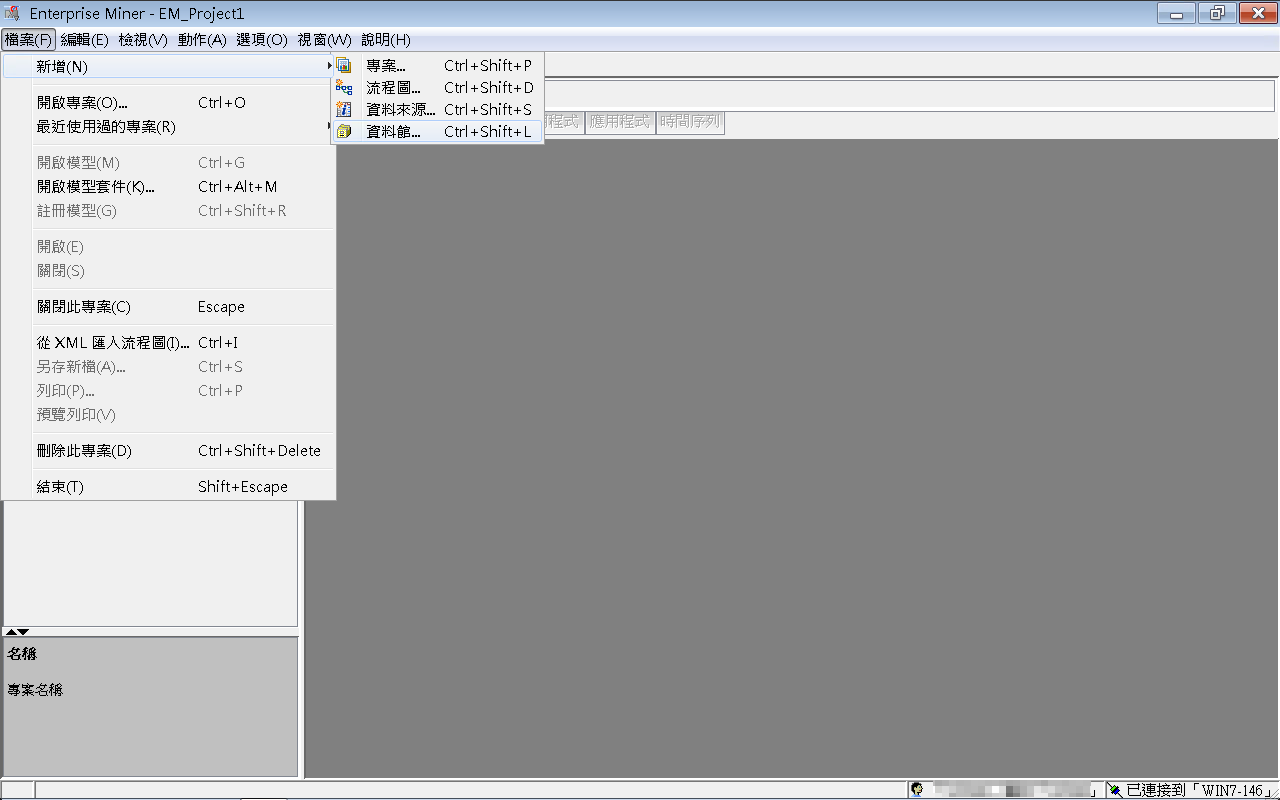 21
Step 2. 新增資料館 (New / Library)
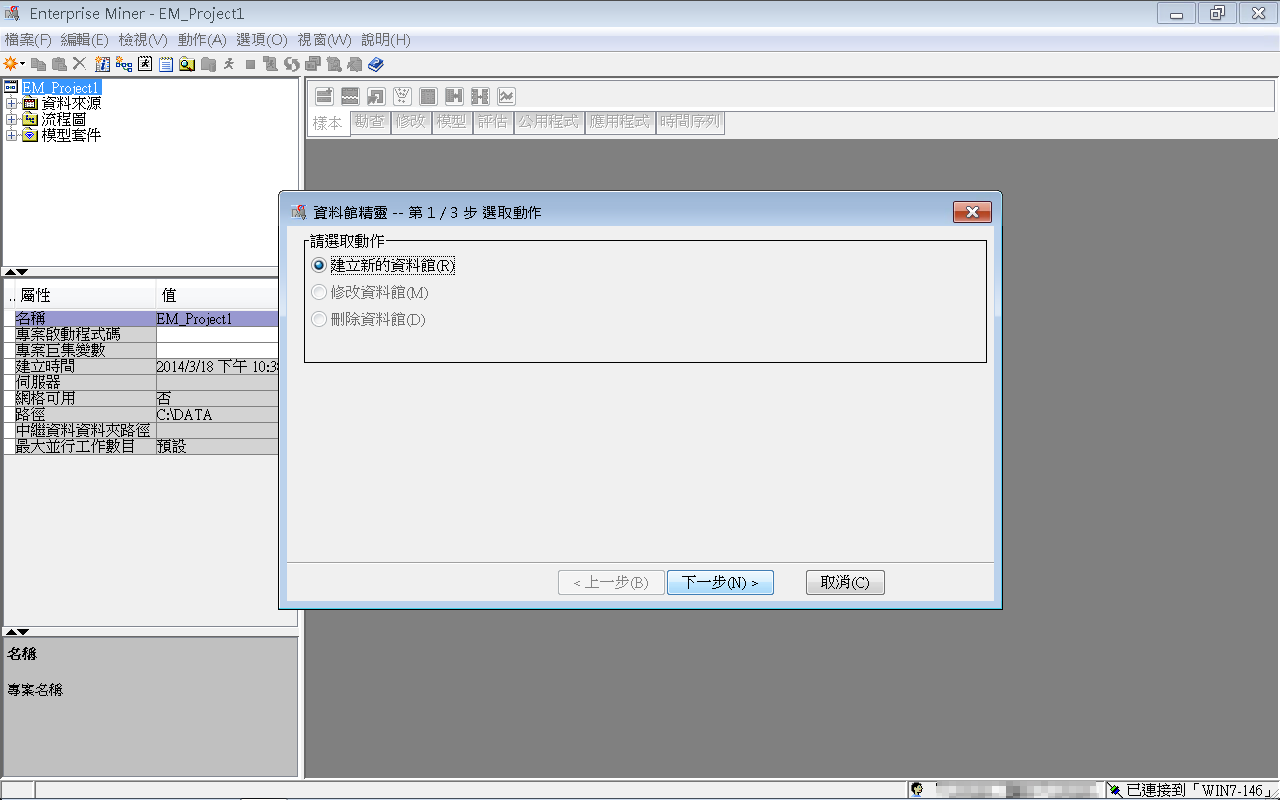 22
Step 2. 新增資料館 (New / Library)
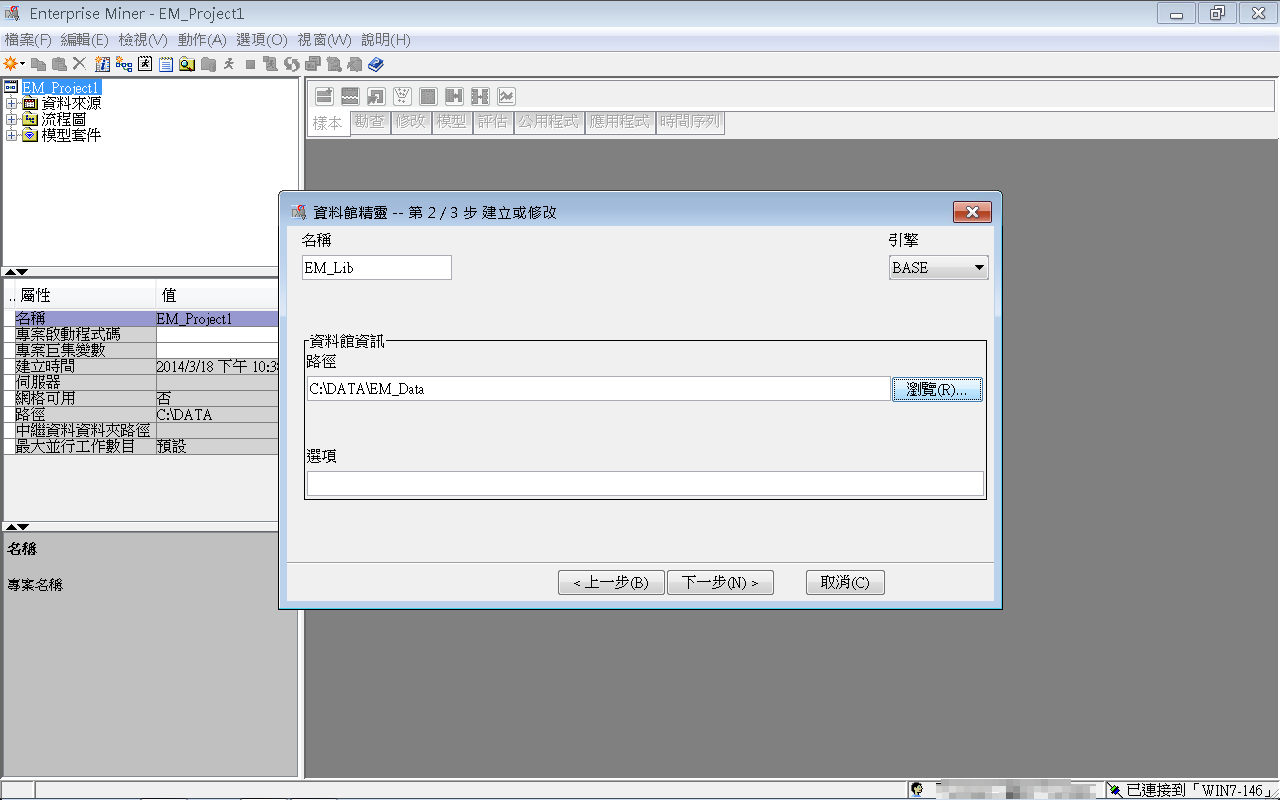 23
Step 2. 新增資料館 (New / Library)
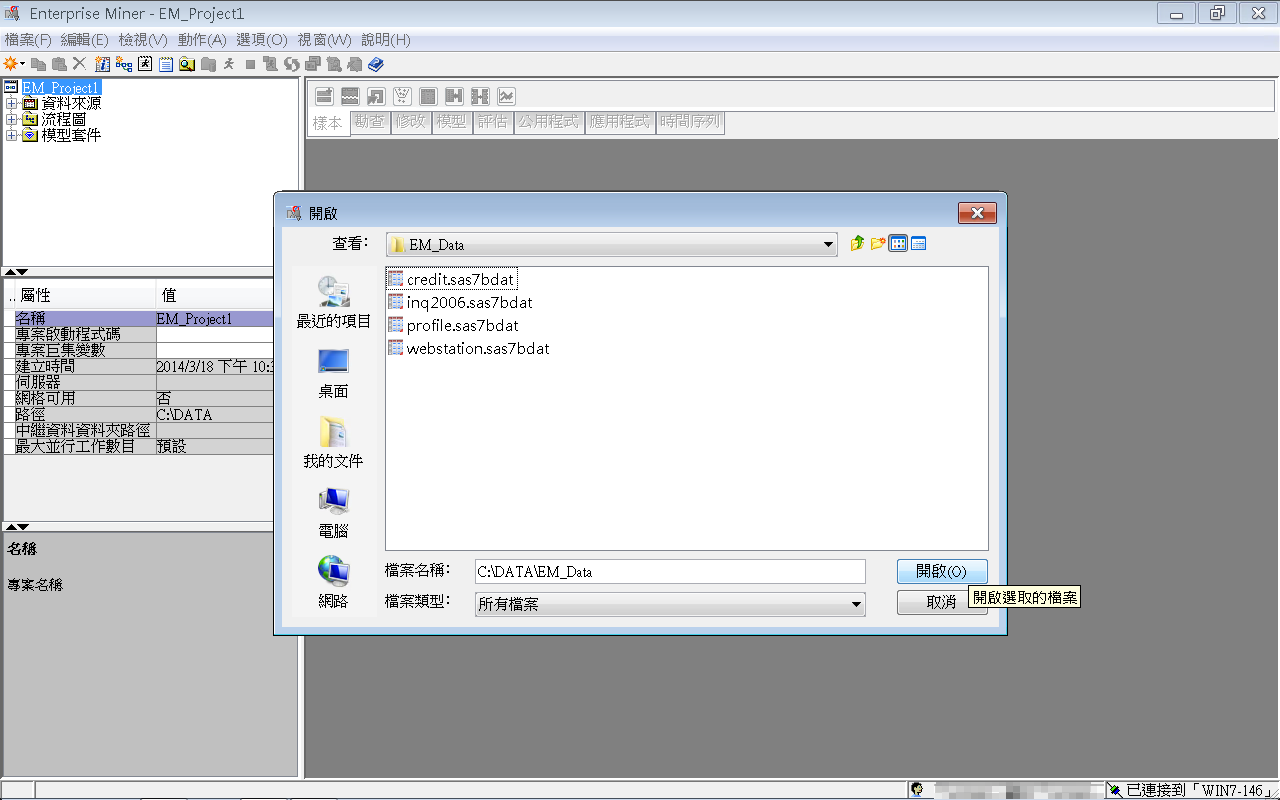 24
Step 2. 新增資料館 (New / Library)
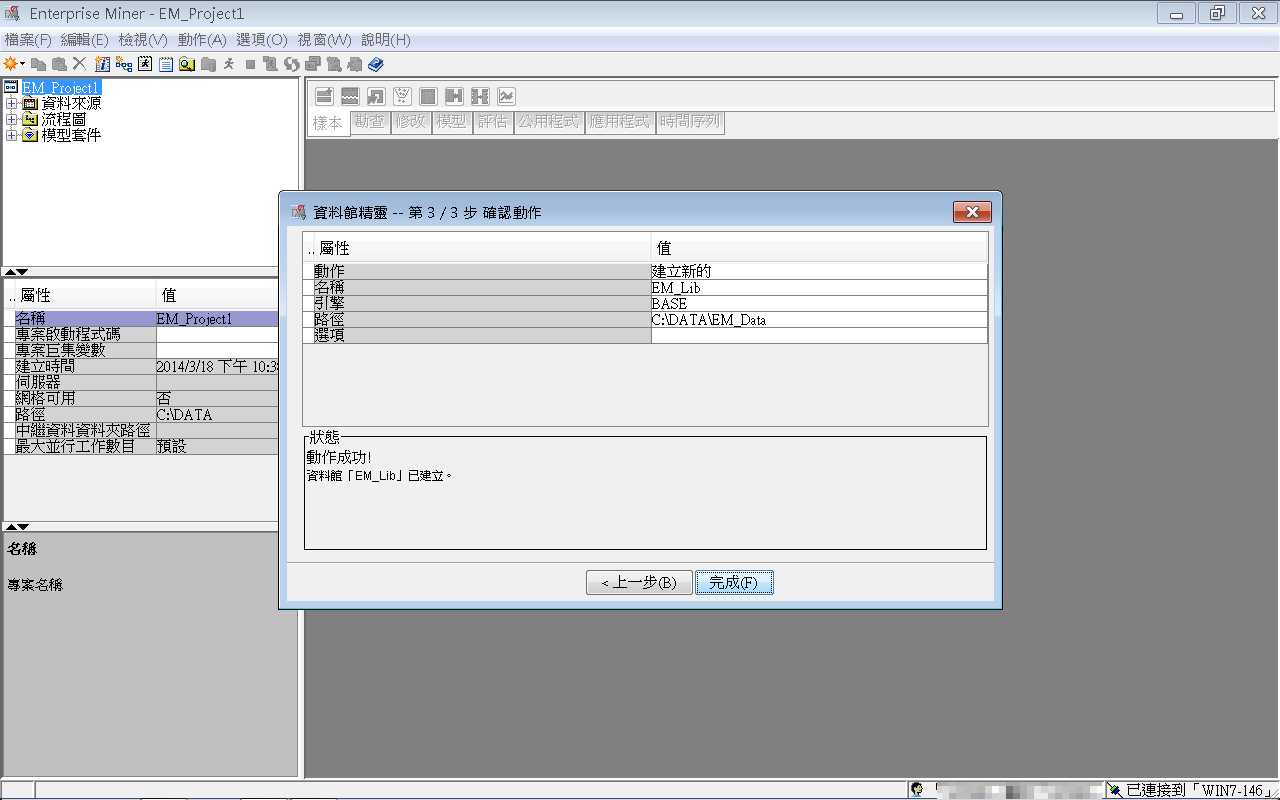 25
Step 3. 建立資料來源 (Create Data Source)
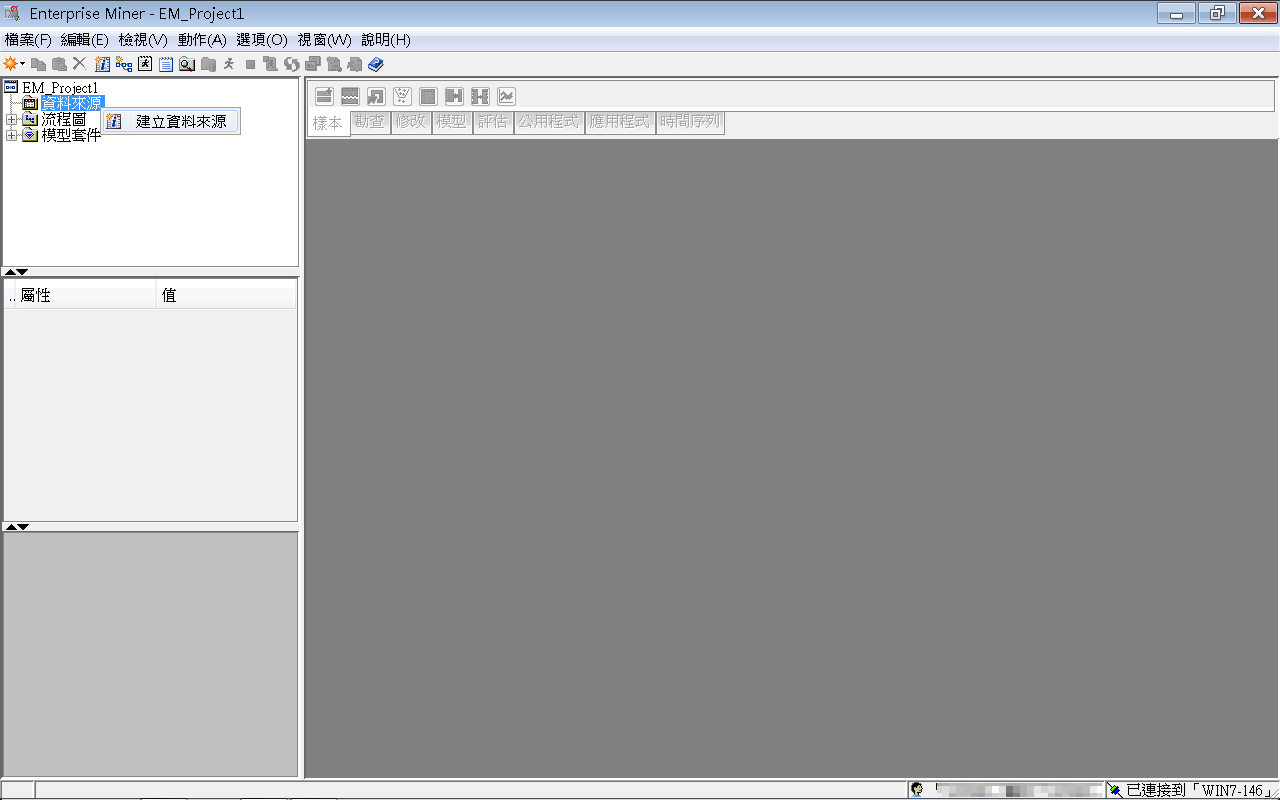 26
Step 3. 建立資料來源 (Create Data Source)
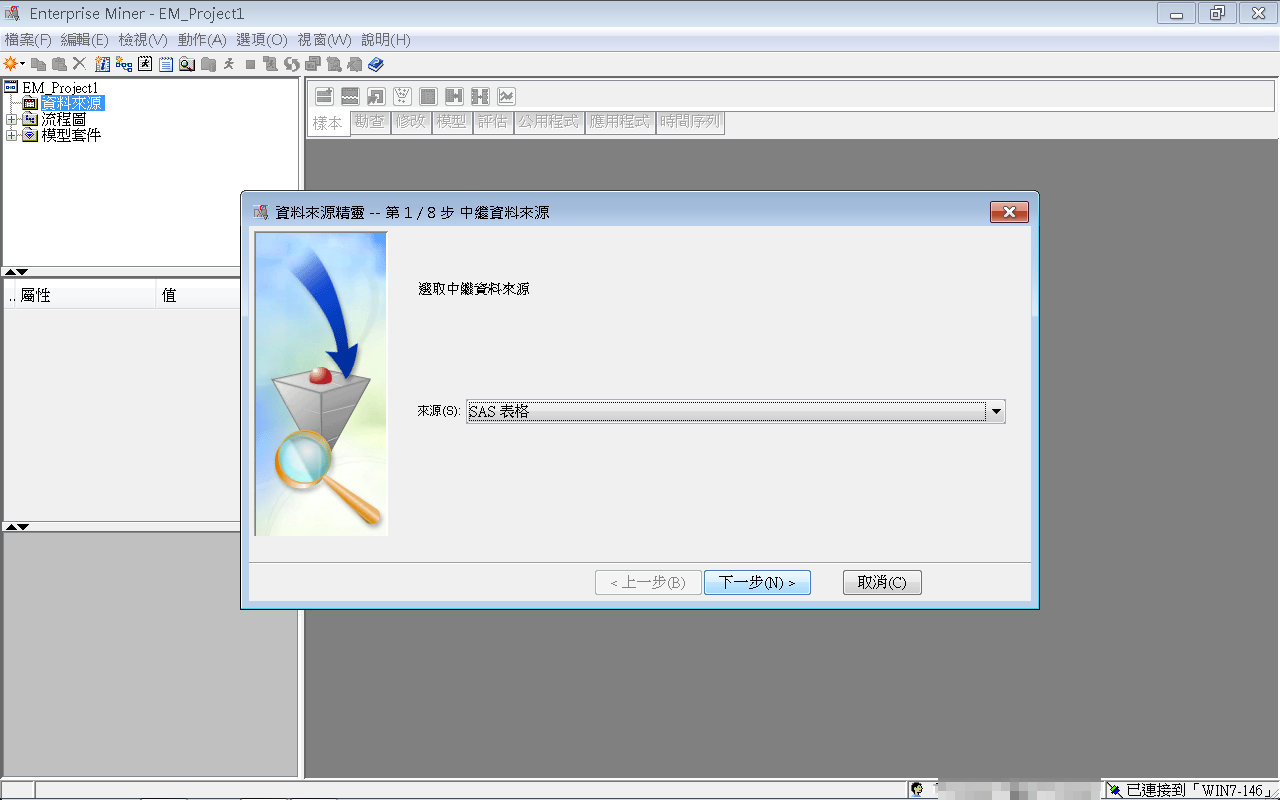 27
Step 3. 建立資料來源 (Create Data Source)
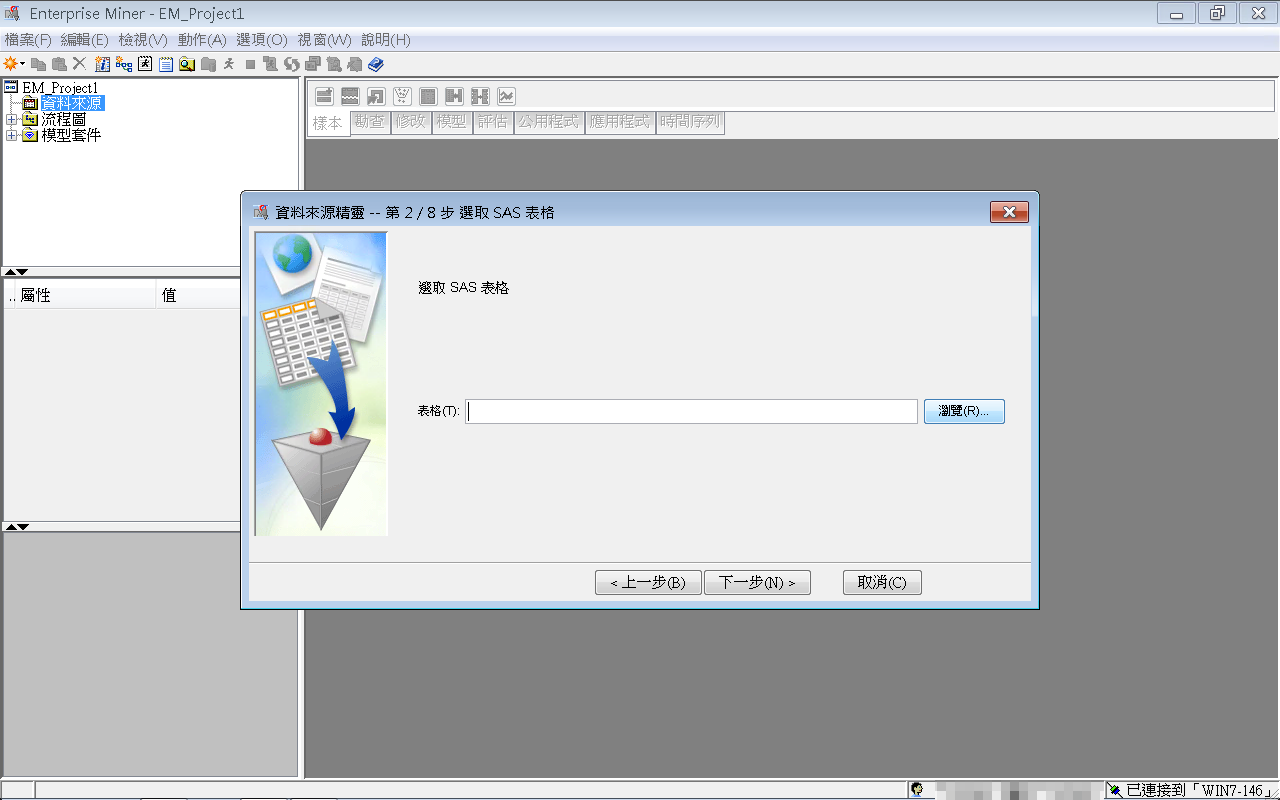 28
Step 3. 建立資料來源 (Create Data Source)
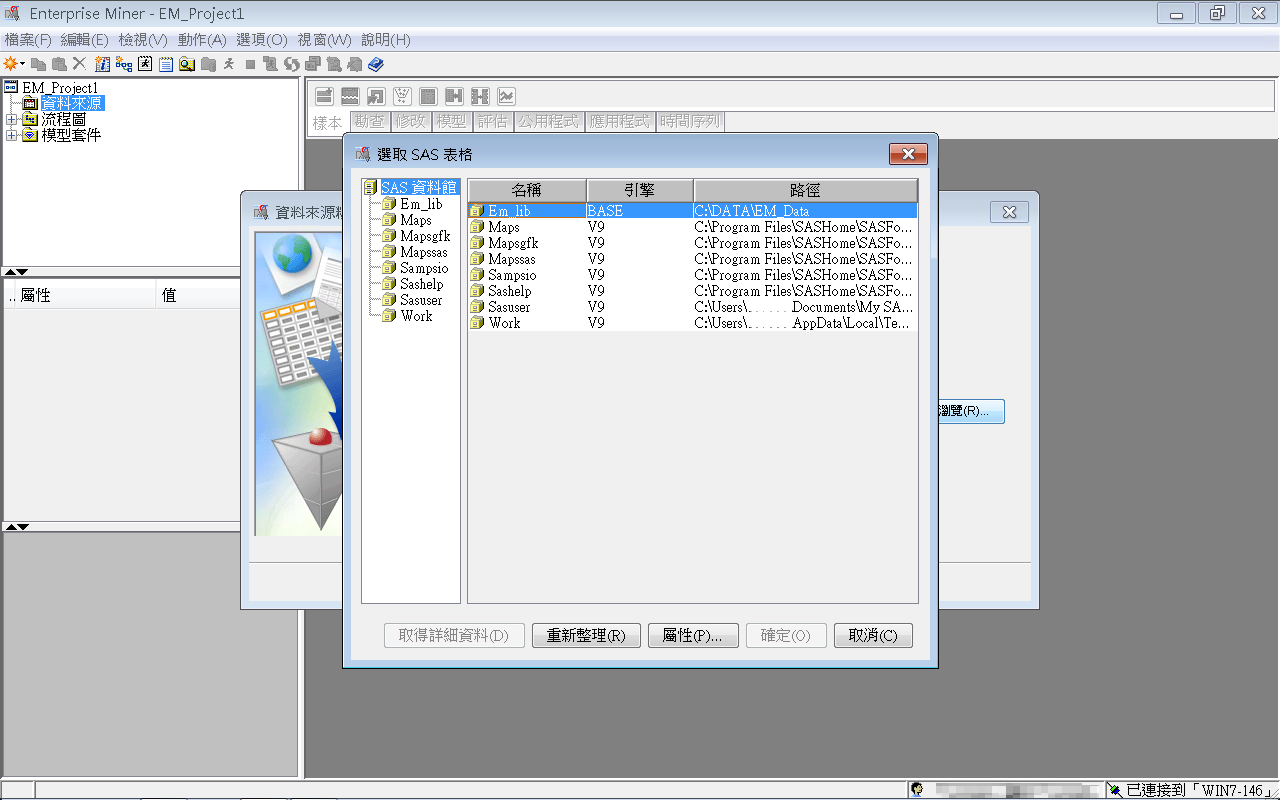 29
Step 3. 建立資料來源 (Create Data Source)
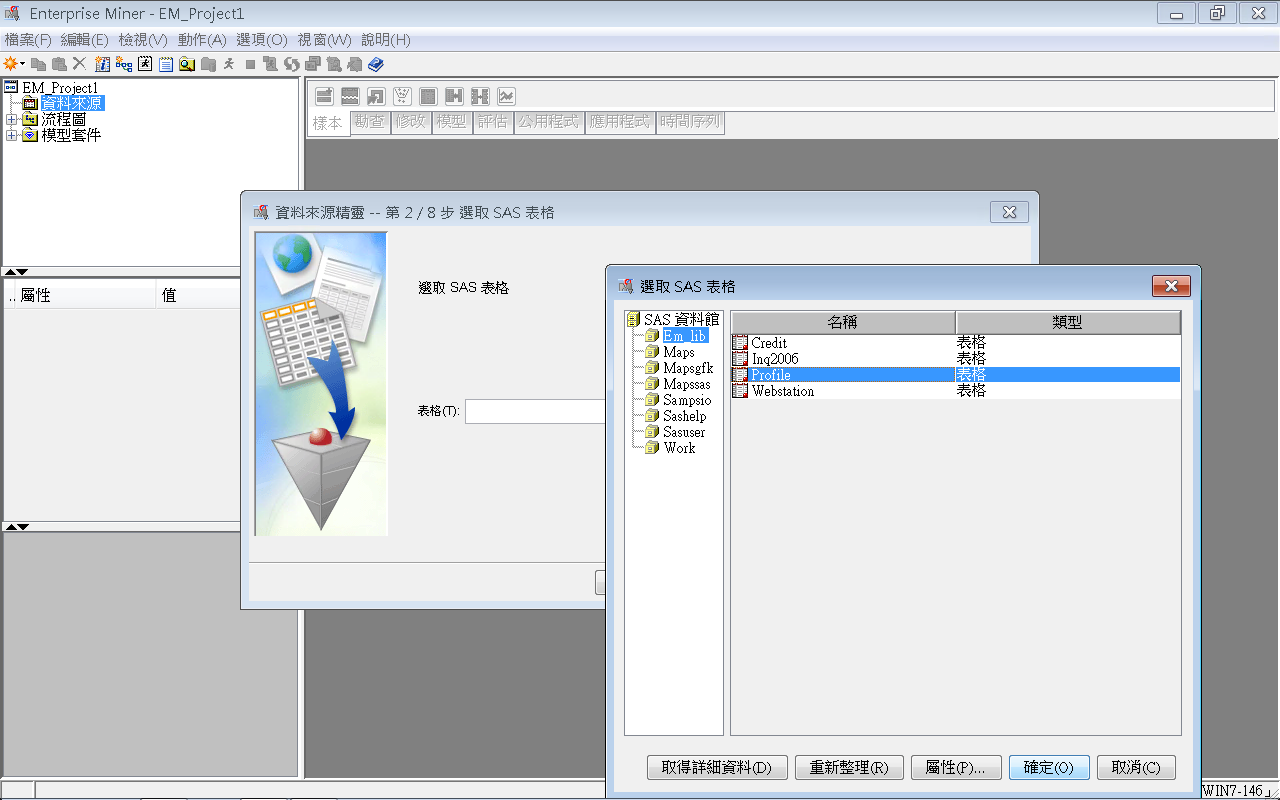 30
Step 3. 建立資料來源 (Create Data Source)
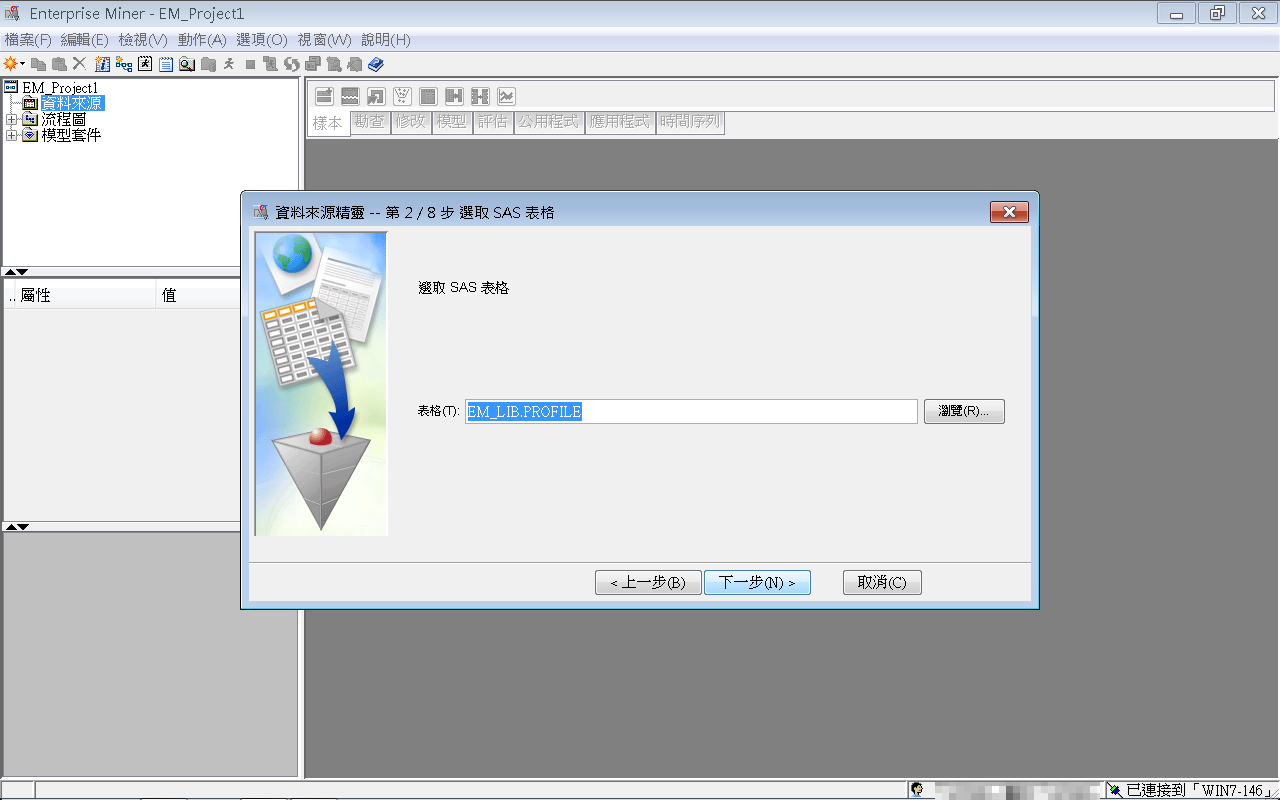 DatabaseName.TableName
LibraryName.TableName
EM_LIB.PROFILE
31
Step 3. 建立資料來源 (Create Data Source)
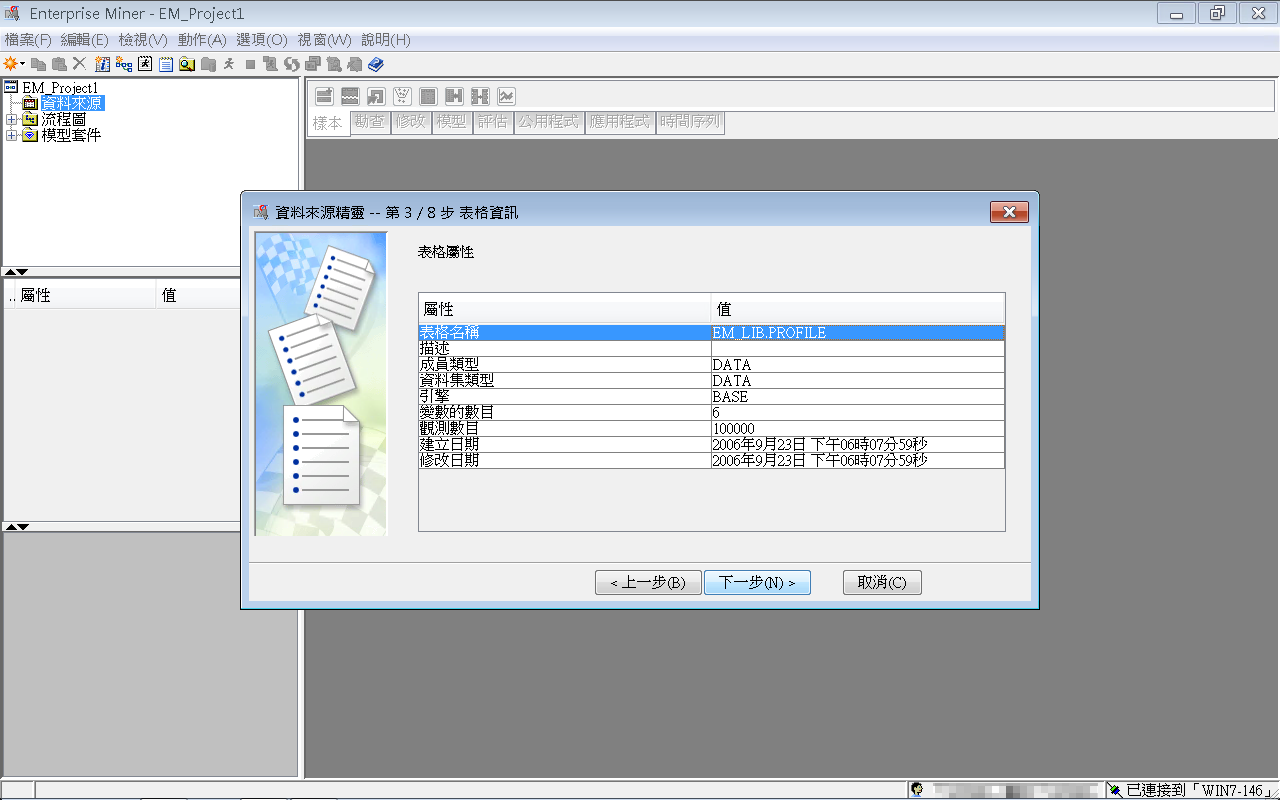 32
Step 3. 建立資料來源 (Create Data Source)
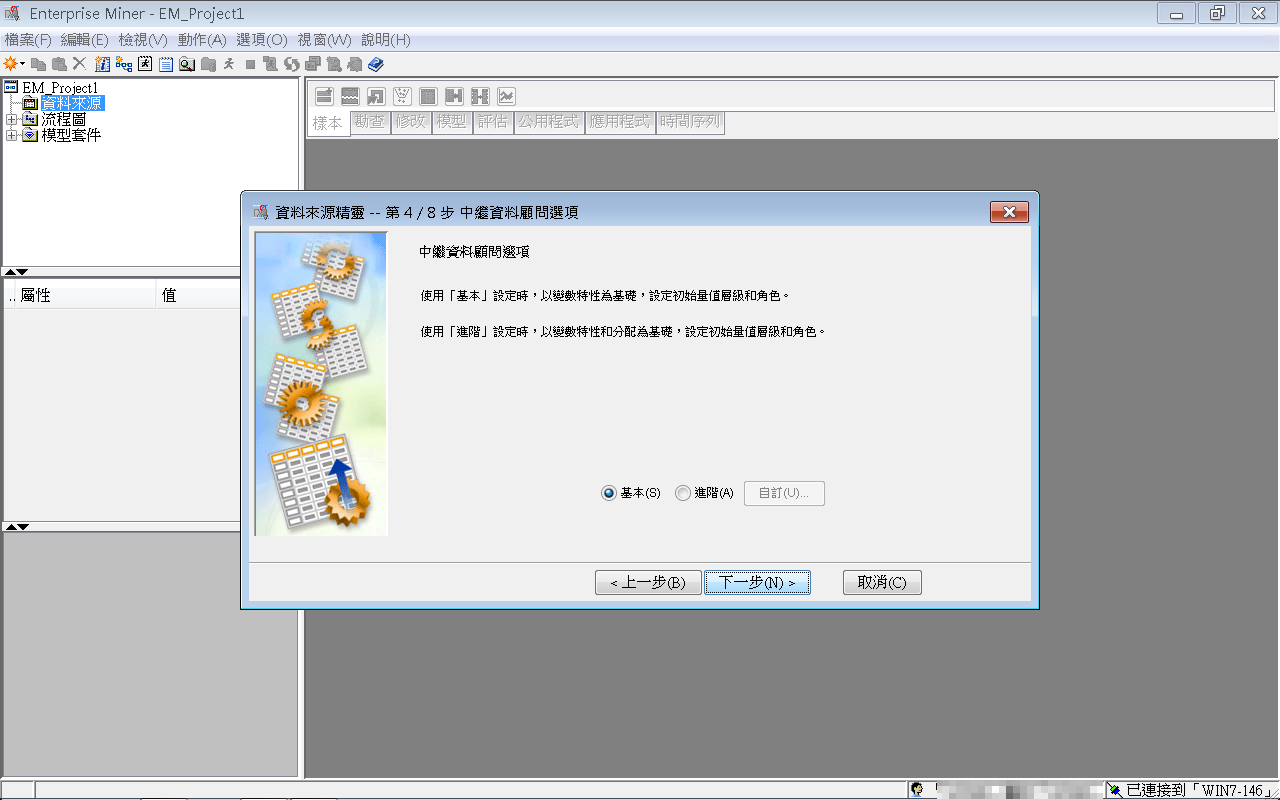 33
Step 3. 建立資料來源 (Create Data Source)
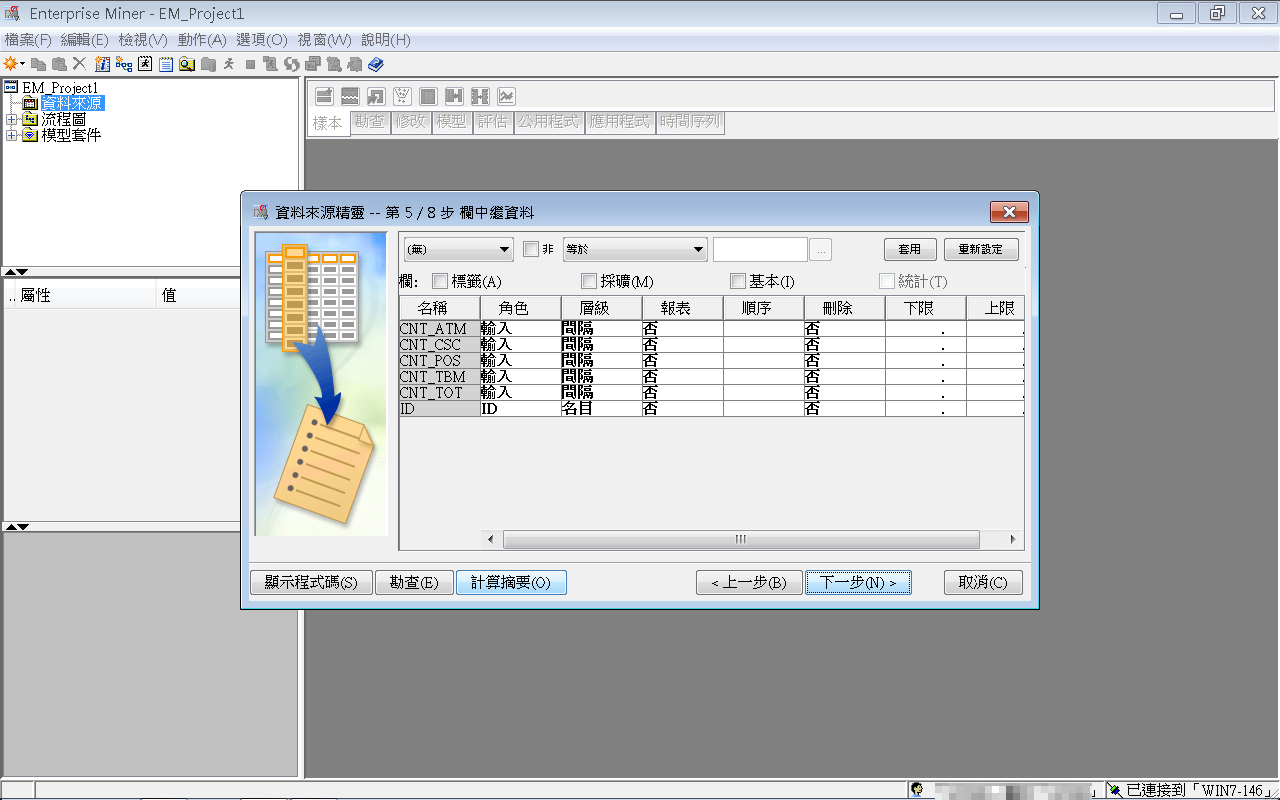 34
Step 3. 建立資料來源 (Create Data Source)
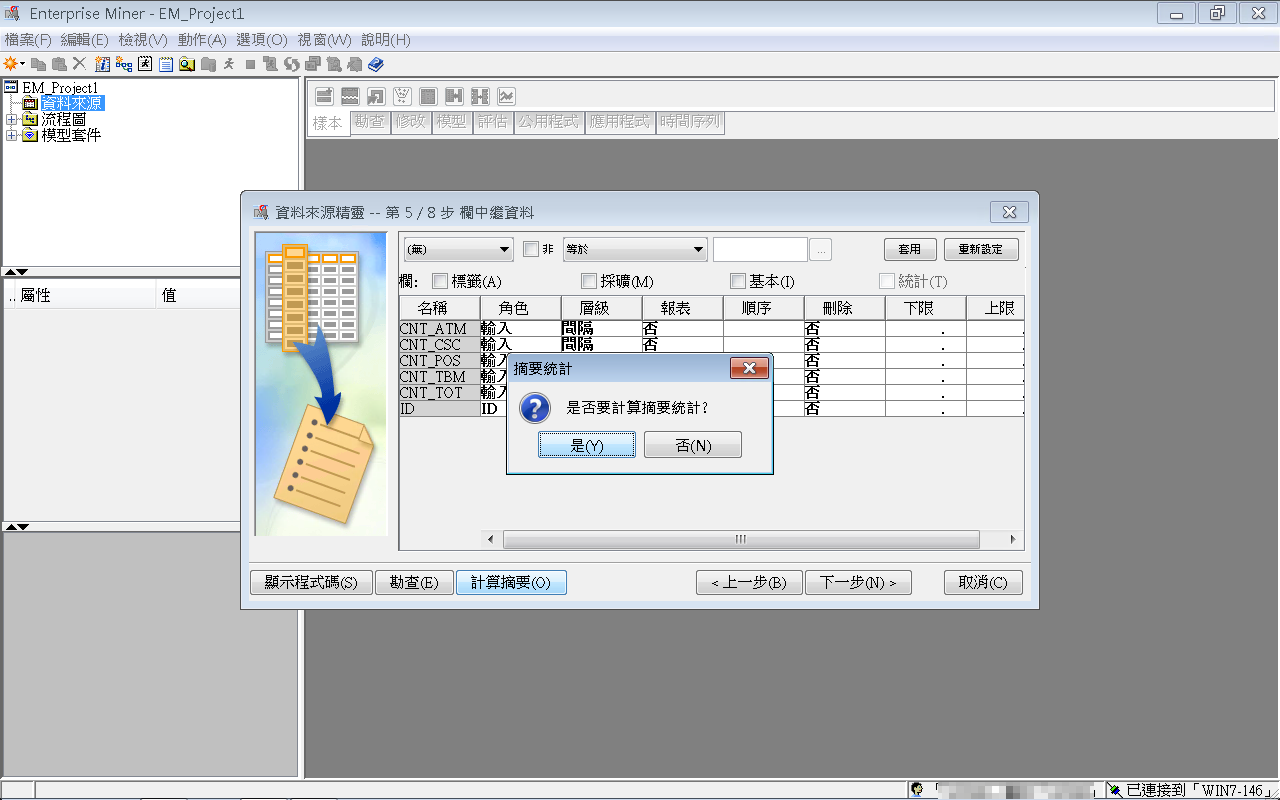 35
Step 3. 建立資料來源 (Create Data Source)
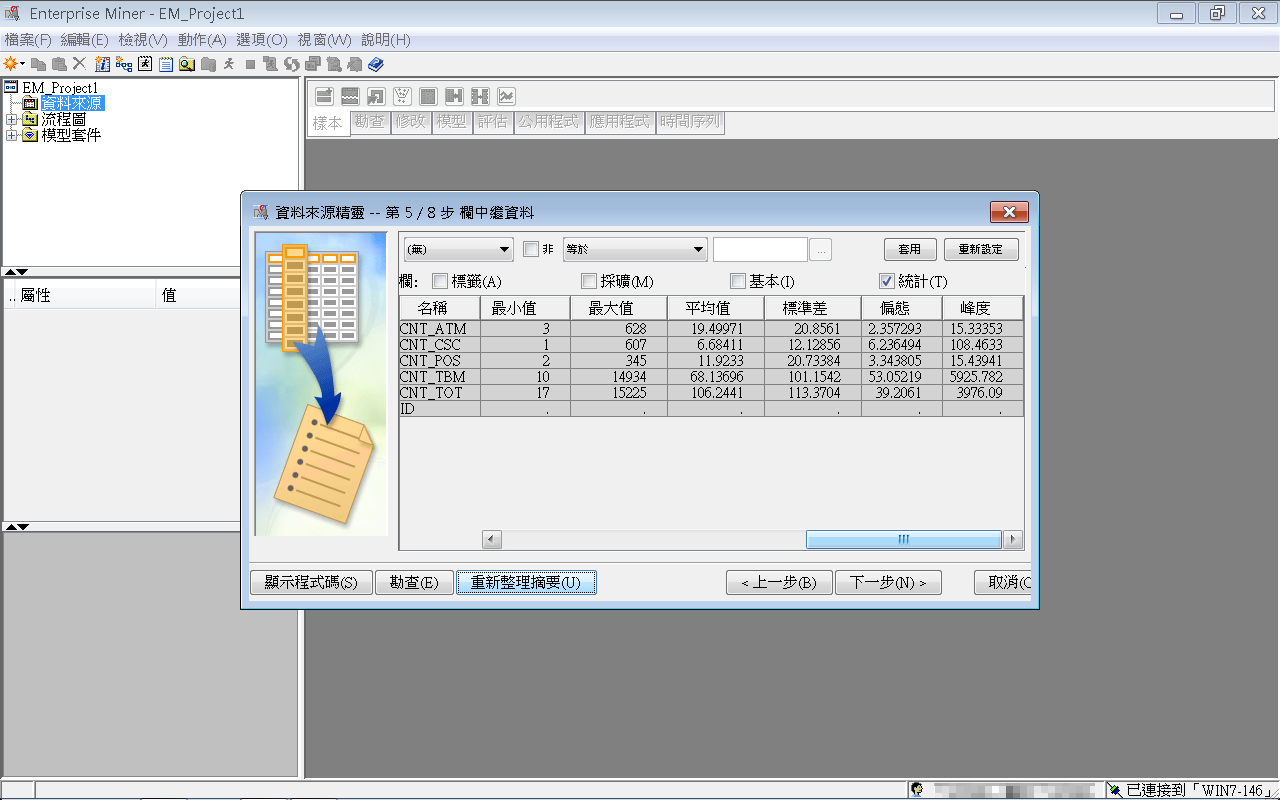 36
Step 3. 建立資料來源 (Create Data Source)
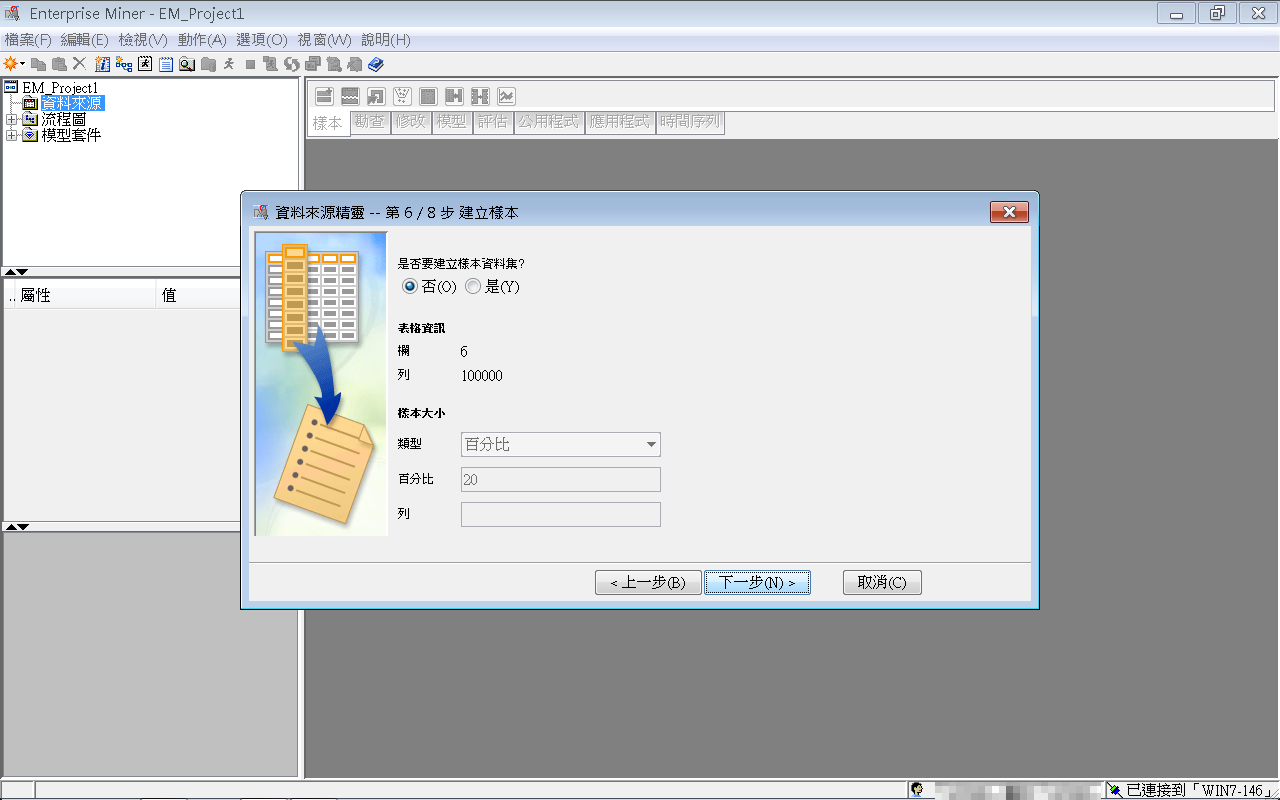 37
Step 3. 建立資料來源 (Create Data Source)
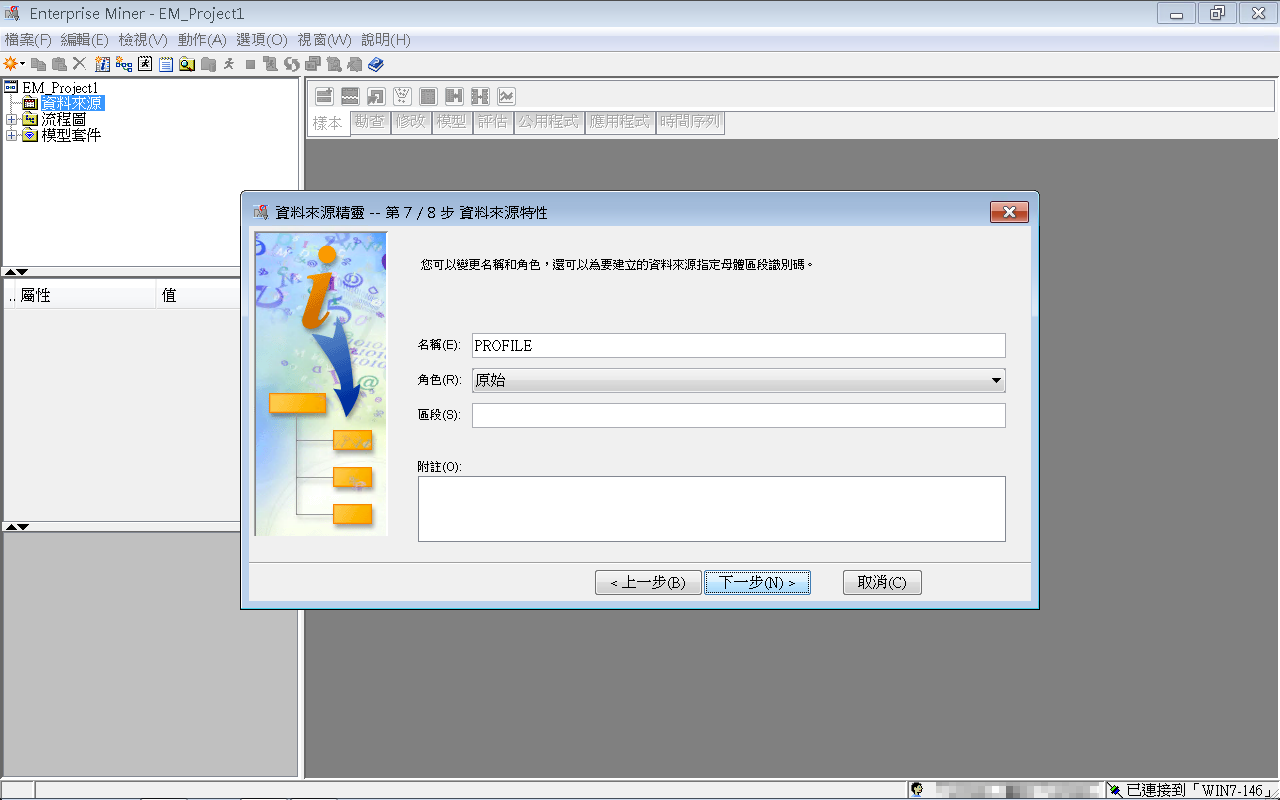 38
Step 3. 建立資料來源 (Create Data Source)
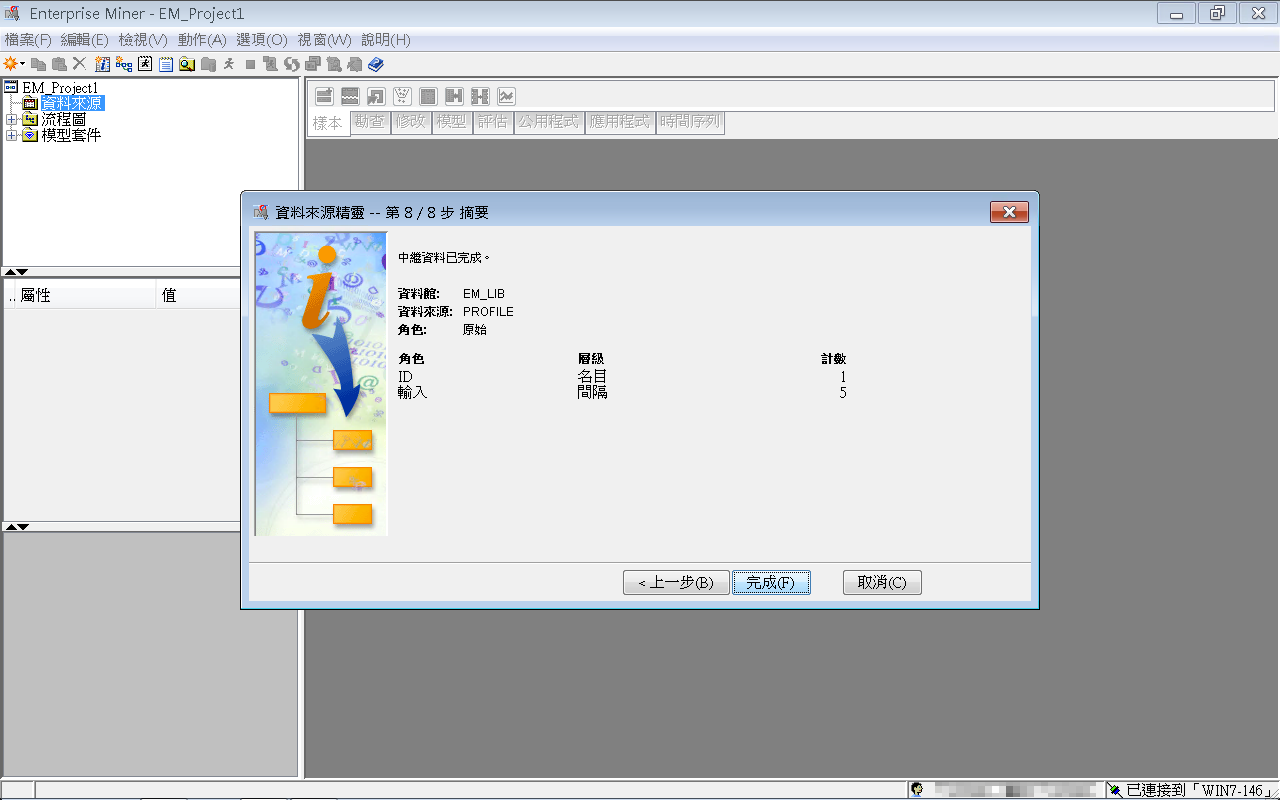 39
Step 3. 建立資料來源 (Create Data Source)
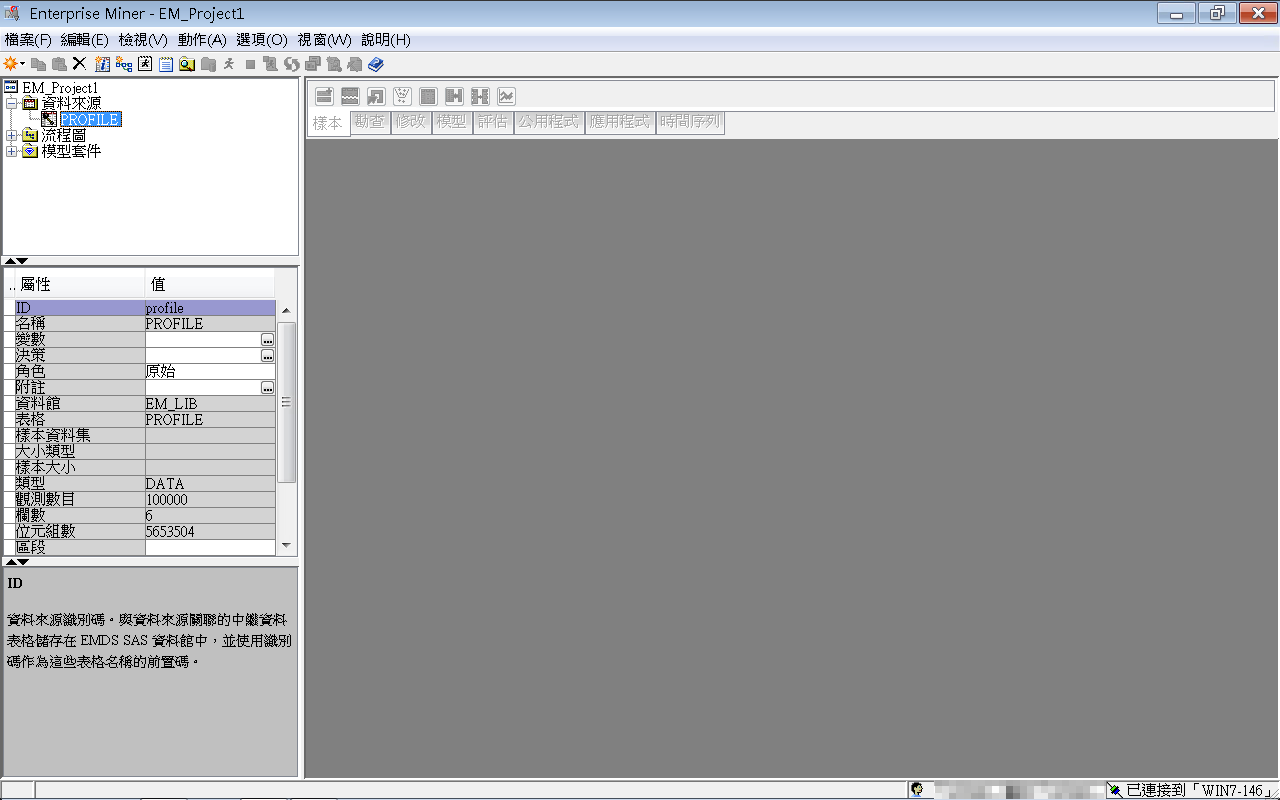 40
Step 4. 建立流程圖 (Create Diagram)
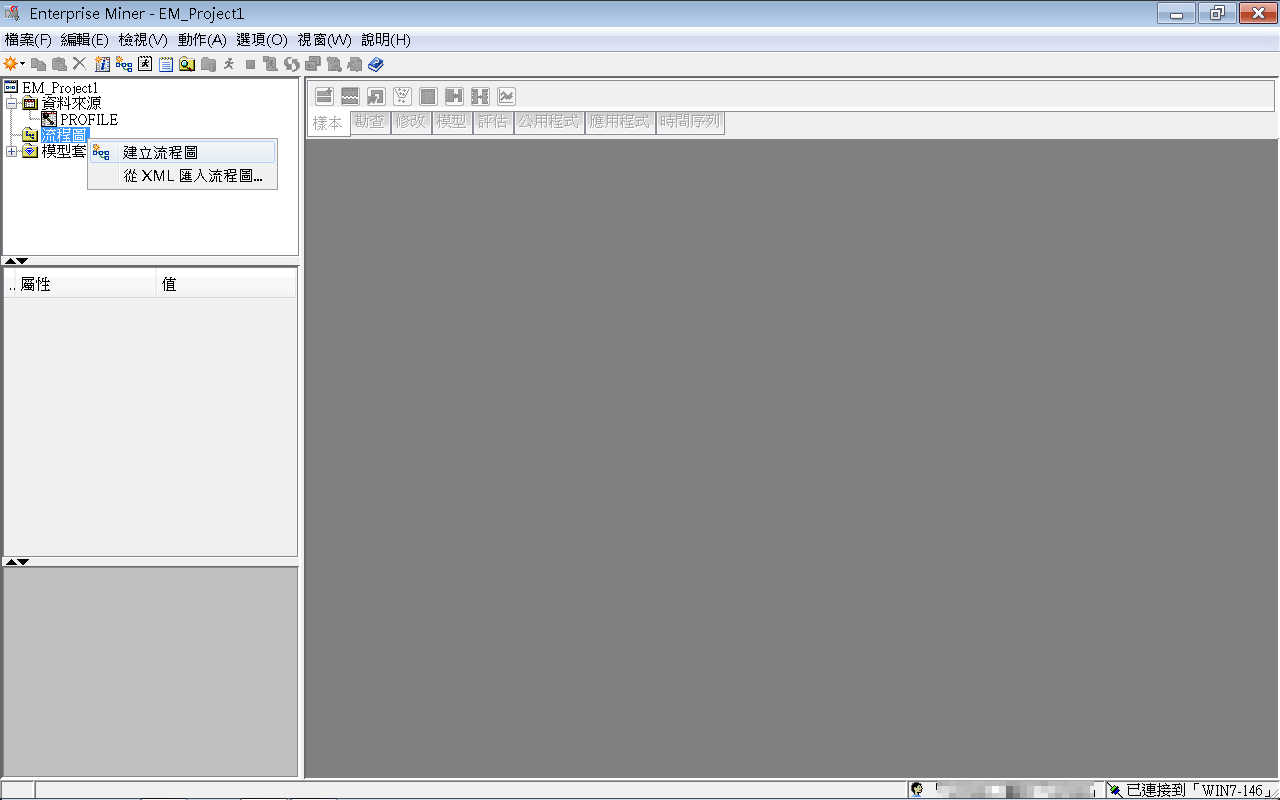 41
Step 4. 建立流程圖 (Create Diagram)
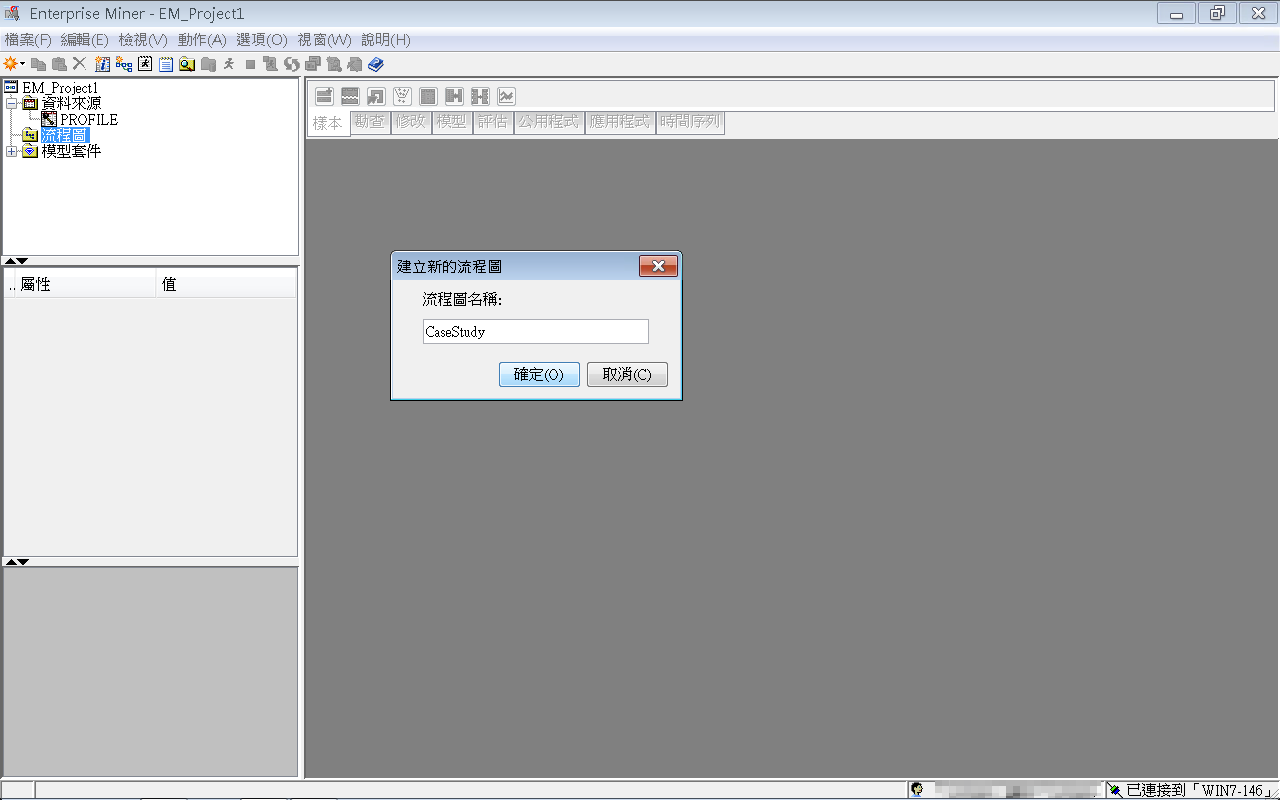 42
Step 4. 建立流程圖 (Create Diagram)
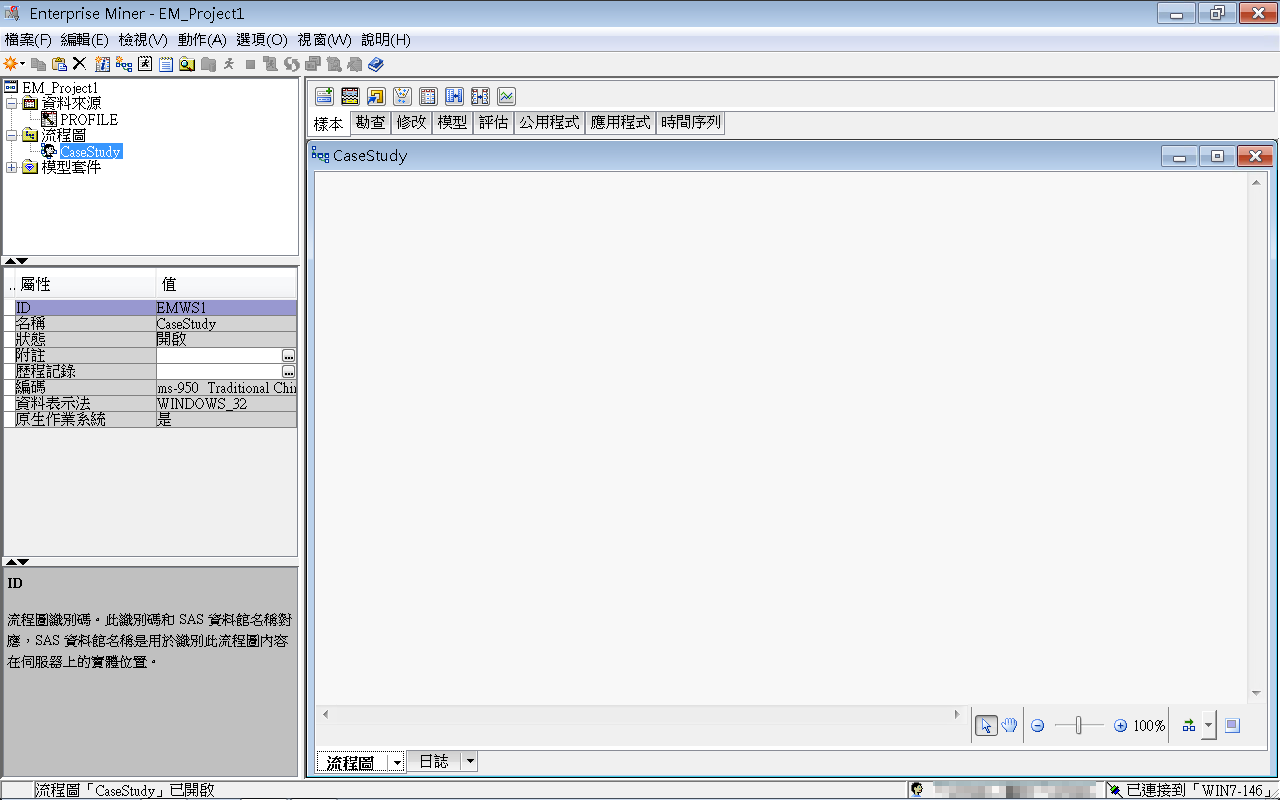 43
SAS Enterprise Miner (SAS EM)  Case Study
SAS EM 資料匯入4步驟
Step 1. 新增專案 (New Project)
Step 2. 新增資料館 (New / Library)
Step 3. 建立資料來源 (Create Data Source)
Step 4. 建立流程圖 (Create Diagram)  
SAS EM SEMMA 建模流程
44
案例情境模型流程
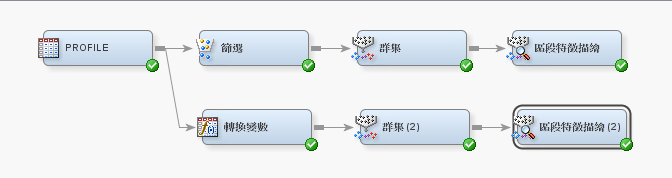 45
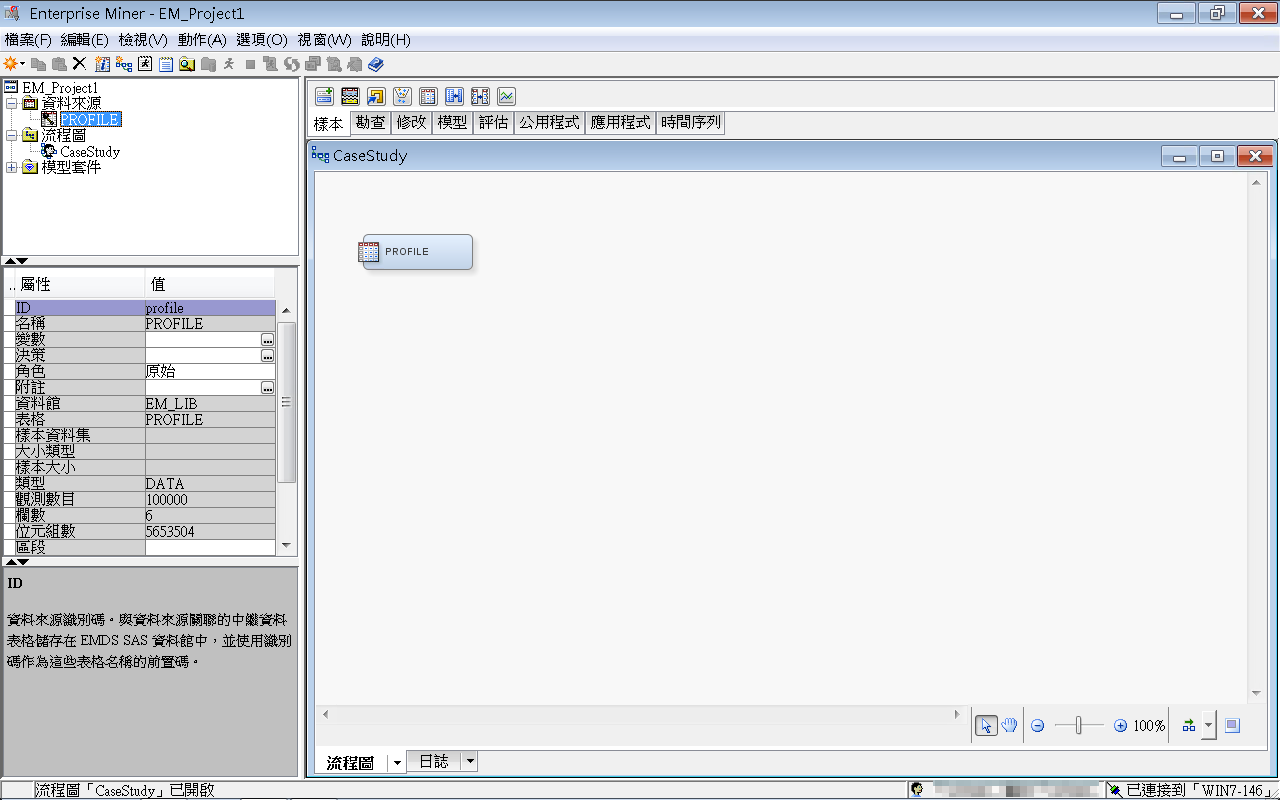 46
EM_Lib.Profile
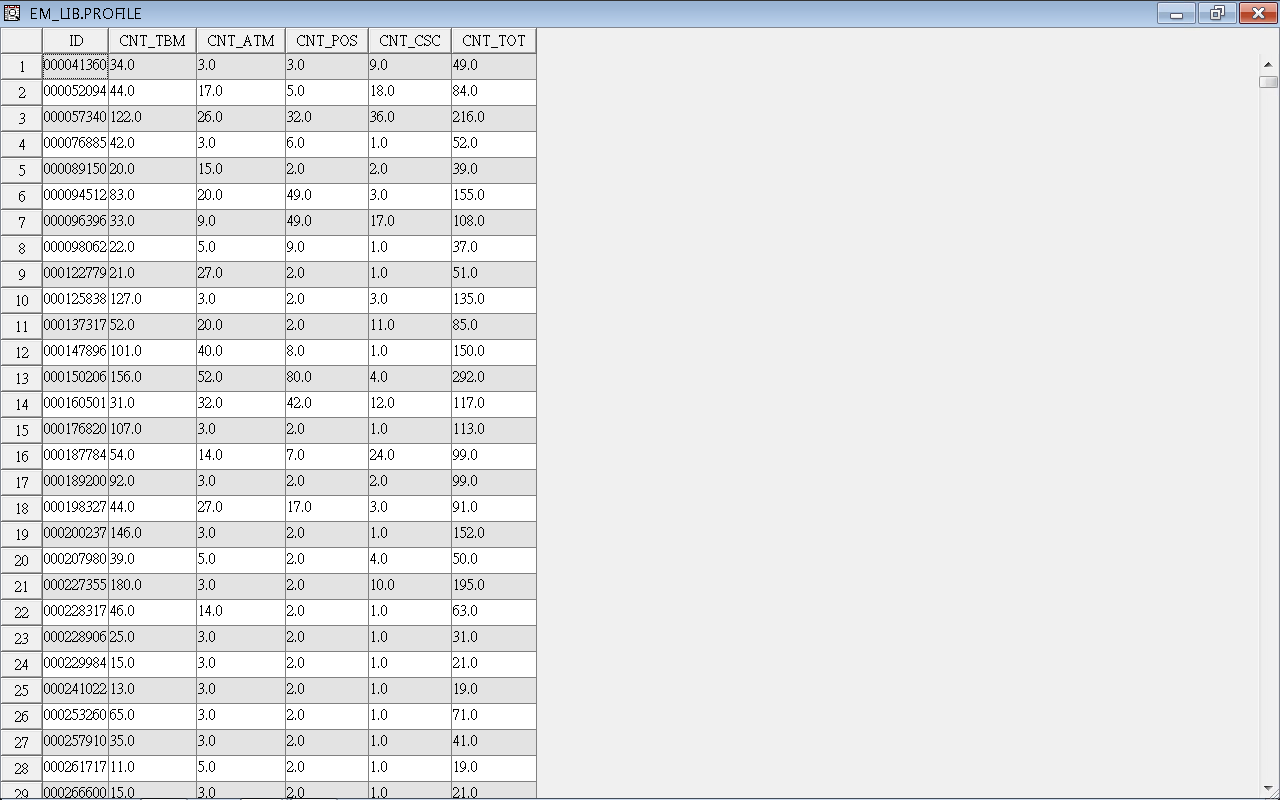 47
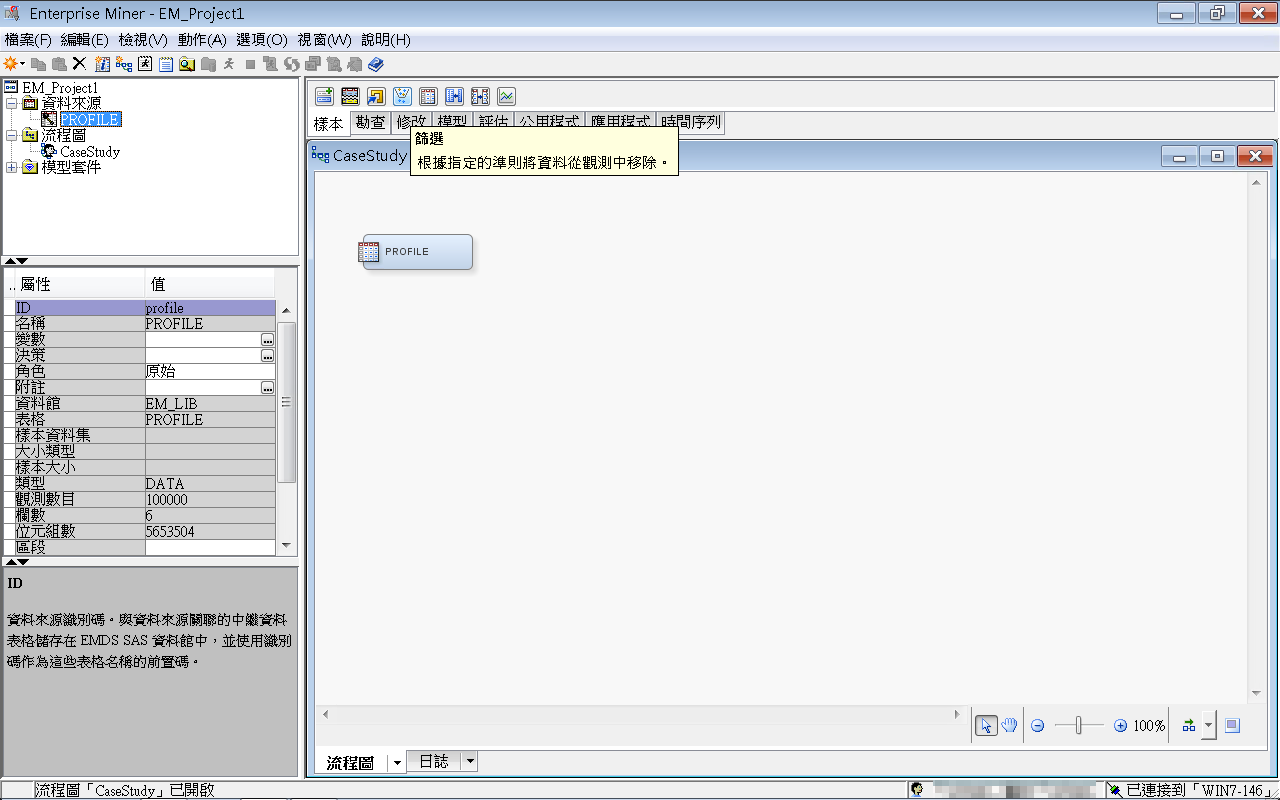 48
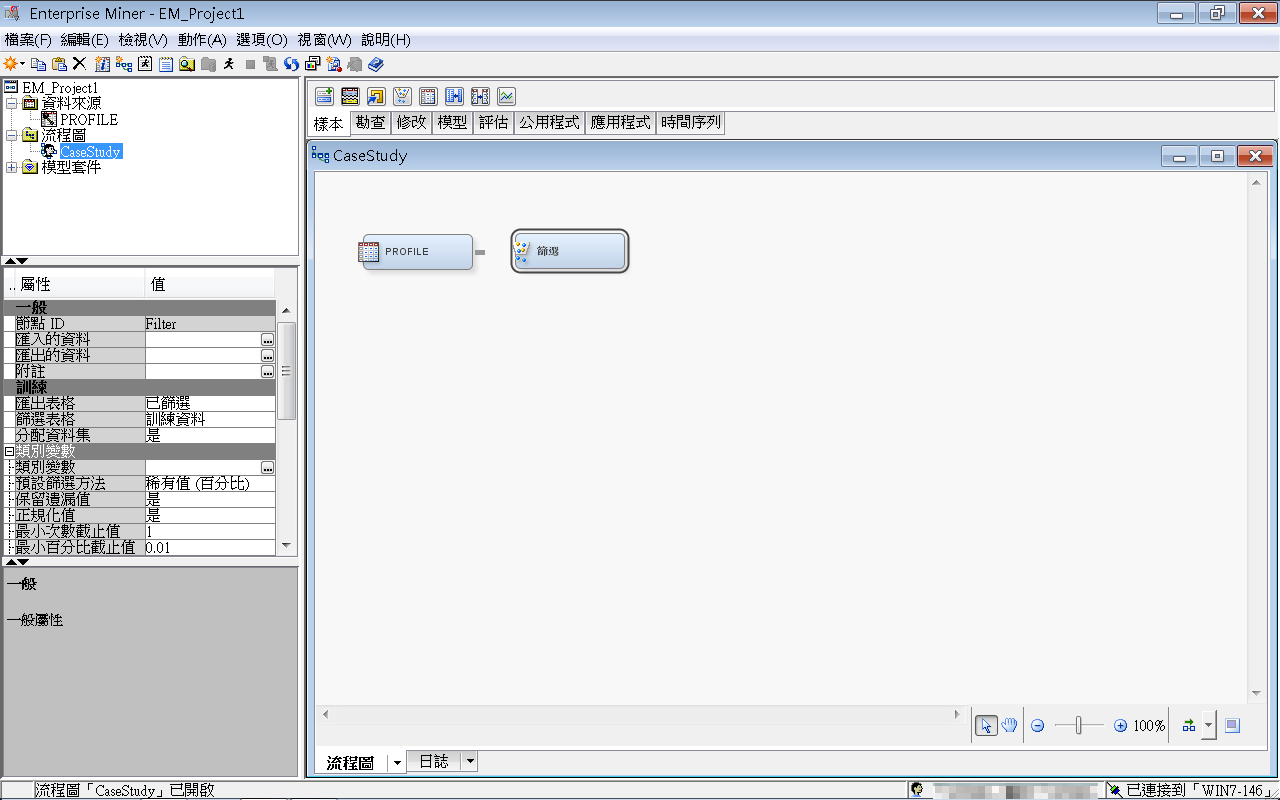 49
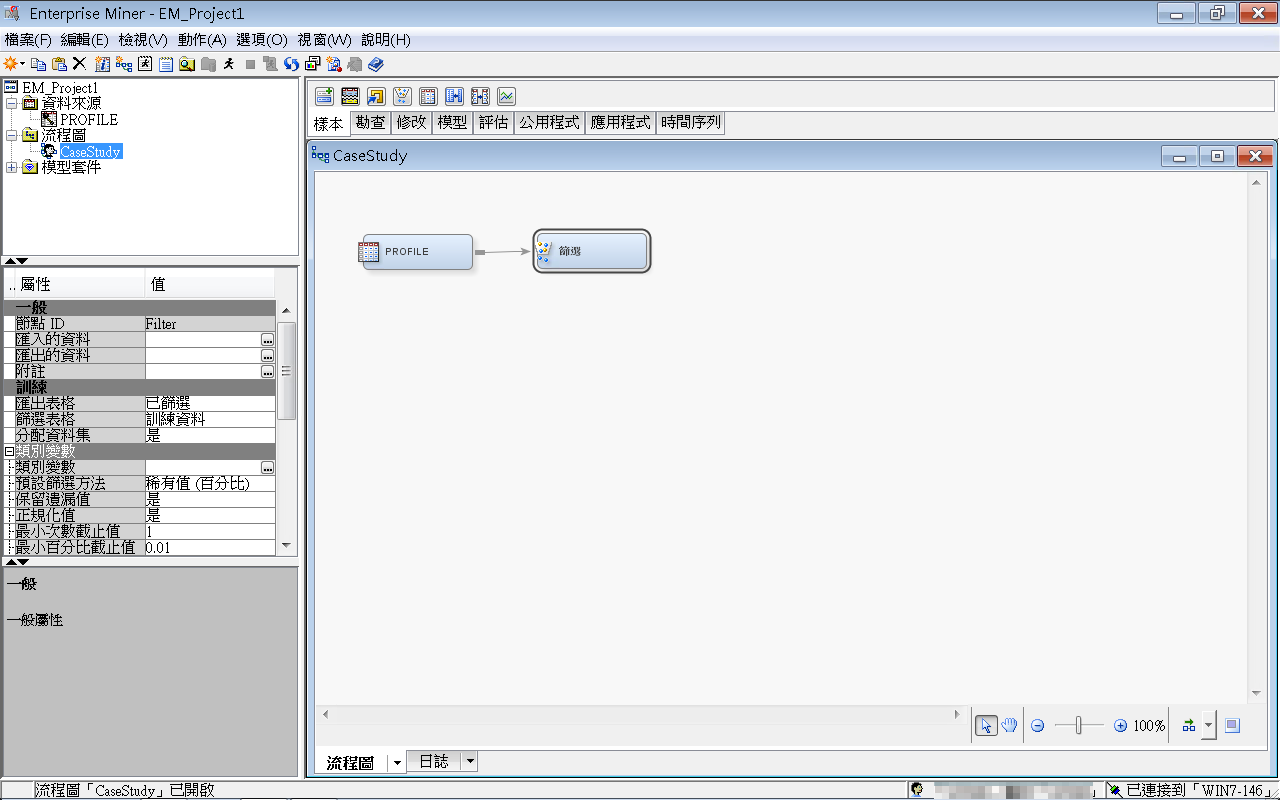 50
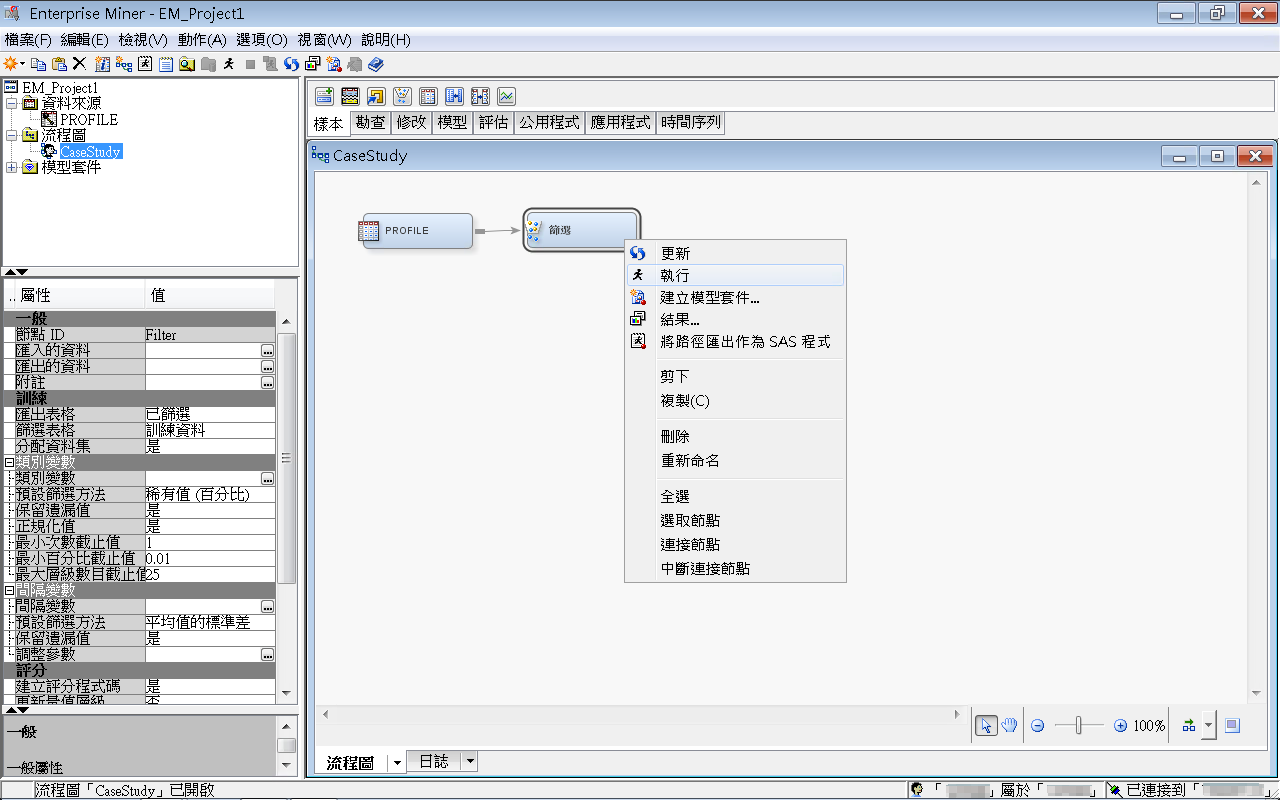 51
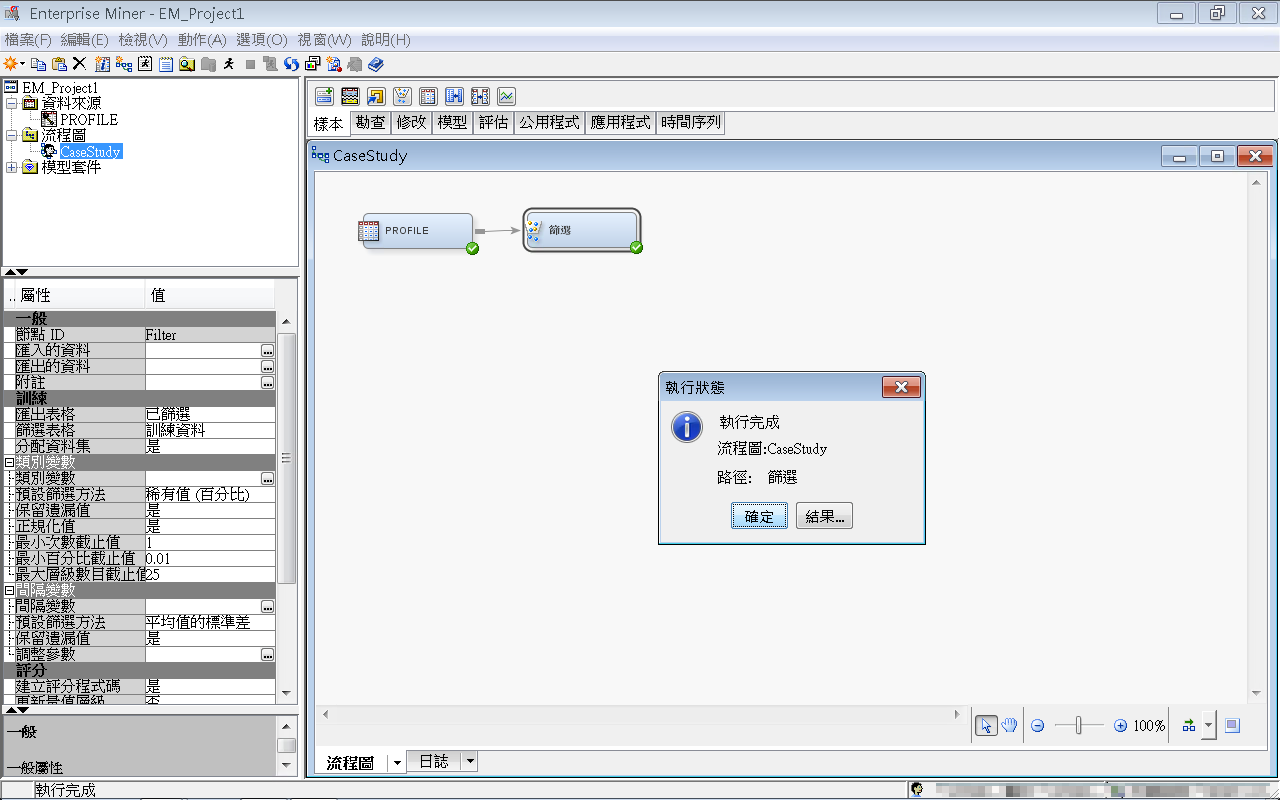 52
篩選－間隔變數 …
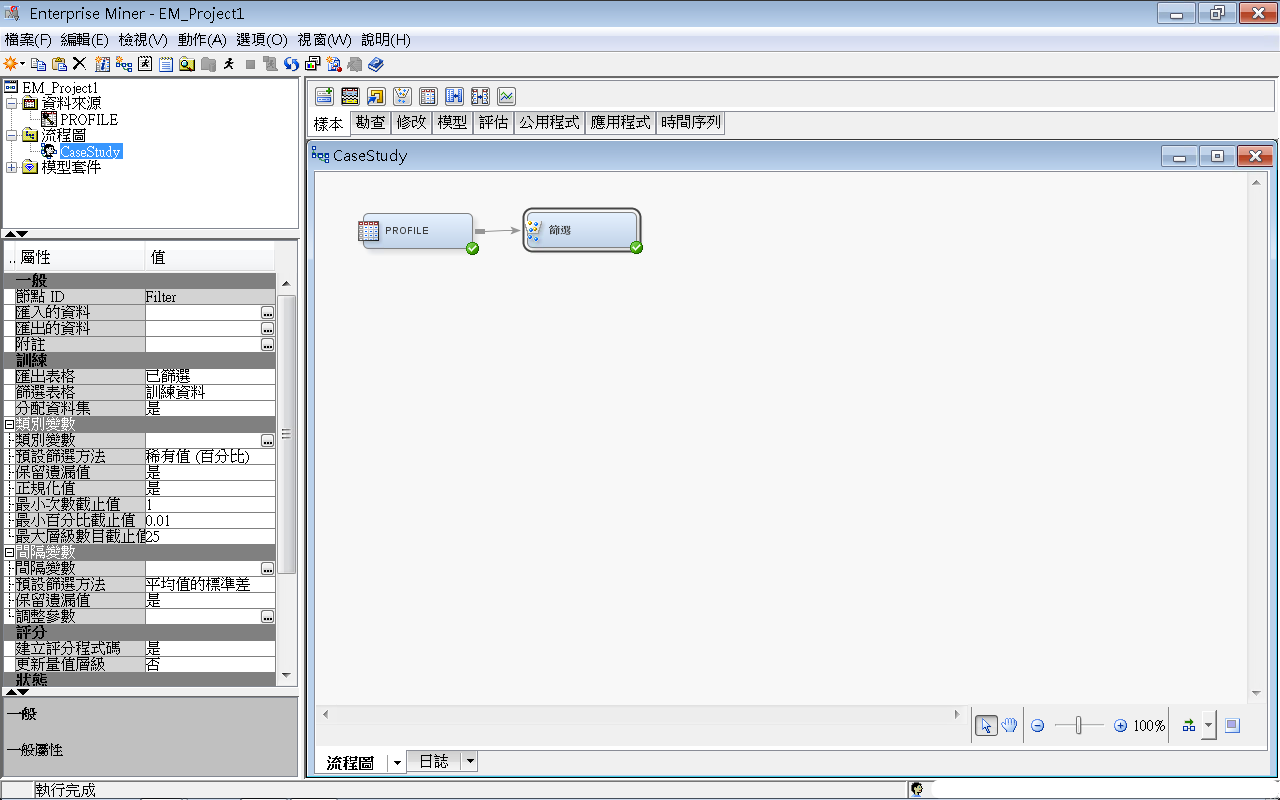 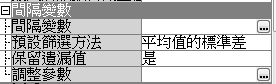 53
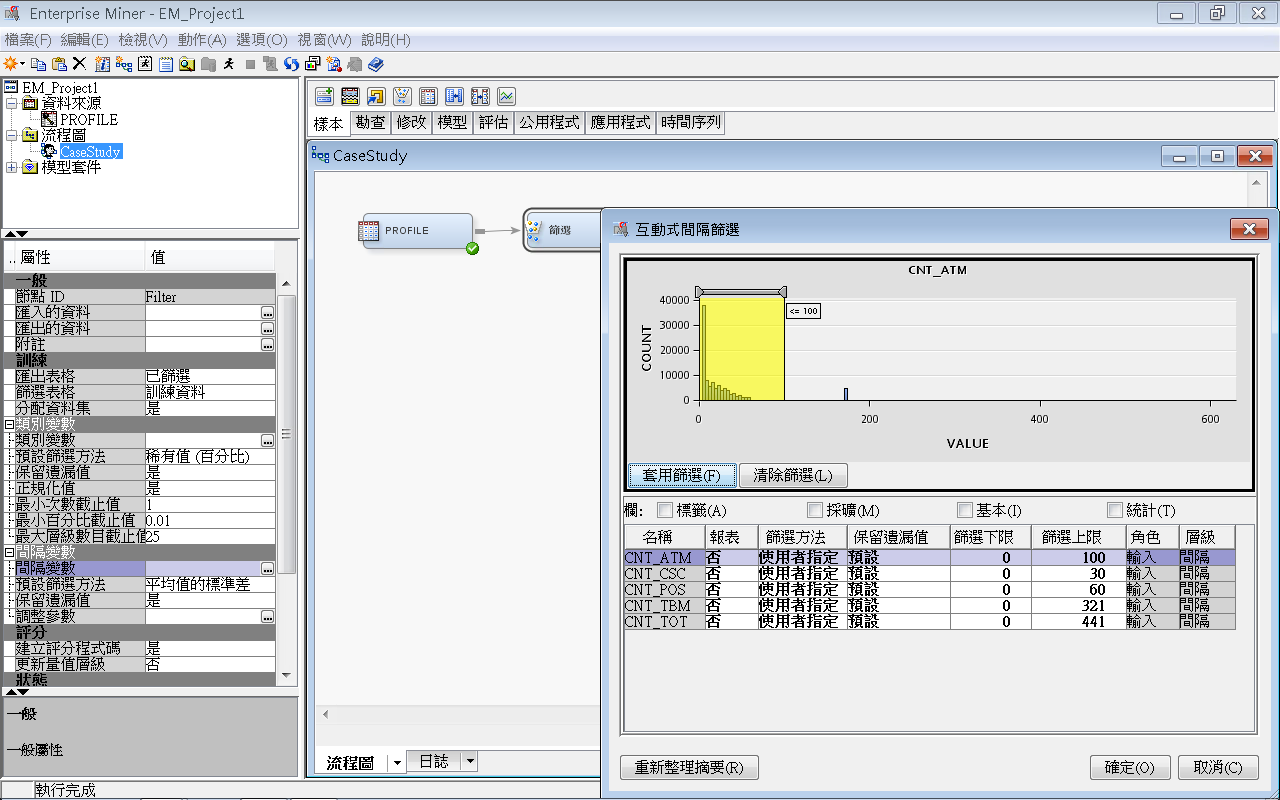 54
54
篩選－匯入的資料 … [勘查]
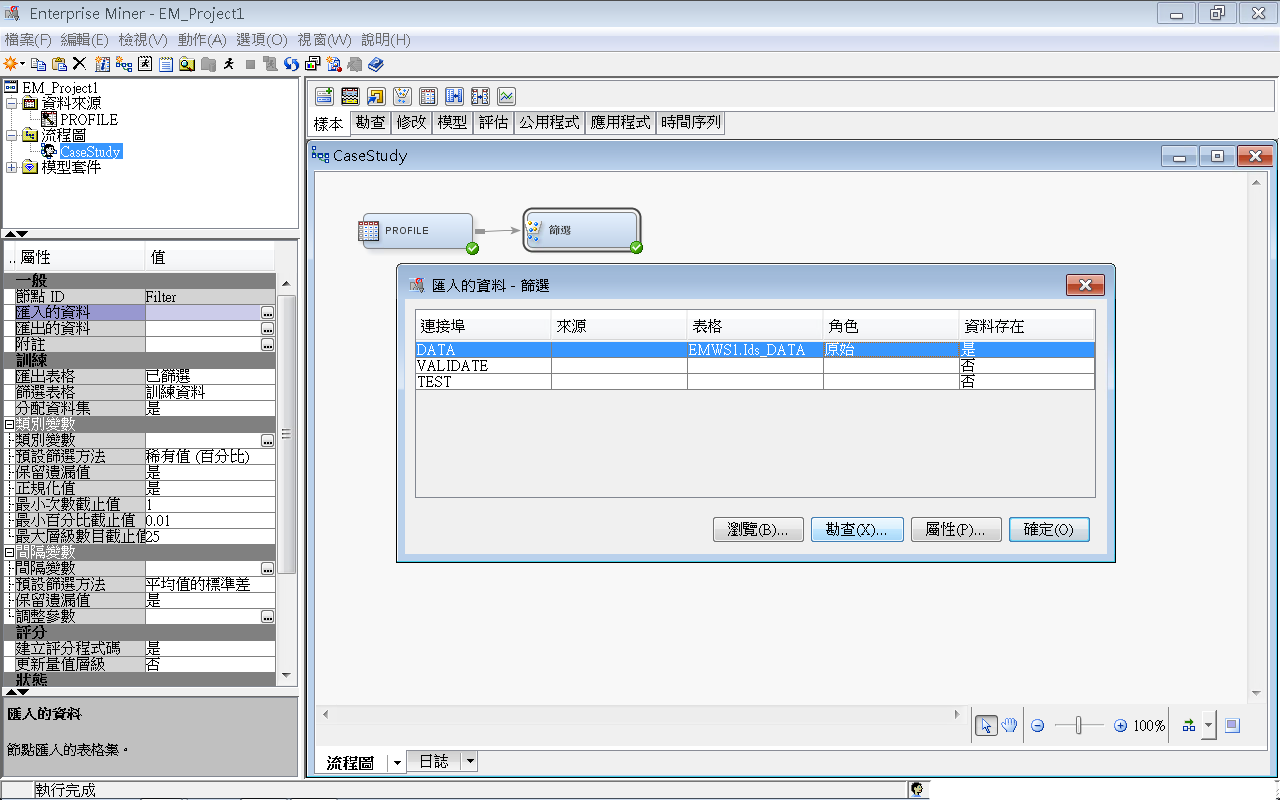 55
篩選－匯入的資料
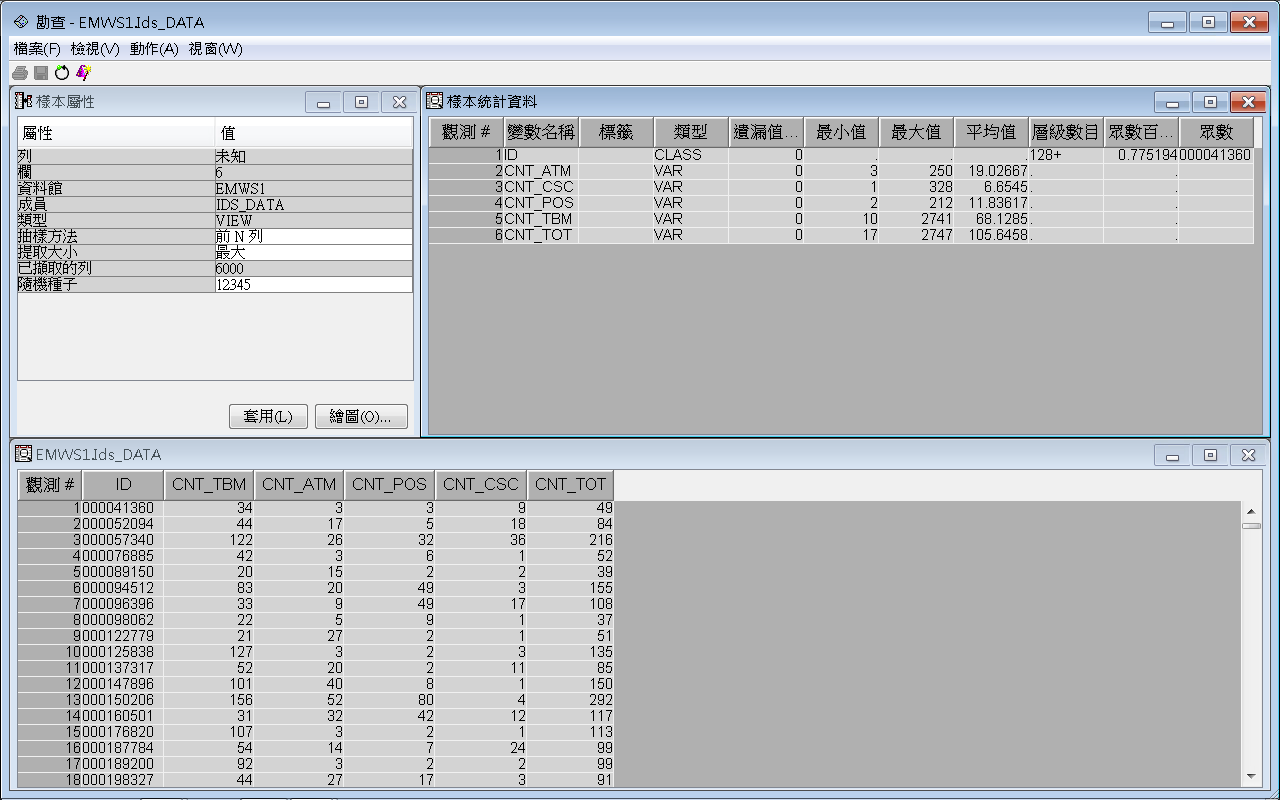 56
篩選－匯出的資料 … [勘查]
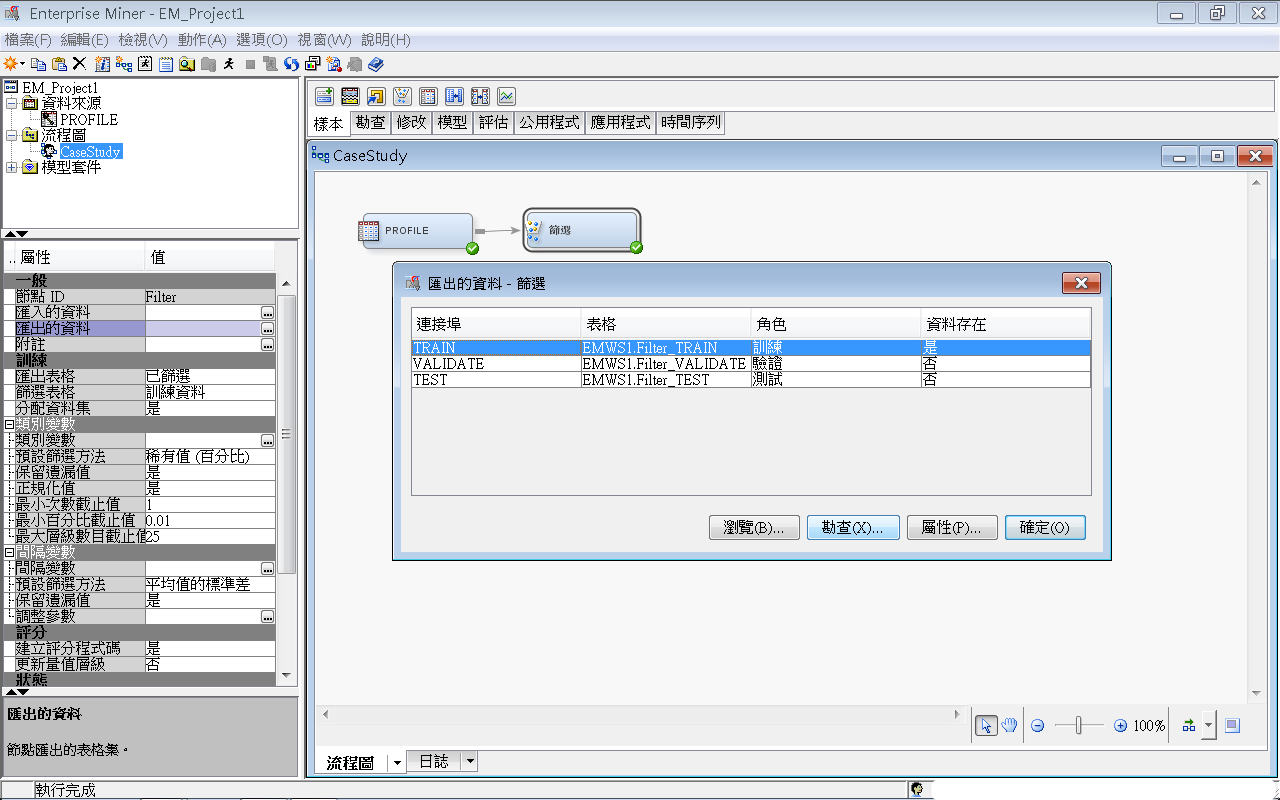 57
篩選－匯出的資料
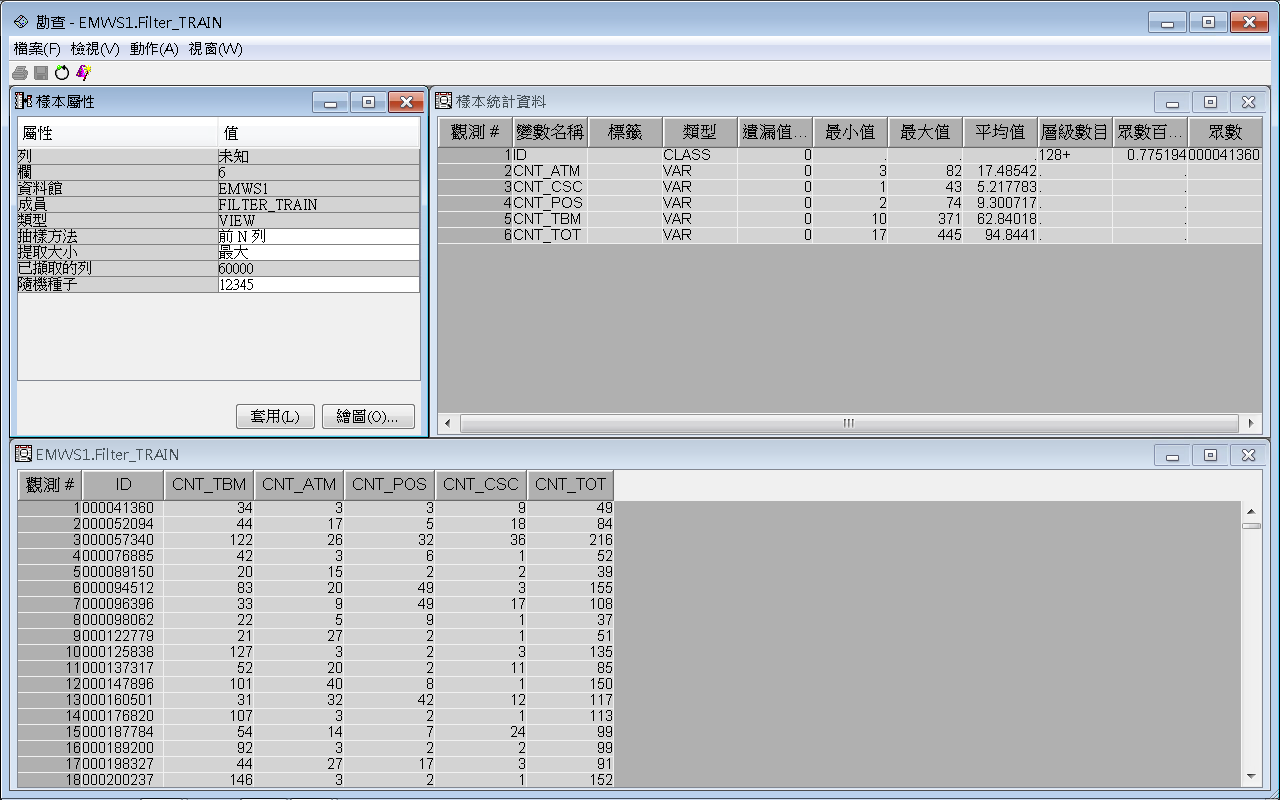 58
勘查 (Explore)－群集 (Cluster)
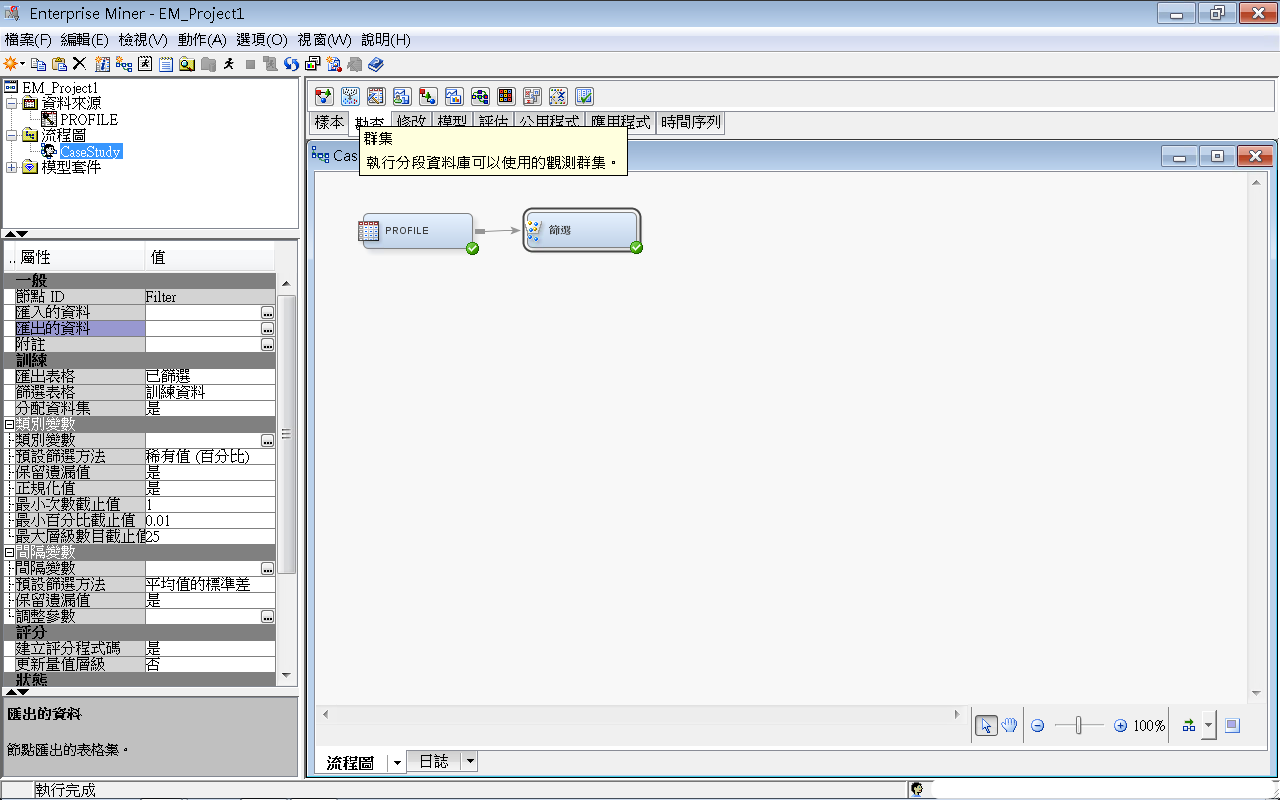 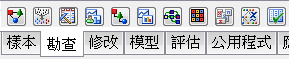 59
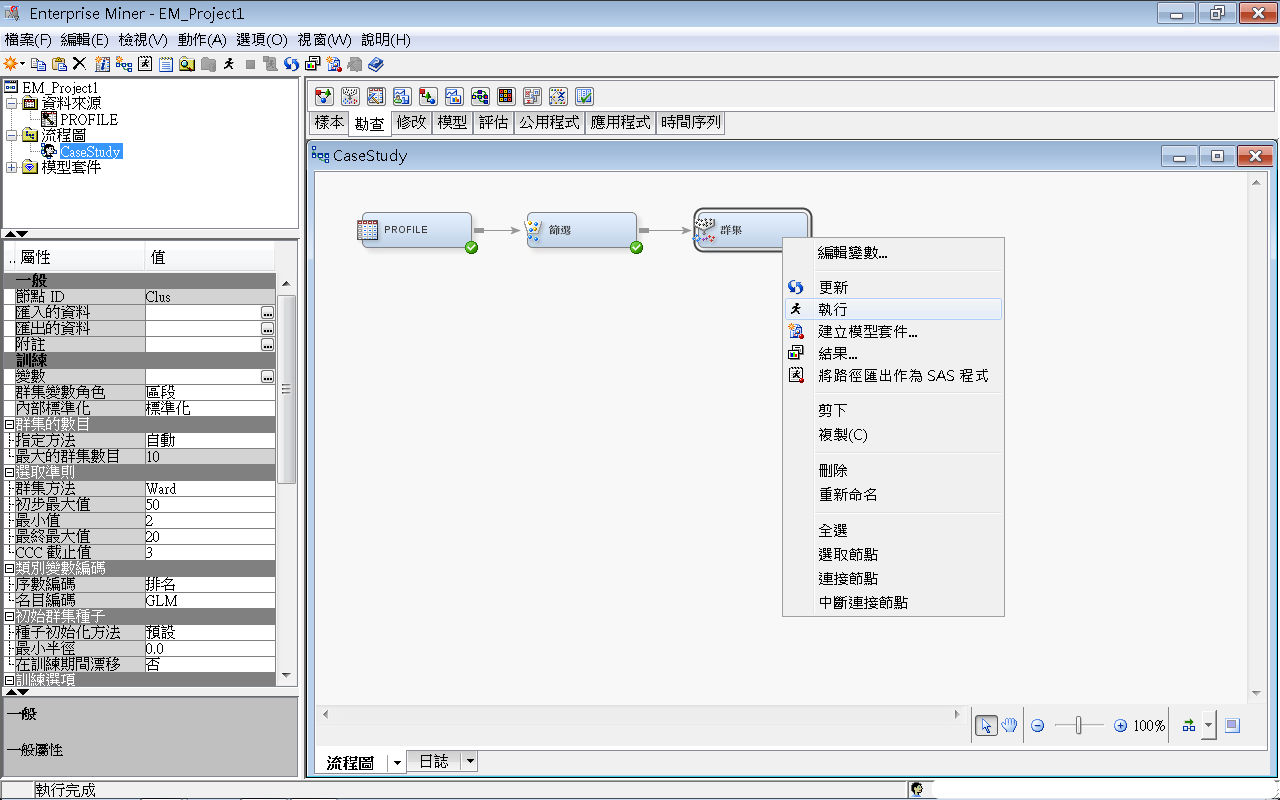 60
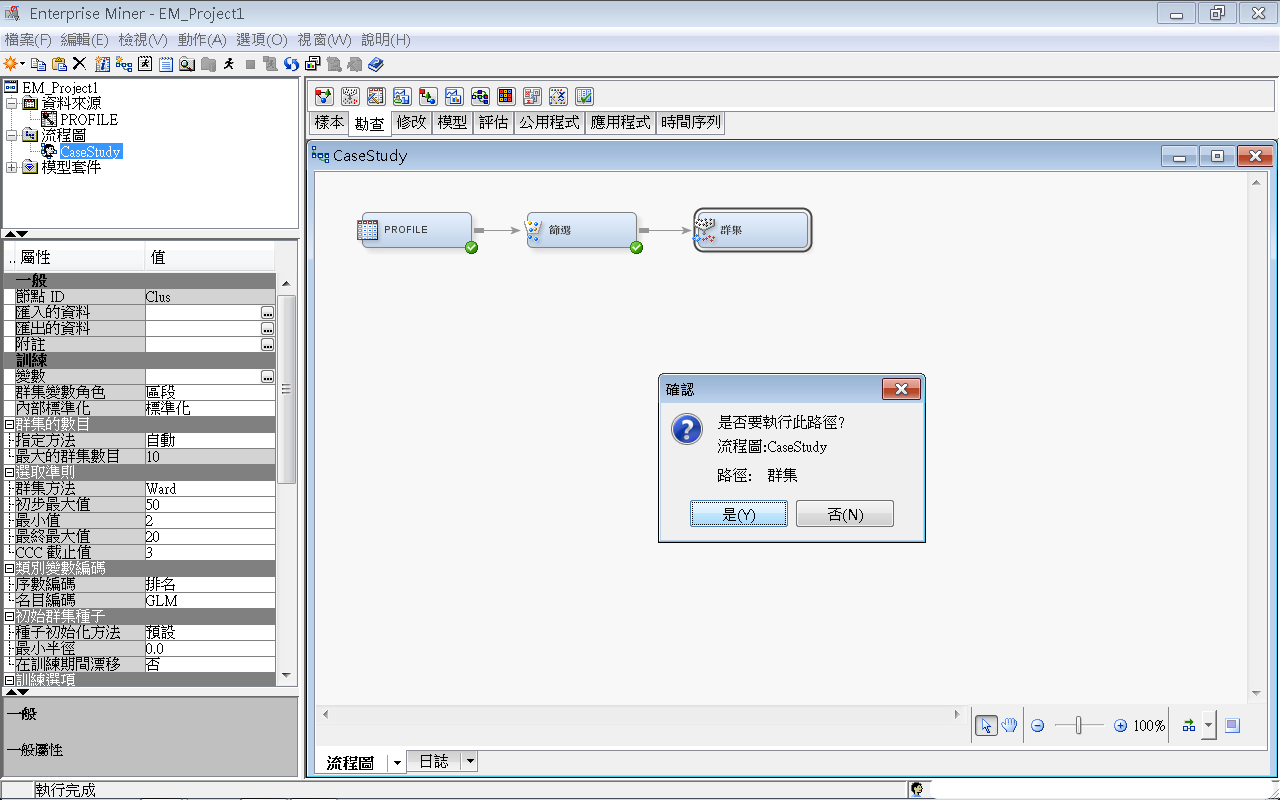 61
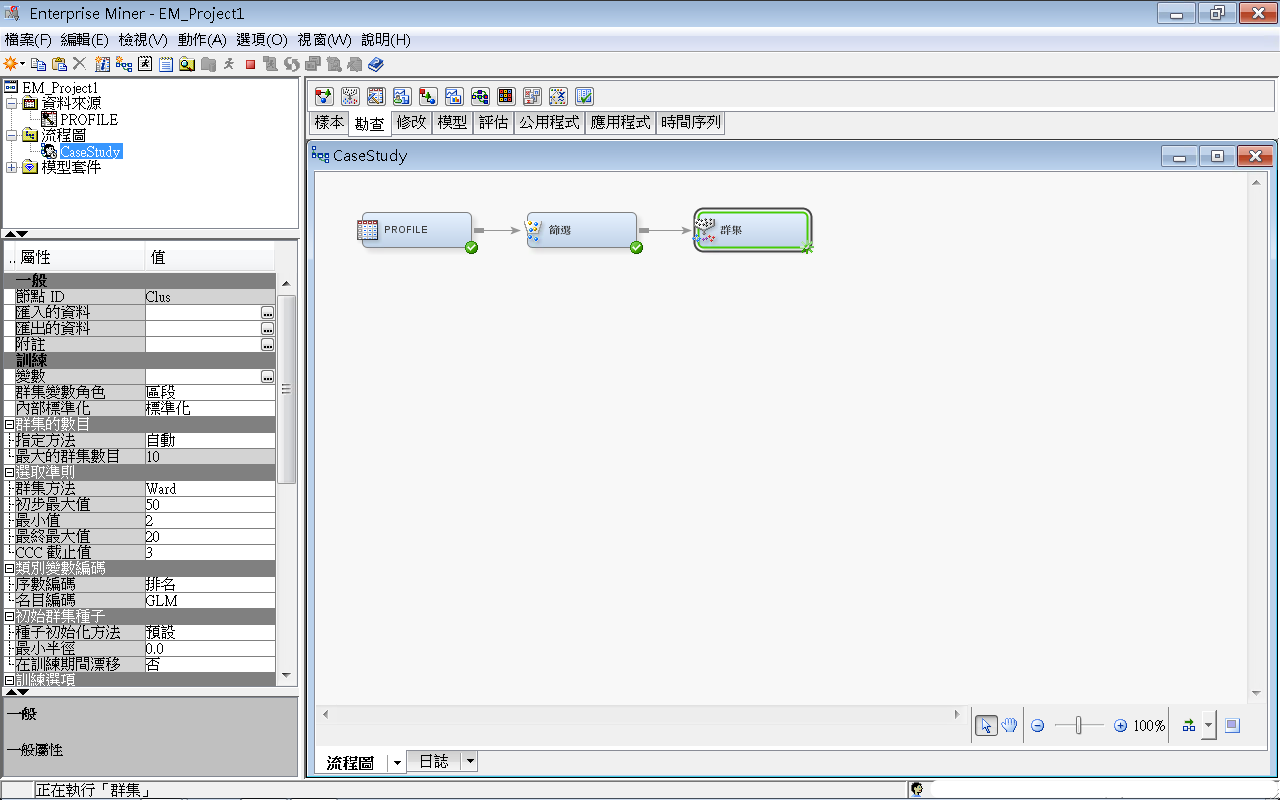 62
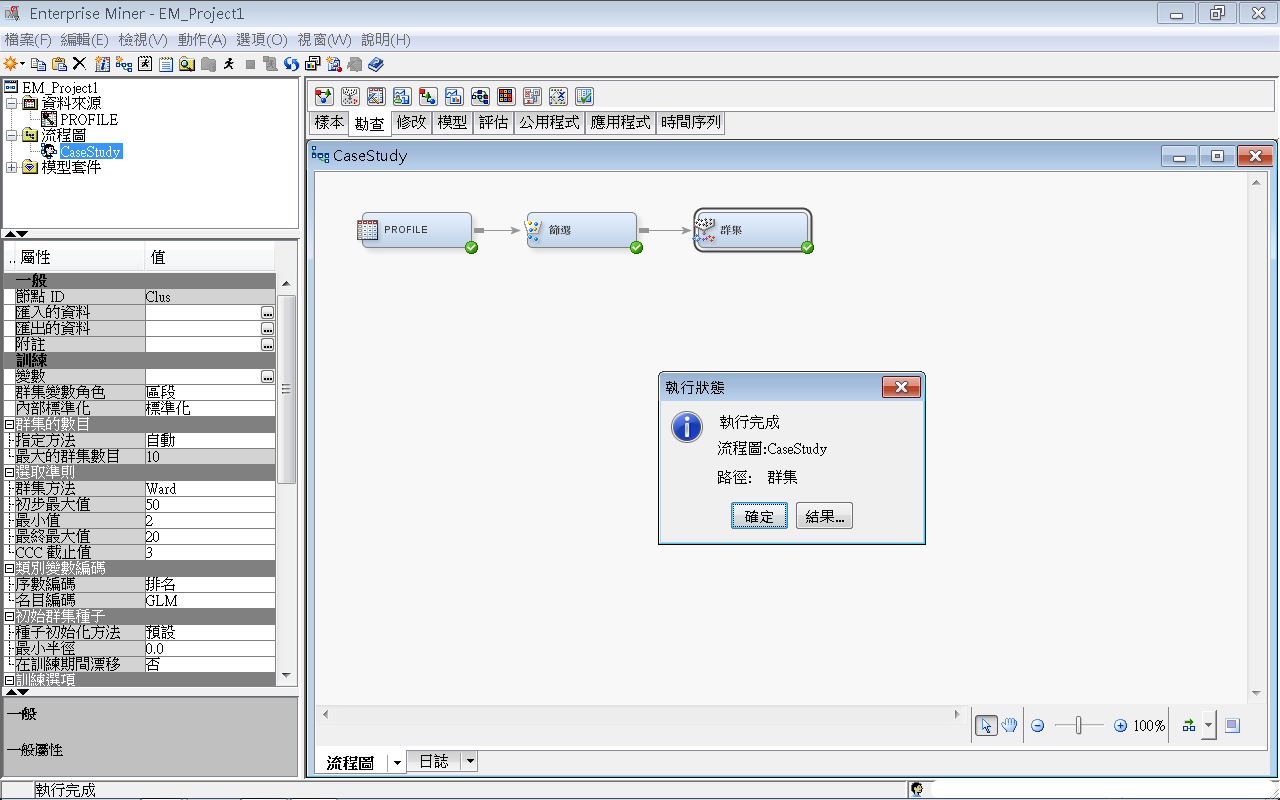 63
群集 (Cluster) 結果
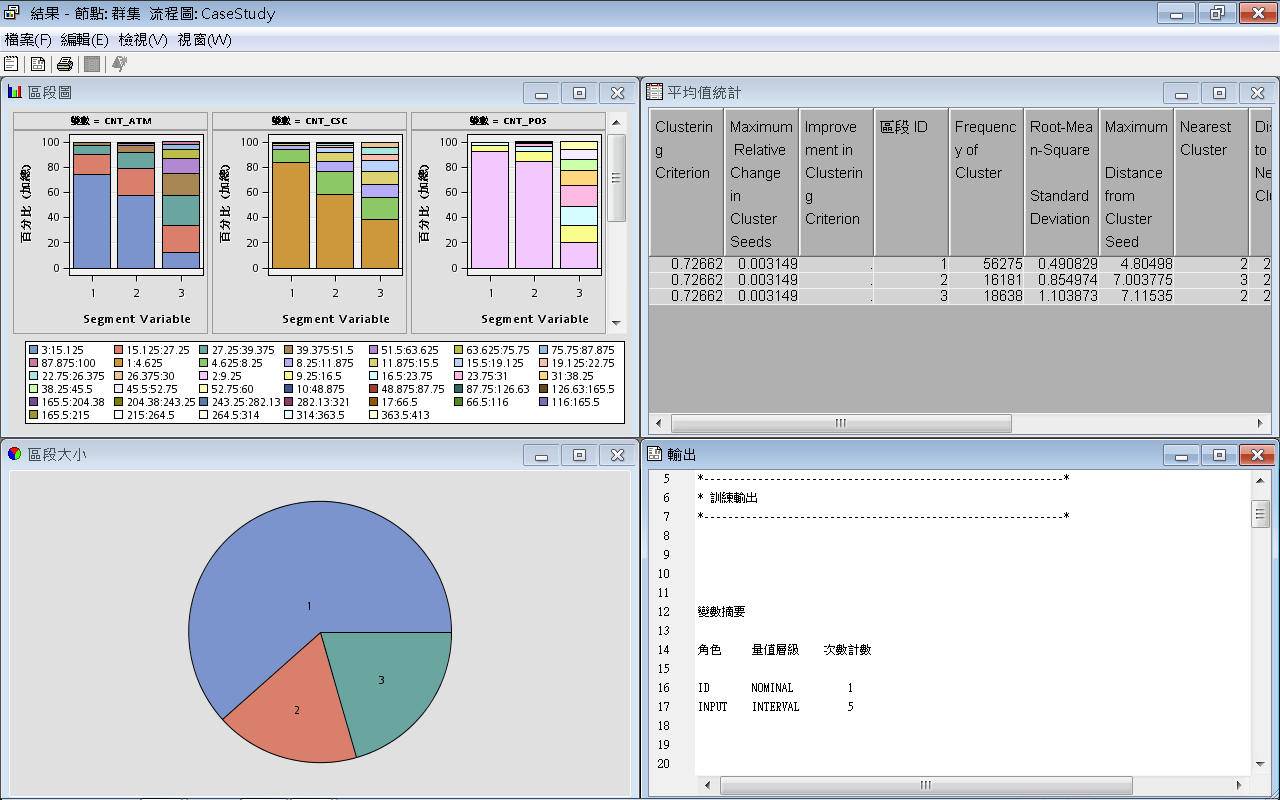 64
評估 (Assess)－區段特徵描繪(Segment Profile)
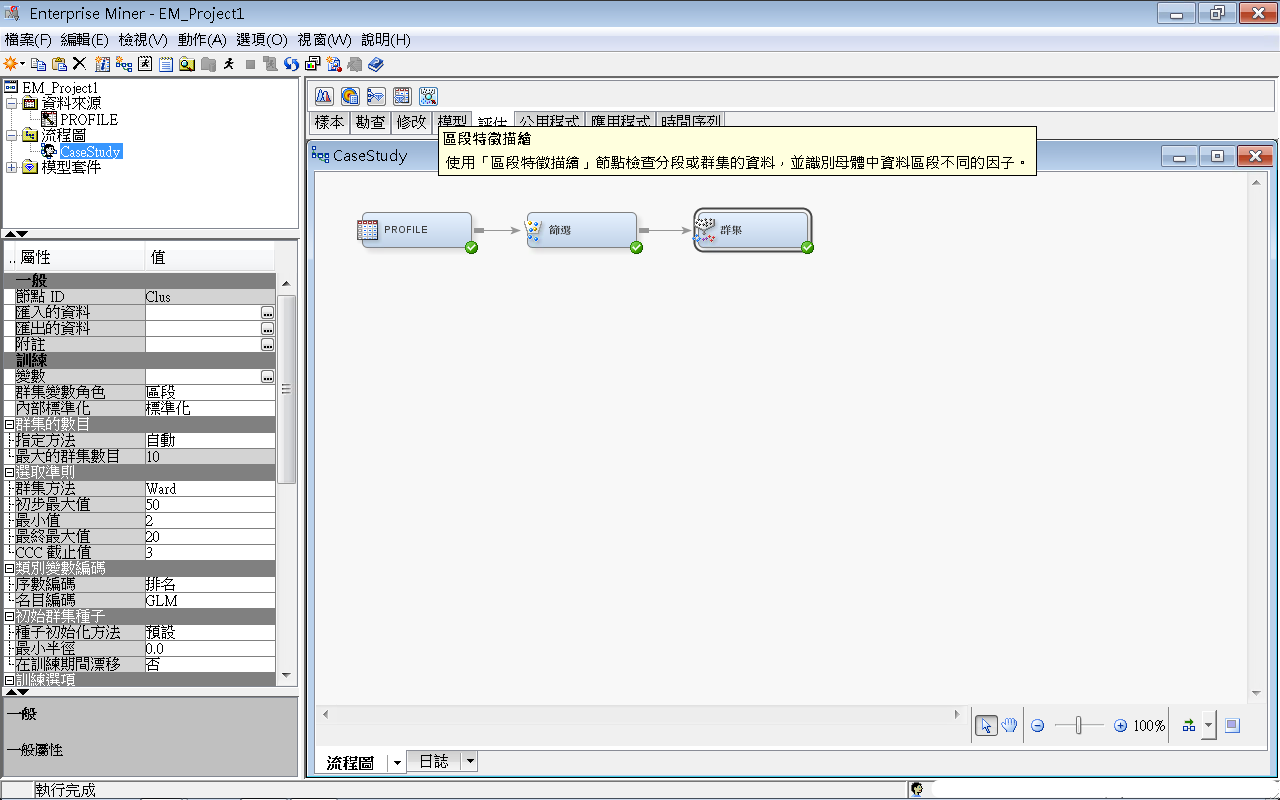 區段特徵描繪 (Segment Profile)
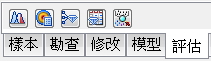 65
評估 (Assess)－區段特徵描繪(Segment Profile)
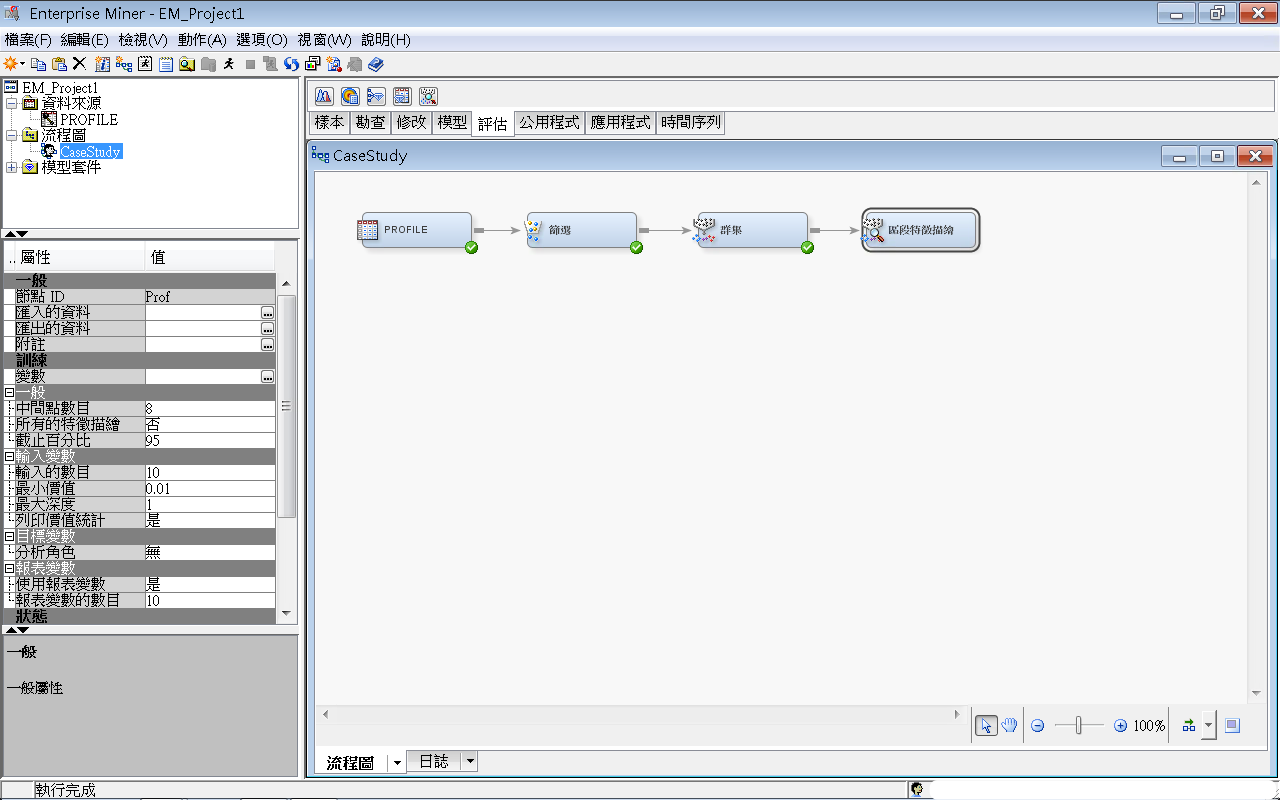 66
評估 (Assess)－區段特徵描繪(Segment Profile)
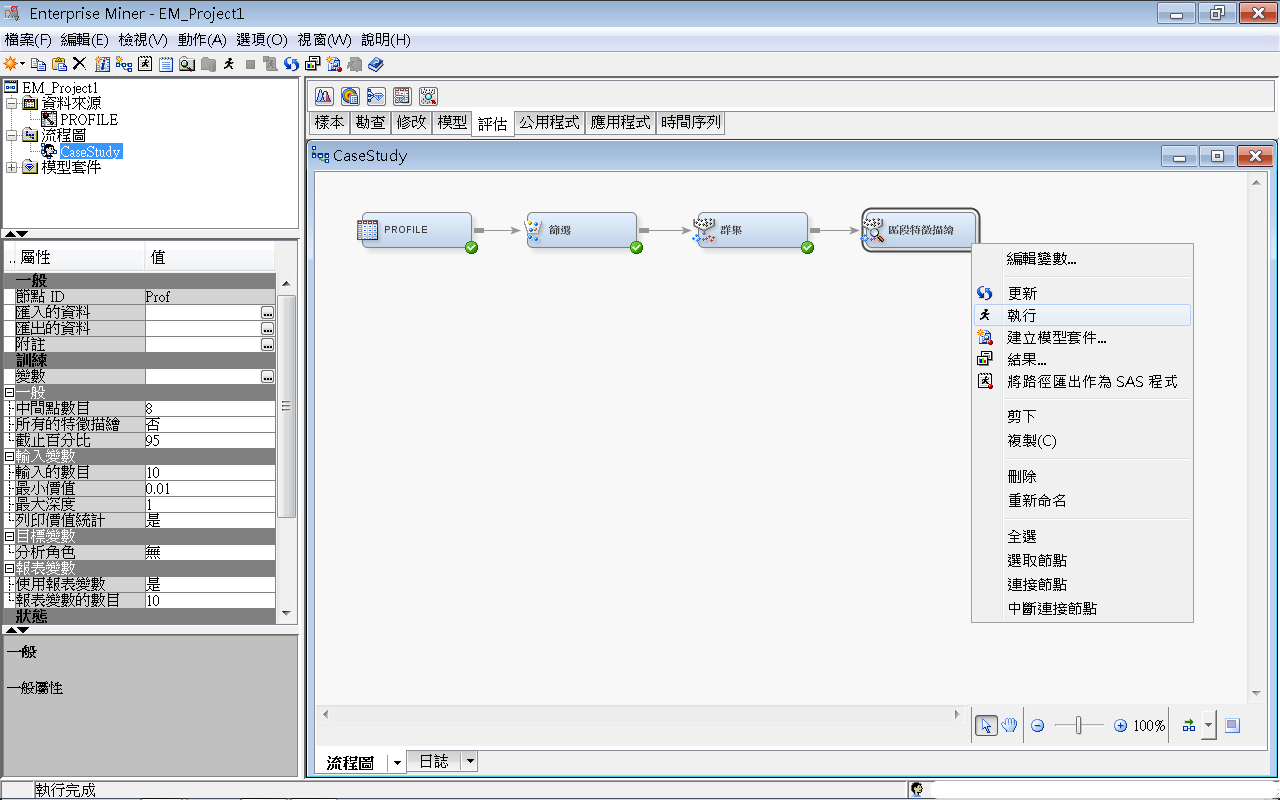 67
評估 (Assess)－區段特徵描繪(Segment Profile)
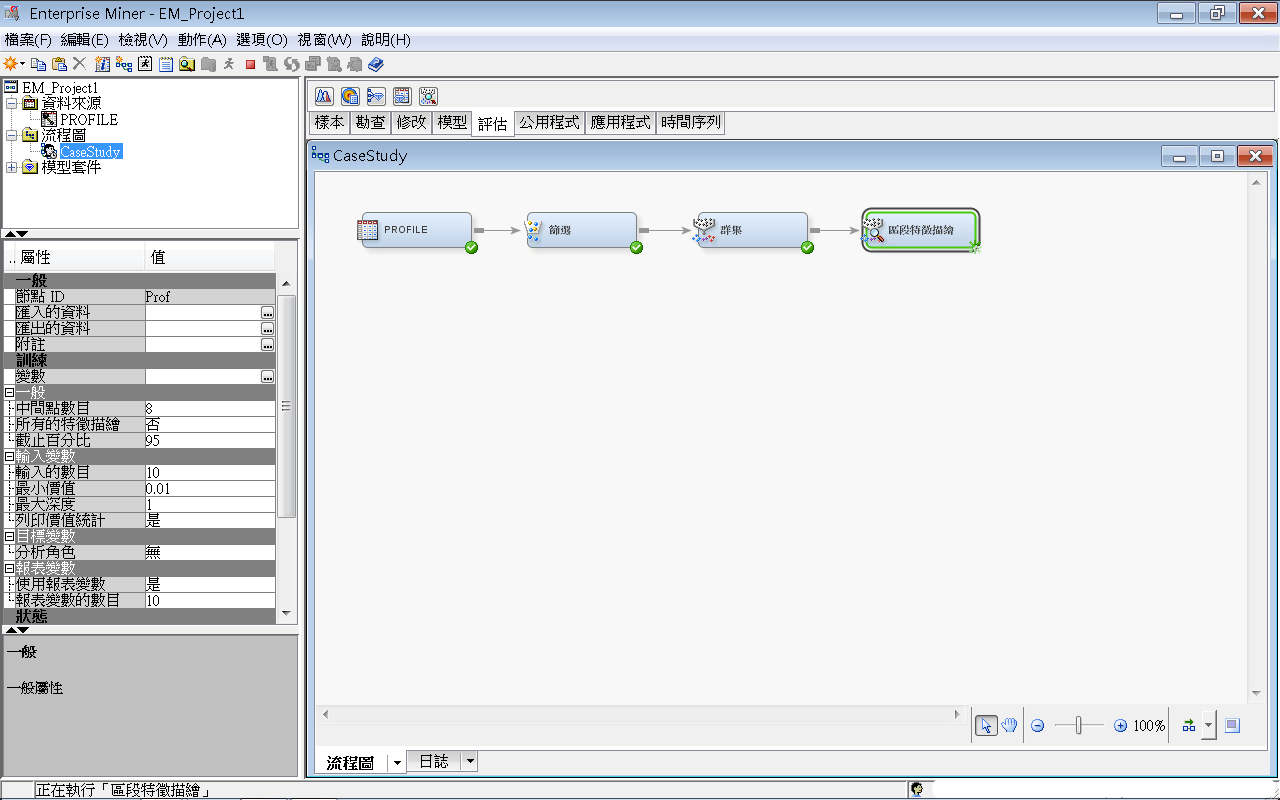 68
評估 (Assess)－區段特徵描繪(Segment Profile)
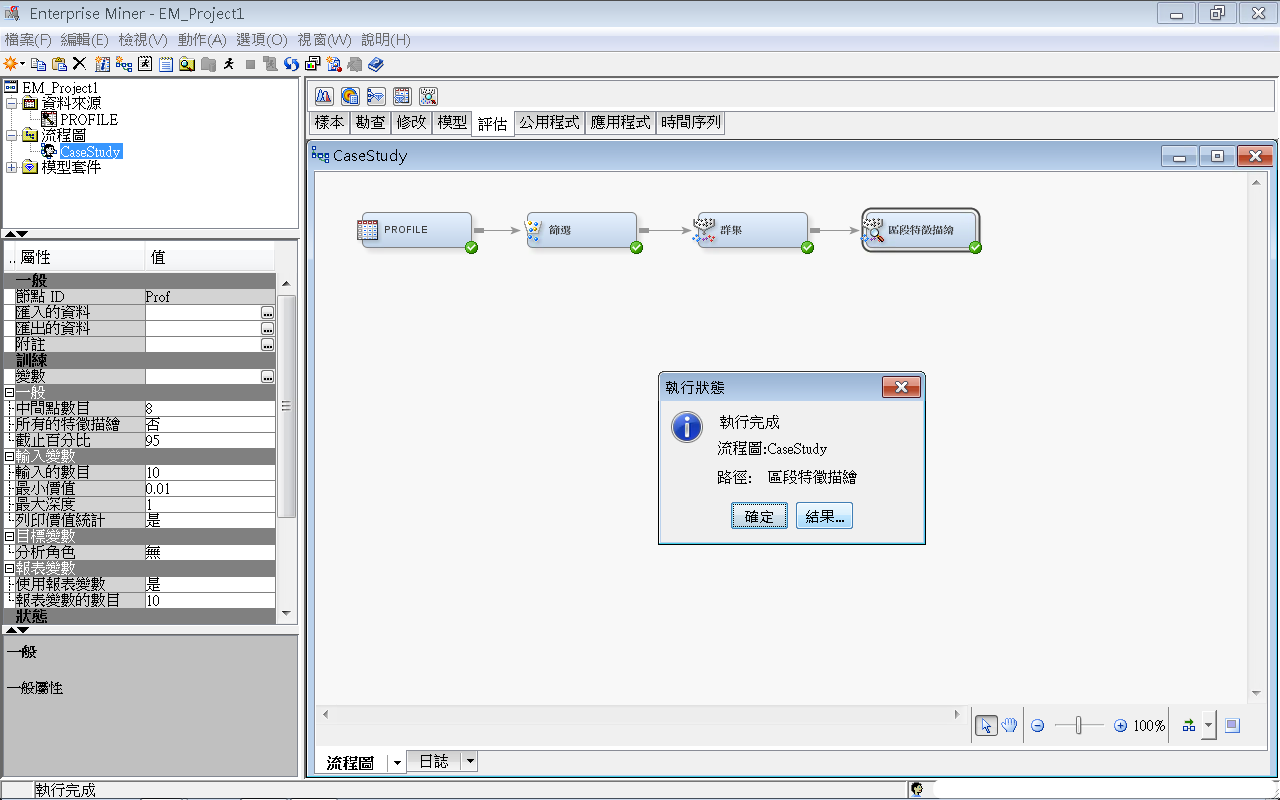 69
區段特徵描繪 (Segment Profile)
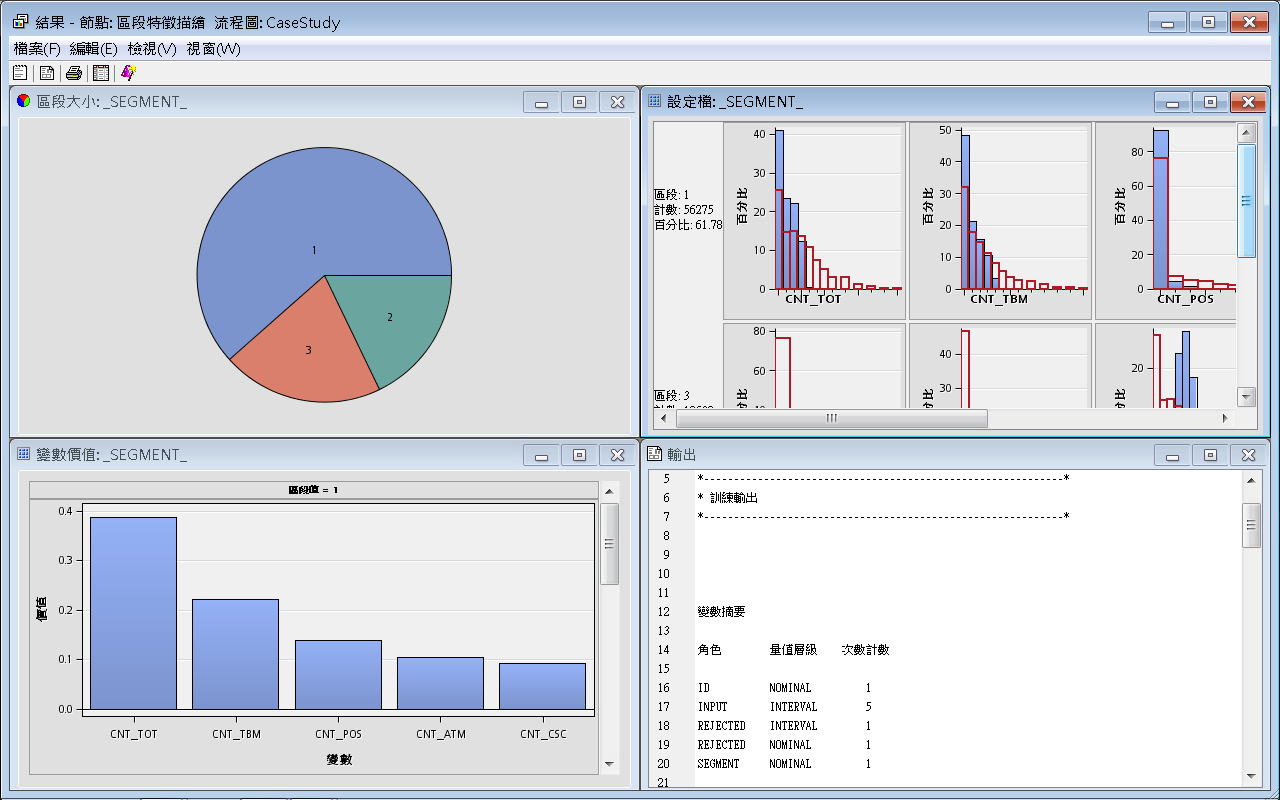 70
區段特徵描繪 (Segment Profile)
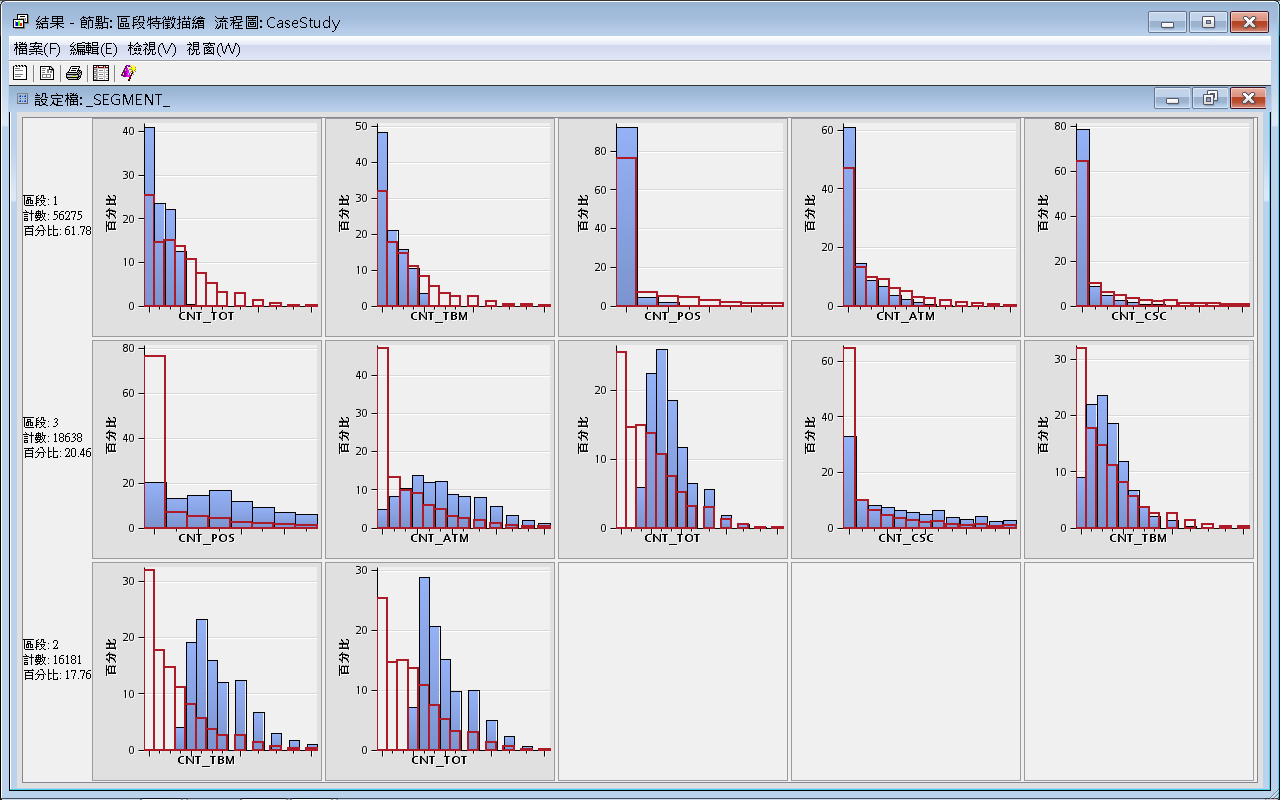 71
轉換變數 (Transform Variables)
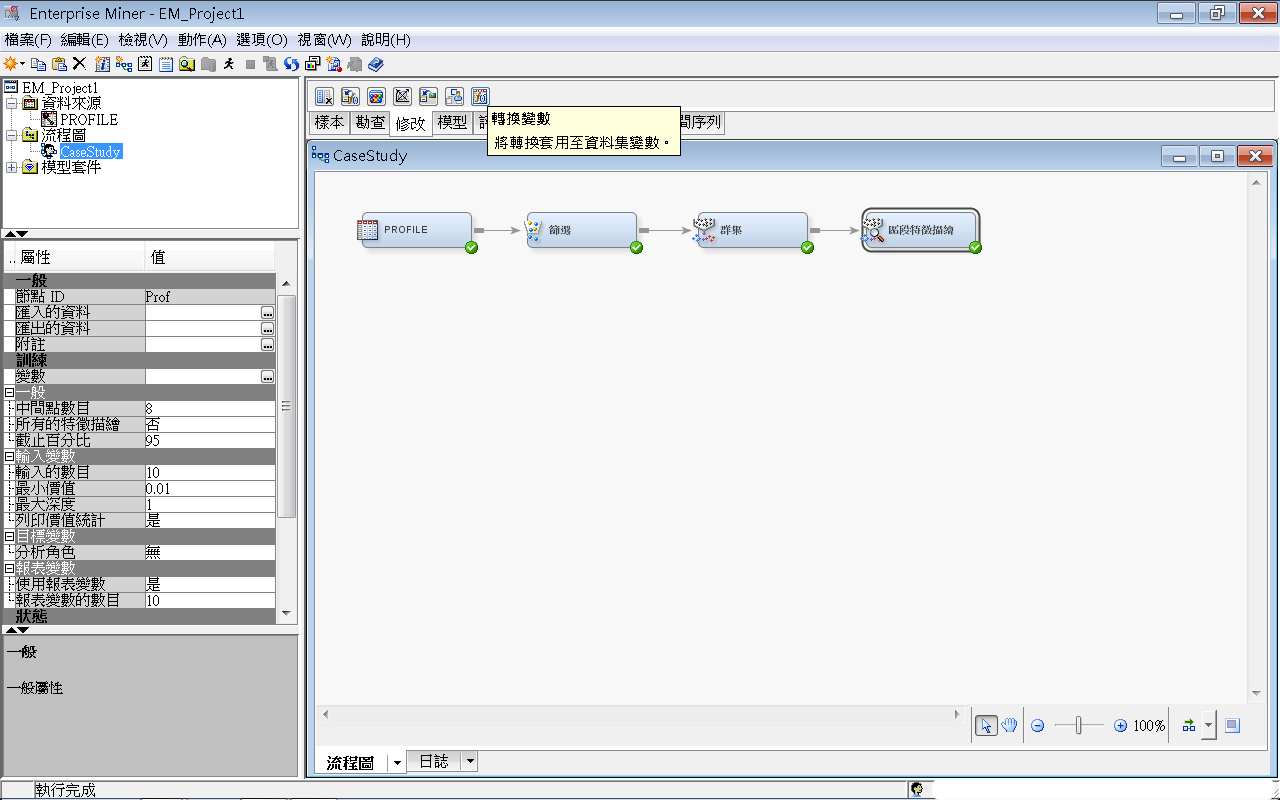 轉換變數 (Transform Variables)
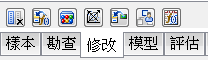 72
轉換變數 (Transform Variables)訓練/公式 …
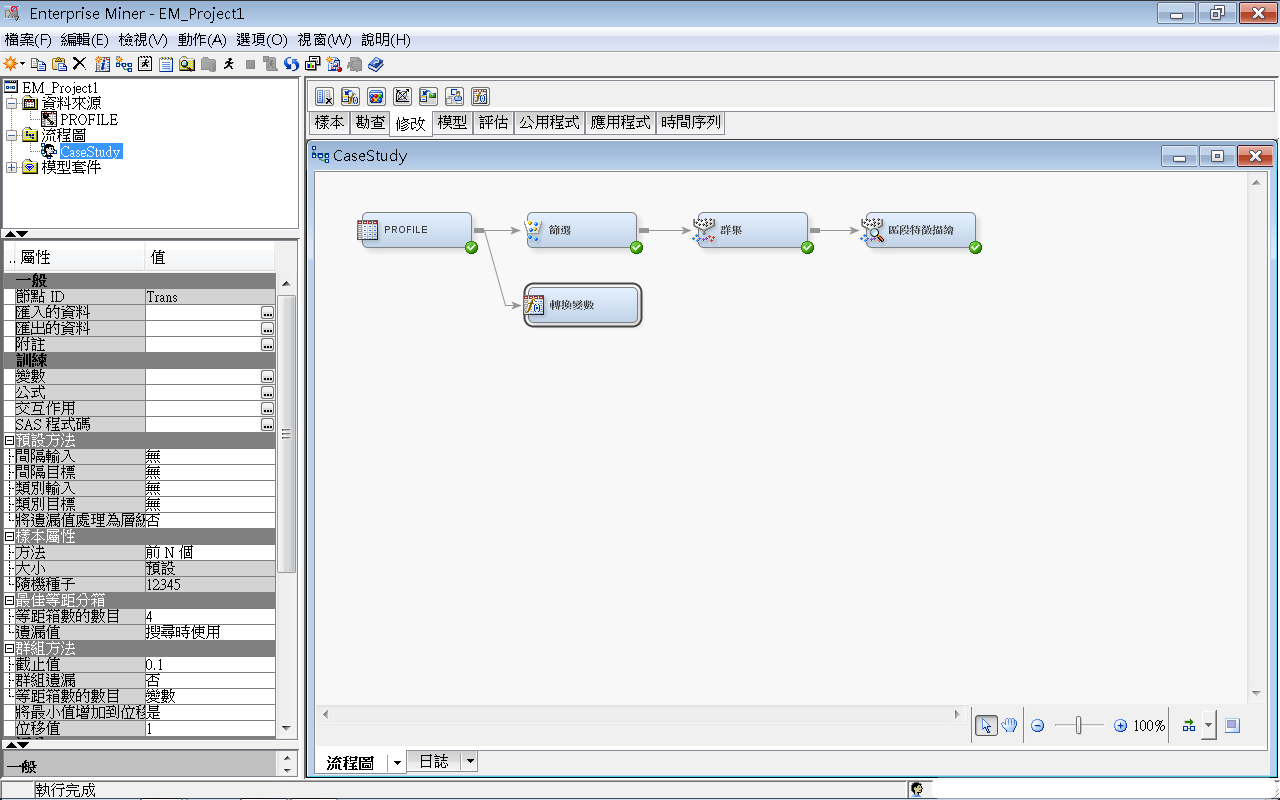 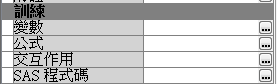 73
轉換變數 (Transform Variables)訓練/公式 … [建立]
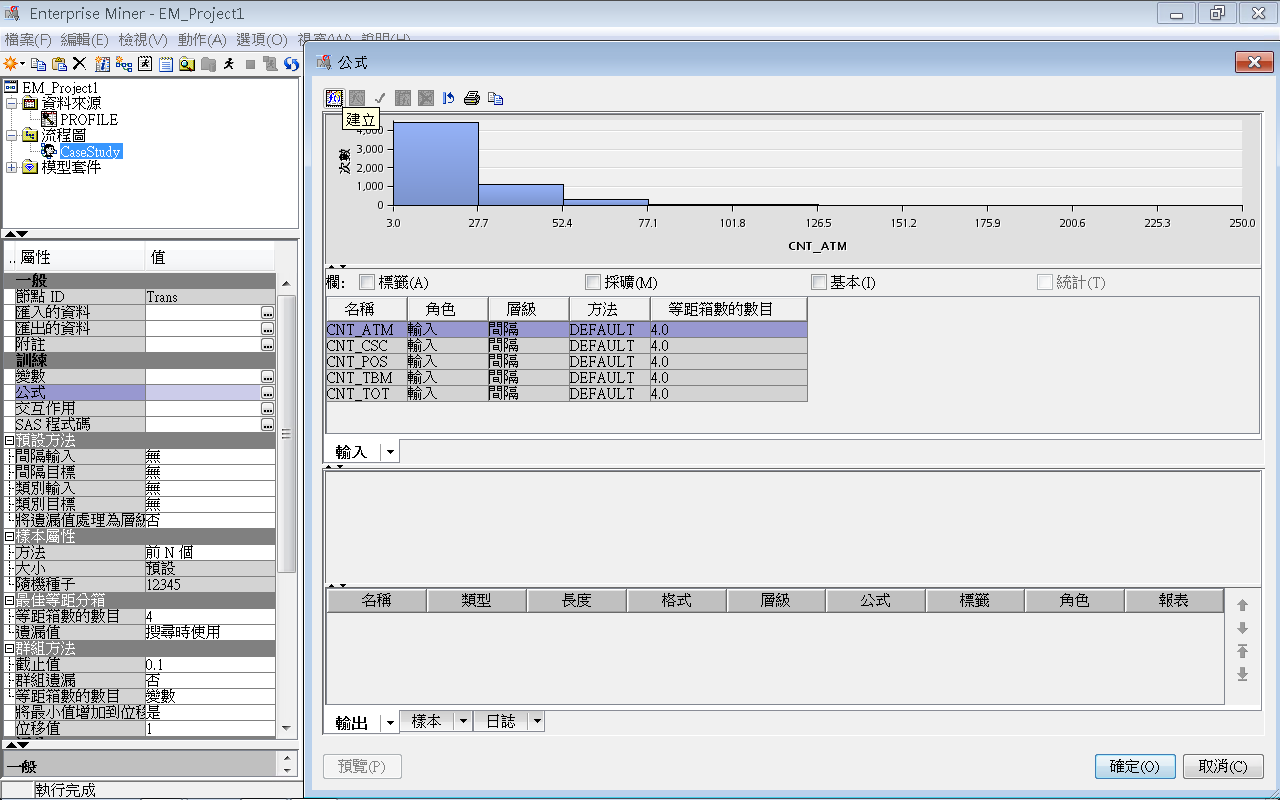 2
1
74
轉換變數 (Transform Variables)訓練/公式 … [建立] 增加轉換 (衍生變數)
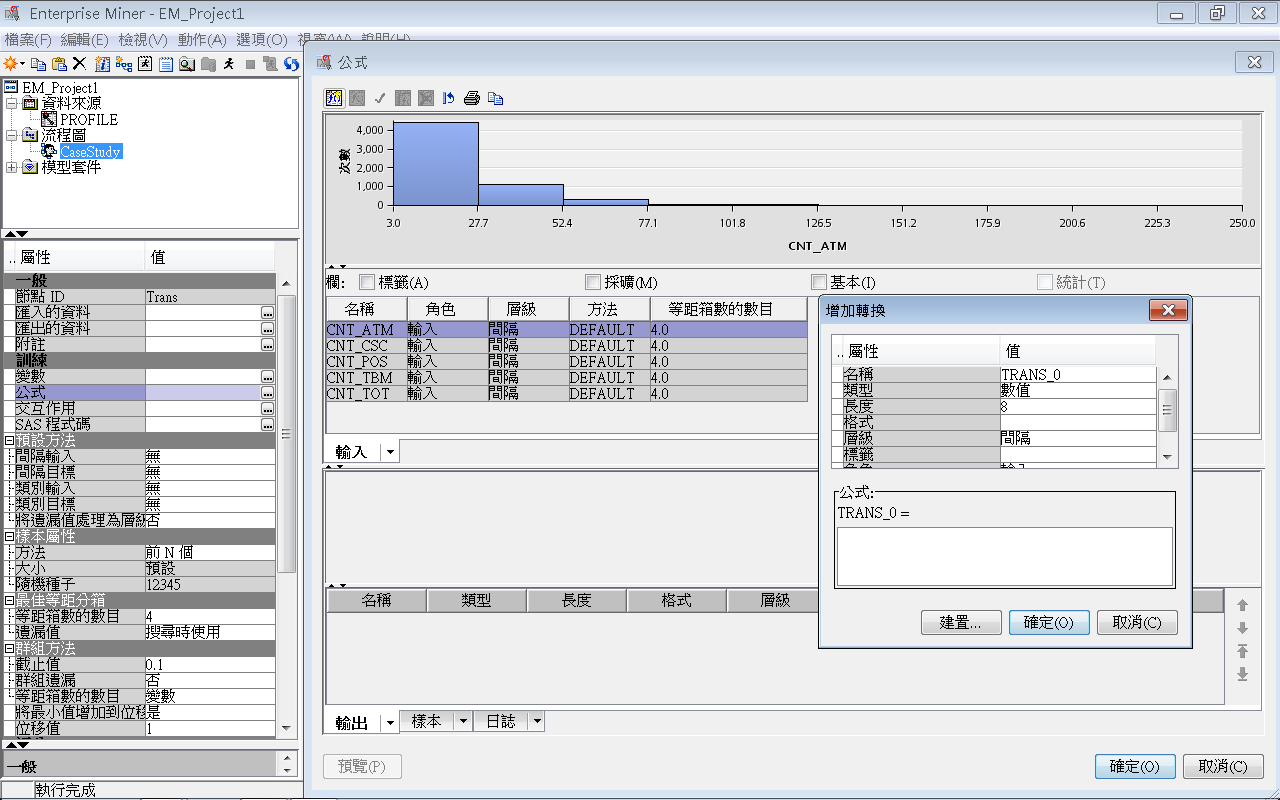 75
轉換變數 (Transform Variables)
將 偏態 (Skewed input)  取 LOG 值轉換變數  常態 (Normal Distribution)
Category Logit Score = log (transaction count in category /        transaction count out of category)
LGT_ATM = LOG (CNT_ATM / (CNT_TOT - CNT_ATM))
76
轉換變數 (Transform Variables)訓練/公式 … [建立] 增加轉換 (衍生變數)
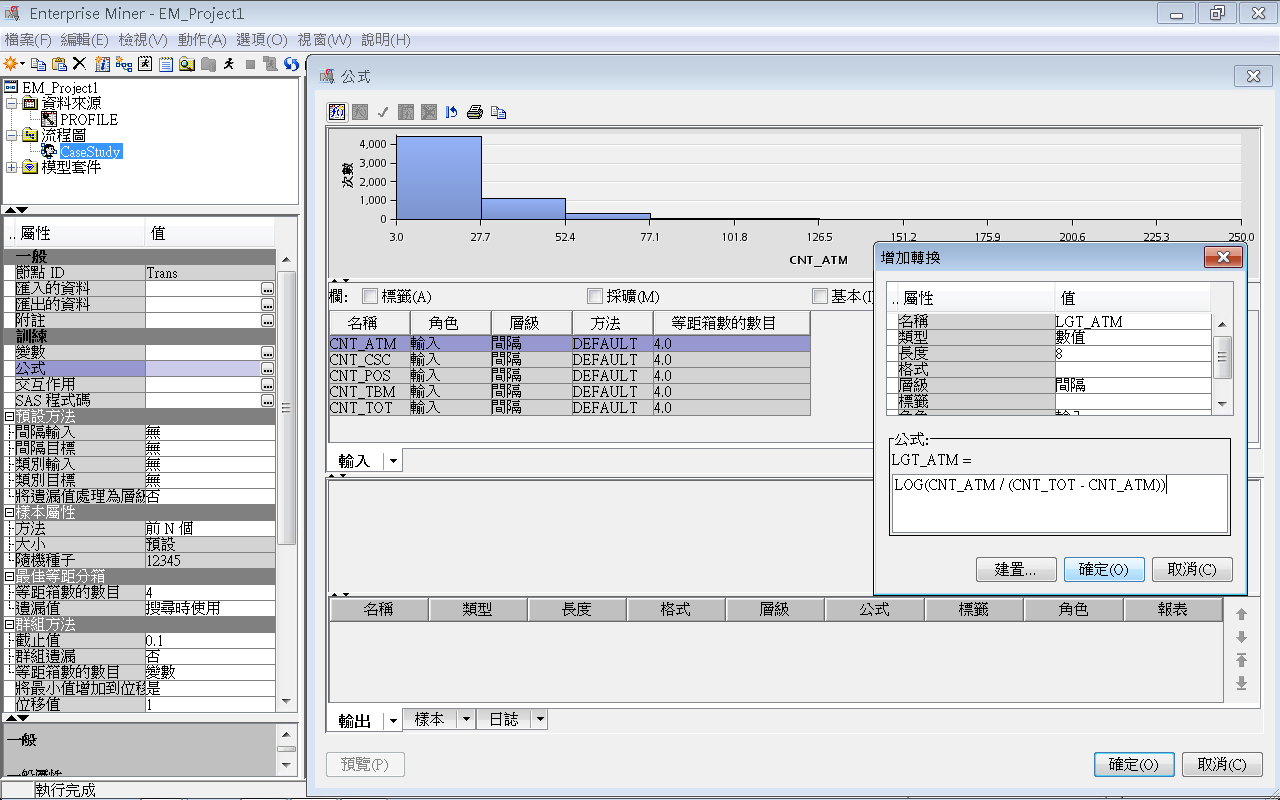 LGT_ATM = LOG(CNT_ATM / (CNT_TOT - CNT_ATM))
77
轉換變數 (Transform Variables)運算式產生器
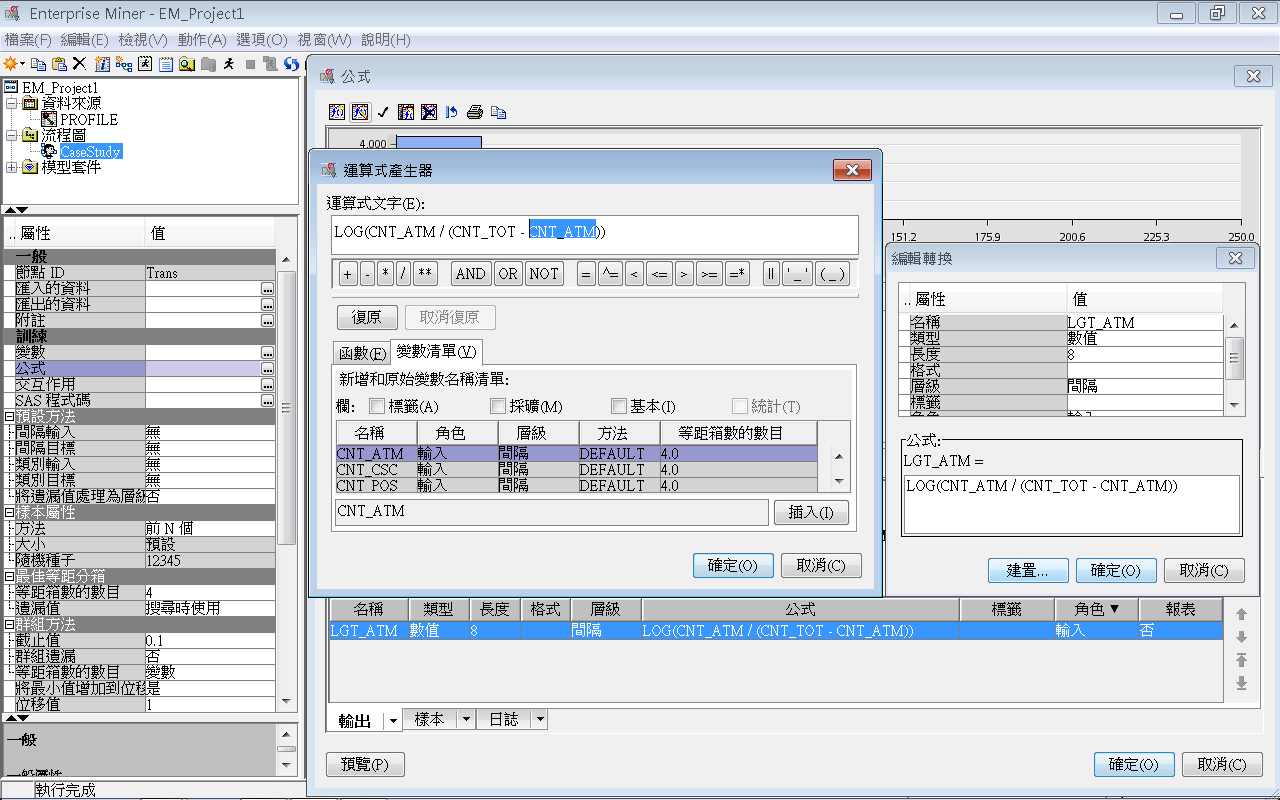 LGT_ATM = LOG(CNT_ATM / (CNT_TOT - CNT_ATM))
78
轉換變數 (Transform Variables)增加轉換 (衍生變數)
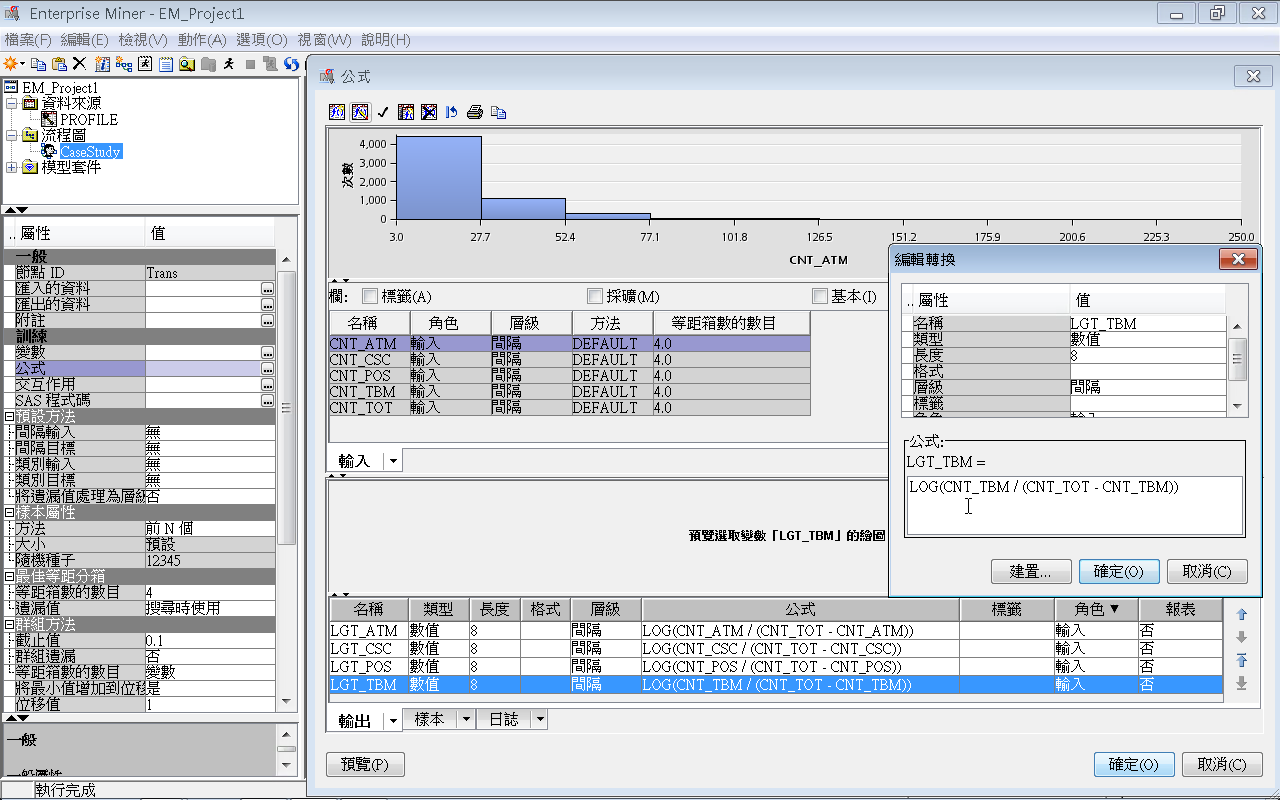 LGT_ATM = LOG(CNT_ATM / (CNT_TOT - CNT_ATM))
LGT_CSC = LOG(CNT_CSC / (CNT_TOT - CNT_CSC))
LGT_POS = LOG(CNT_POS / (CNT_TOT - CNT_POS))
LGT_TBM = LOG(CNT_TBM / (CNT_TOT - CNT_TBM))
79
轉換變數 (Transform Variables)增加轉換 (衍生變數)
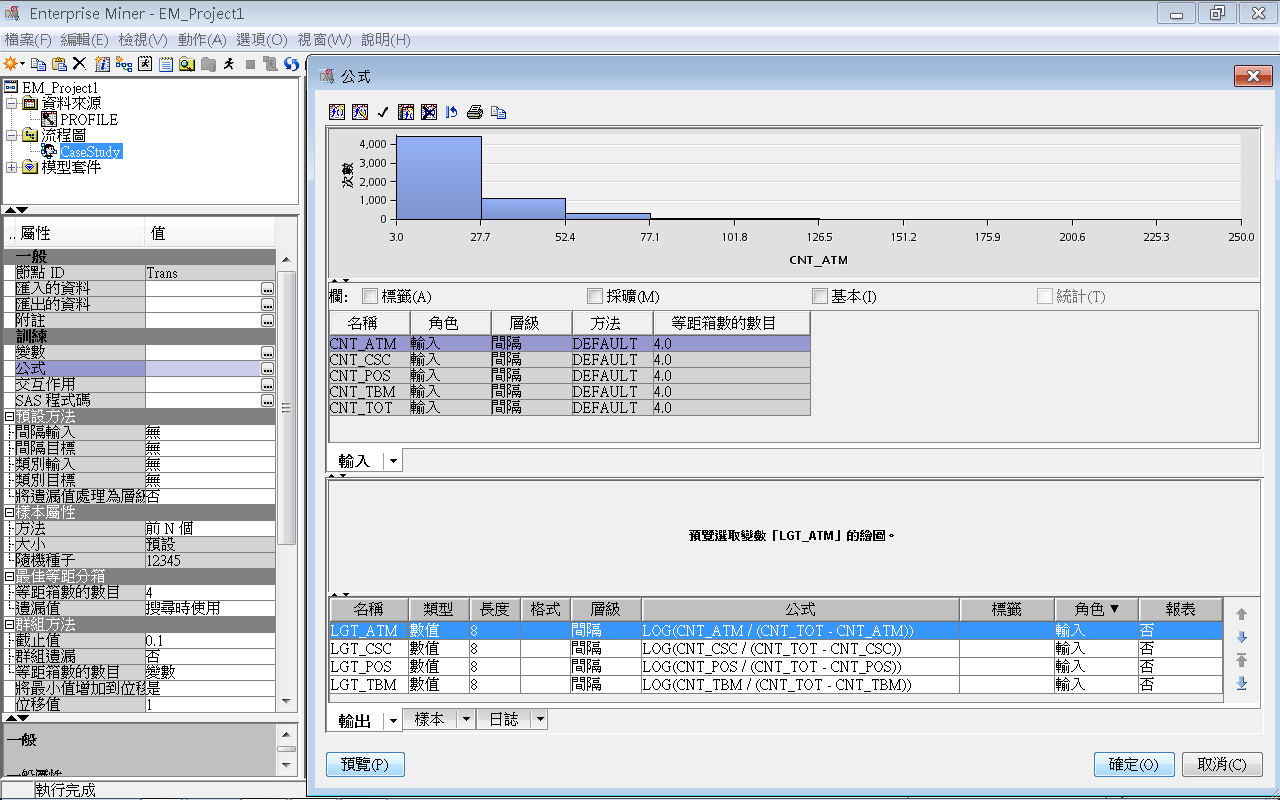 80
轉換變數 (Transform Variables)增加轉換 (衍生變數)
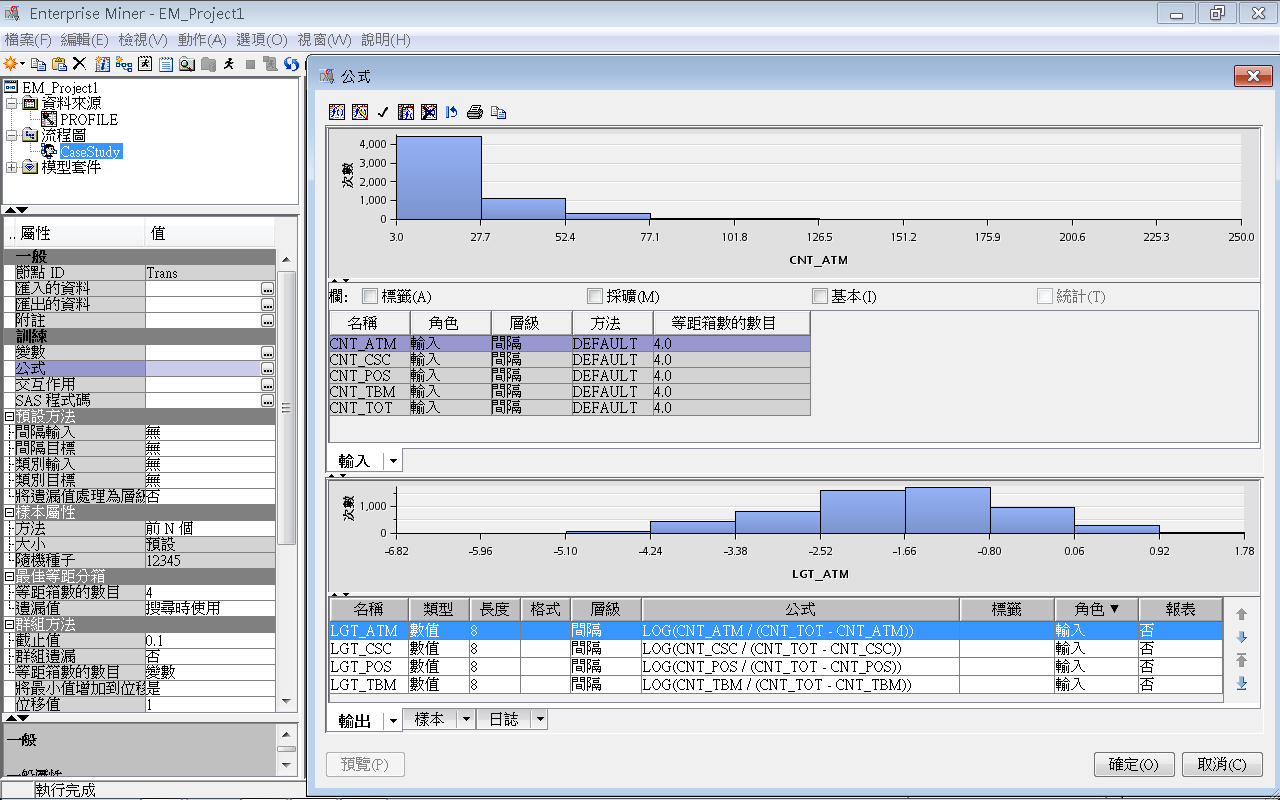 偏態 (Skewed input)
LGT_ATM = LOG (CNT_ATM / (CNT_TOT - CNT_ATM))
常態 (Normal Distribution)
81
轉換變數 (Transform Variables)增加轉換 (衍生變數)
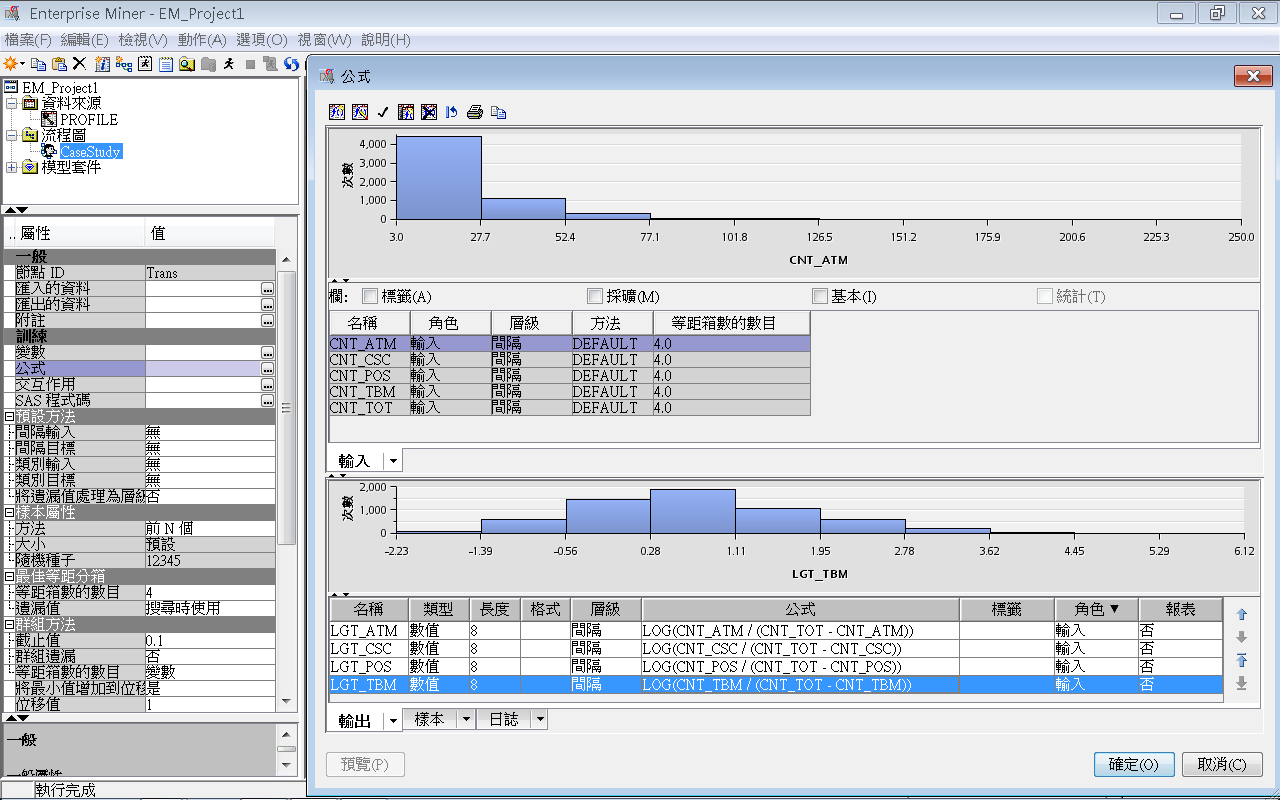 偏態 (Skewed input)
常態 (Normal Distribution)
82
轉換變數 (Transform Variables)增加轉換 (衍生變數)
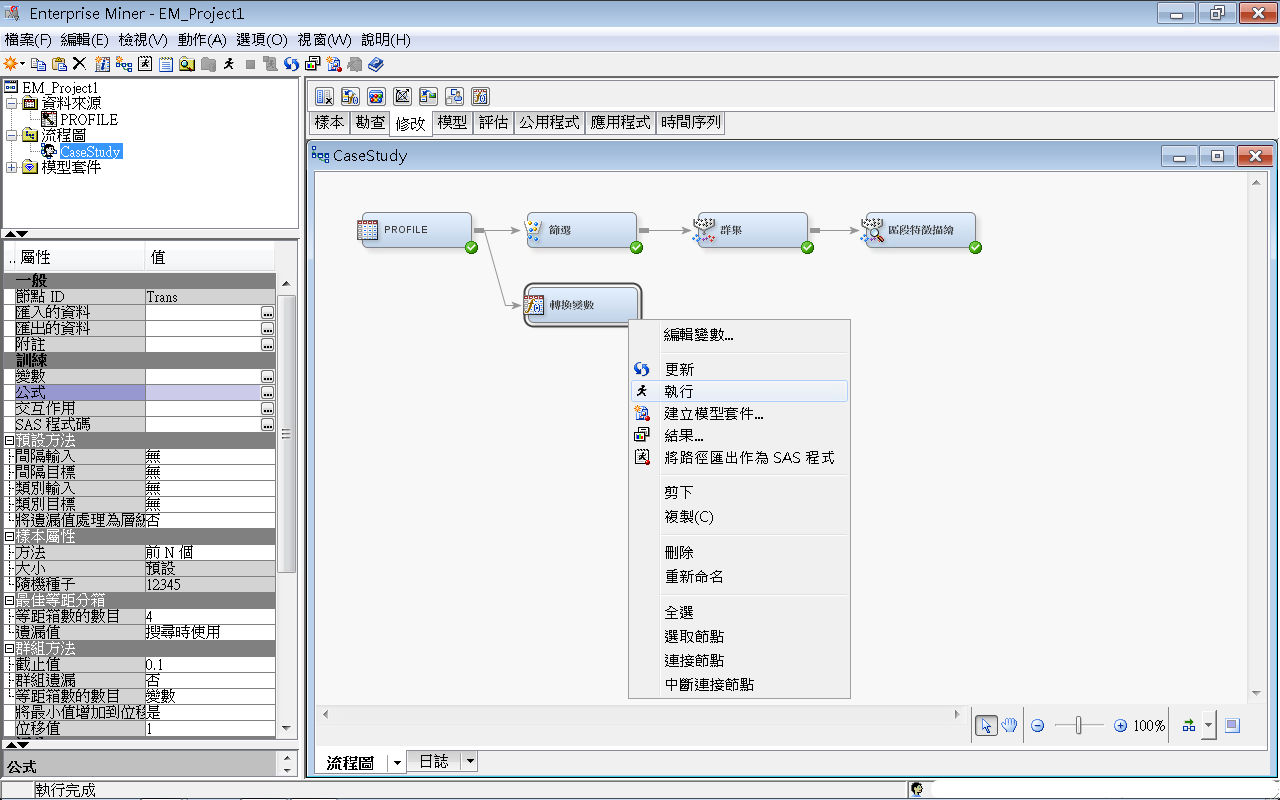 83
轉換變數 (Transform Variables)增加轉換 (衍生變數)
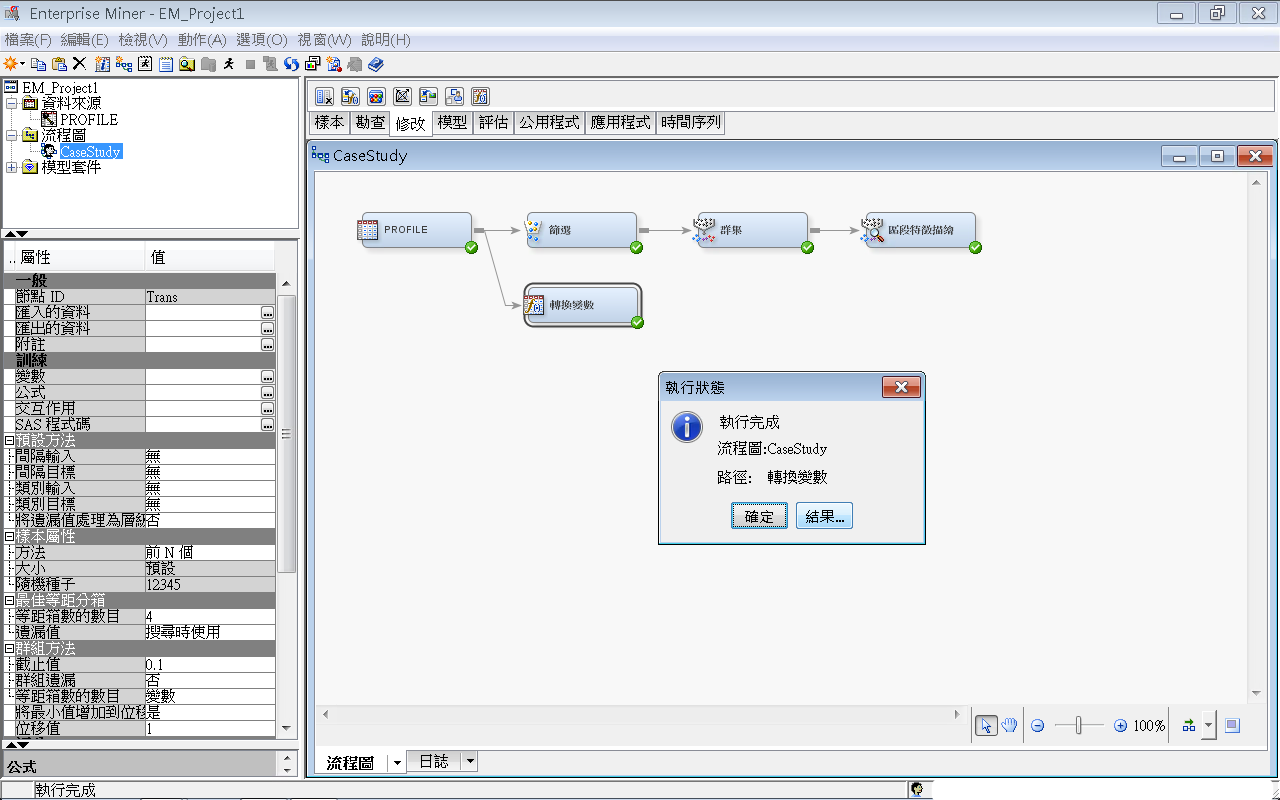 84
轉換變數 (Transform Variables)增加轉換 (衍生變數)
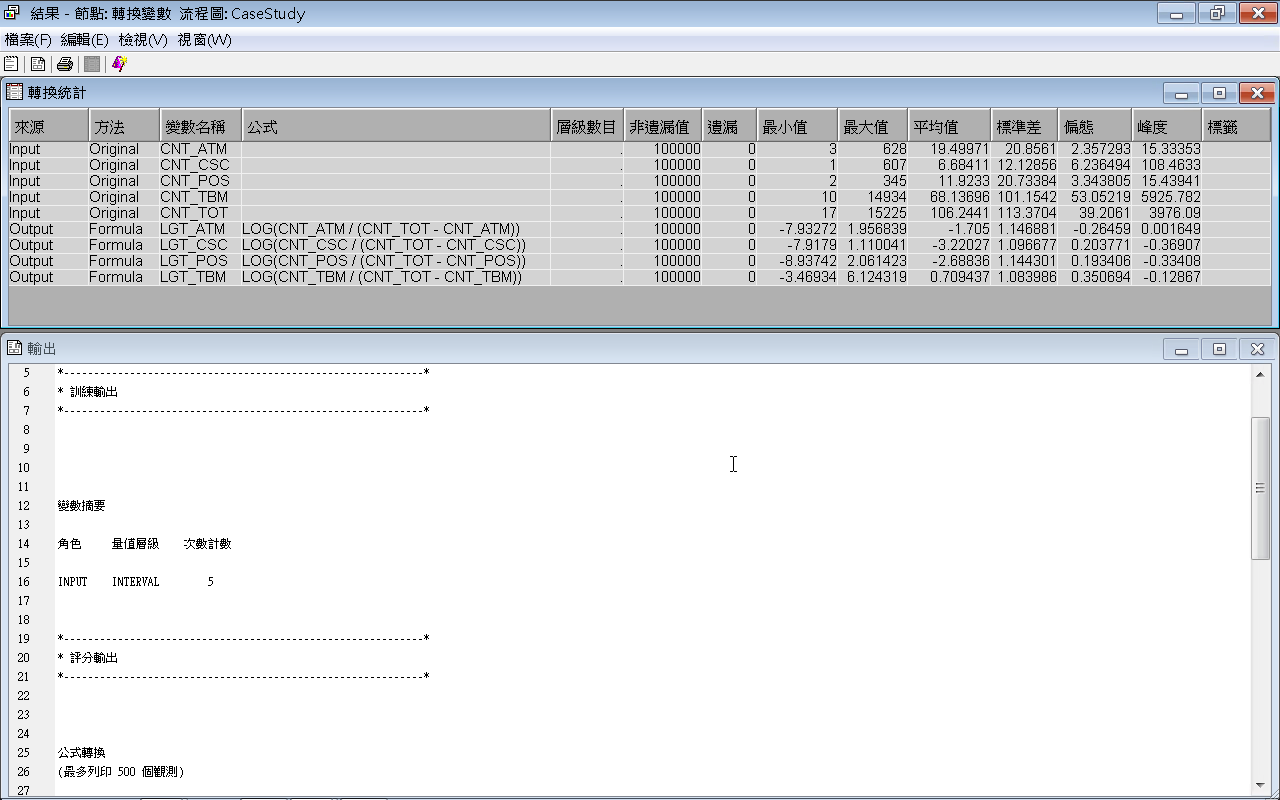 LGT_ATM = LOG(CNT_ATM / (CNT_TOT - CNT_ATM))
LGT_CSC = LOG(CNT_CSC / (CNT_TOT - CNT_CSC))
LGT_POS = LOG(CNT_POS / (CNT_TOT - CNT_POS))
LGT_TBM = LOG(CNT_TBM / (CNT_TOT - CNT_TBM))
85
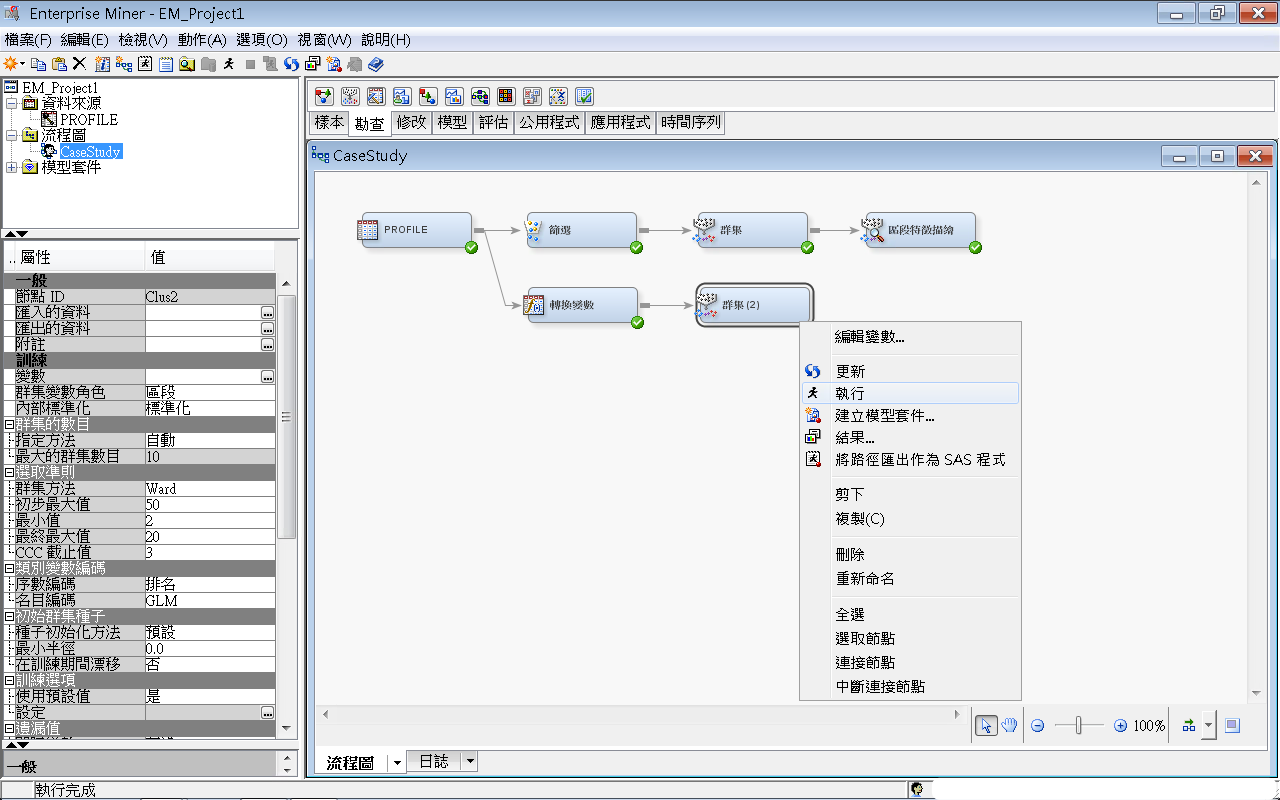 86
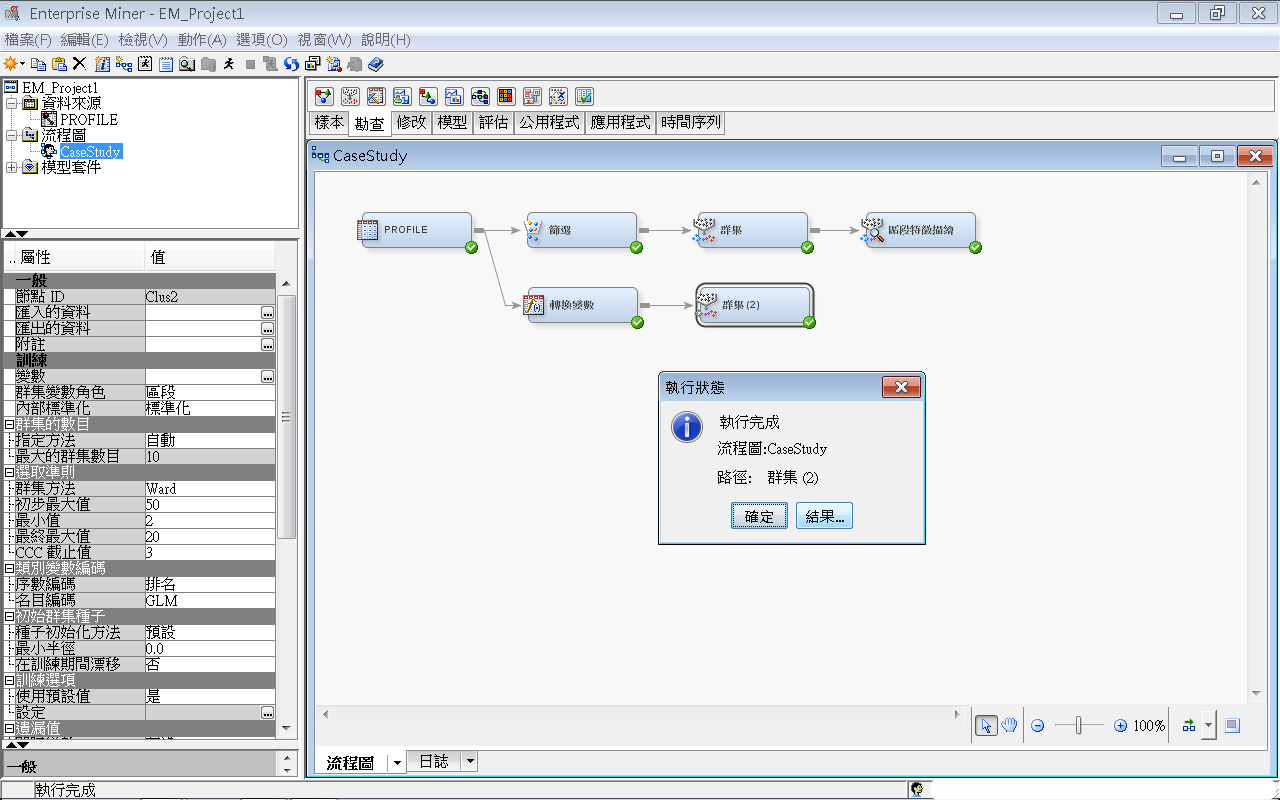 87
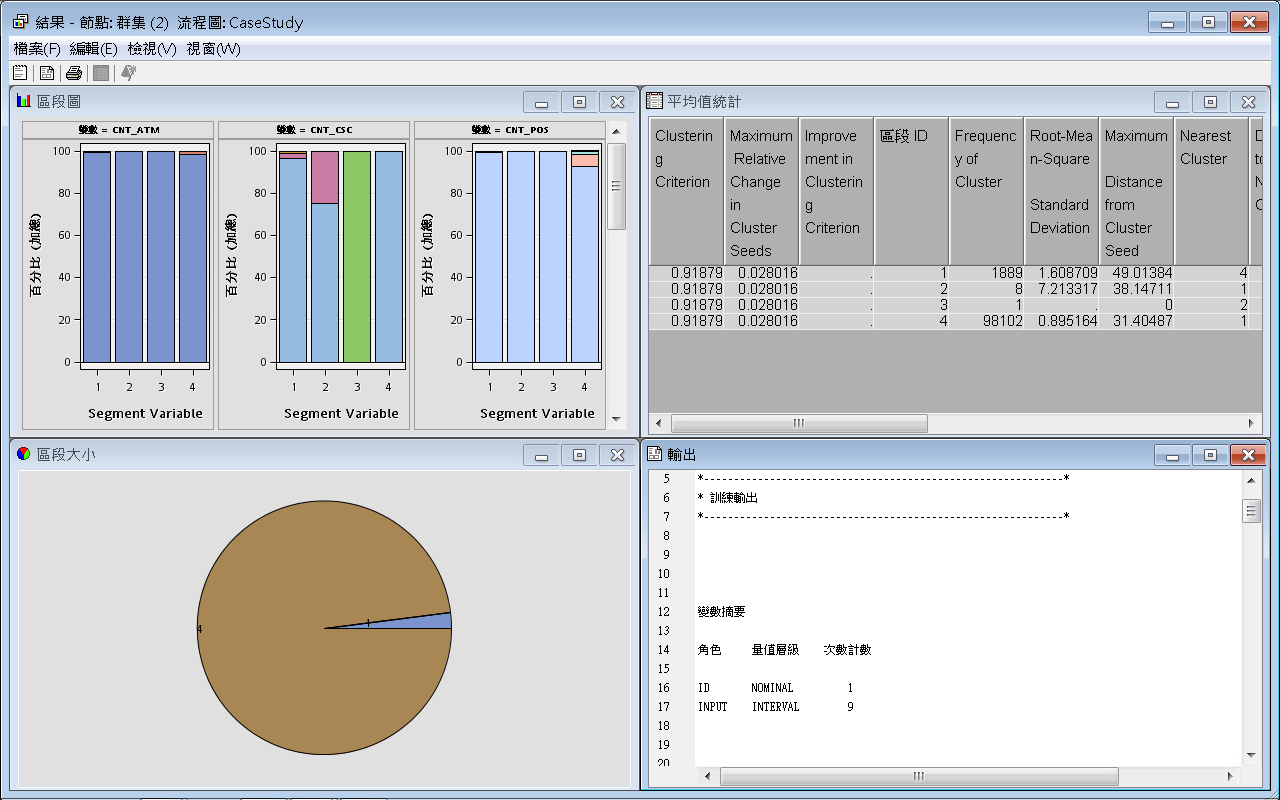 88
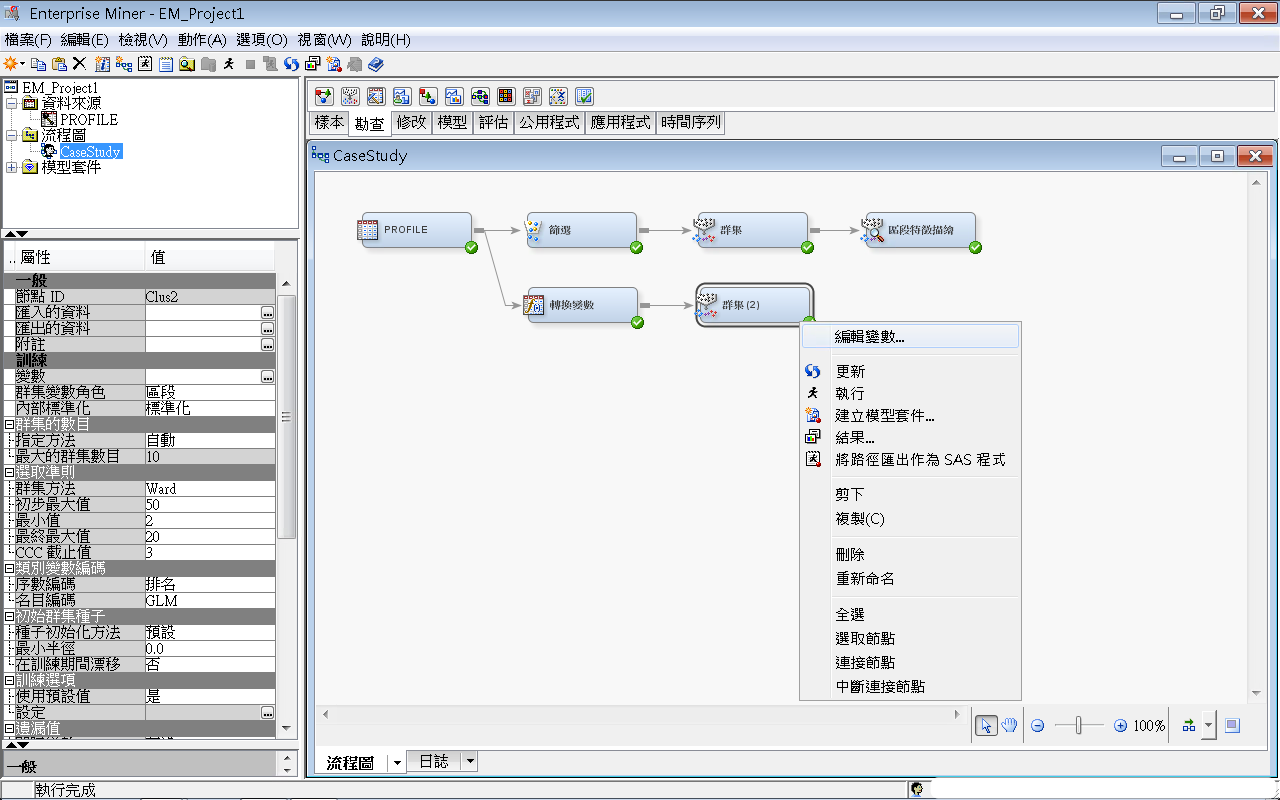 89
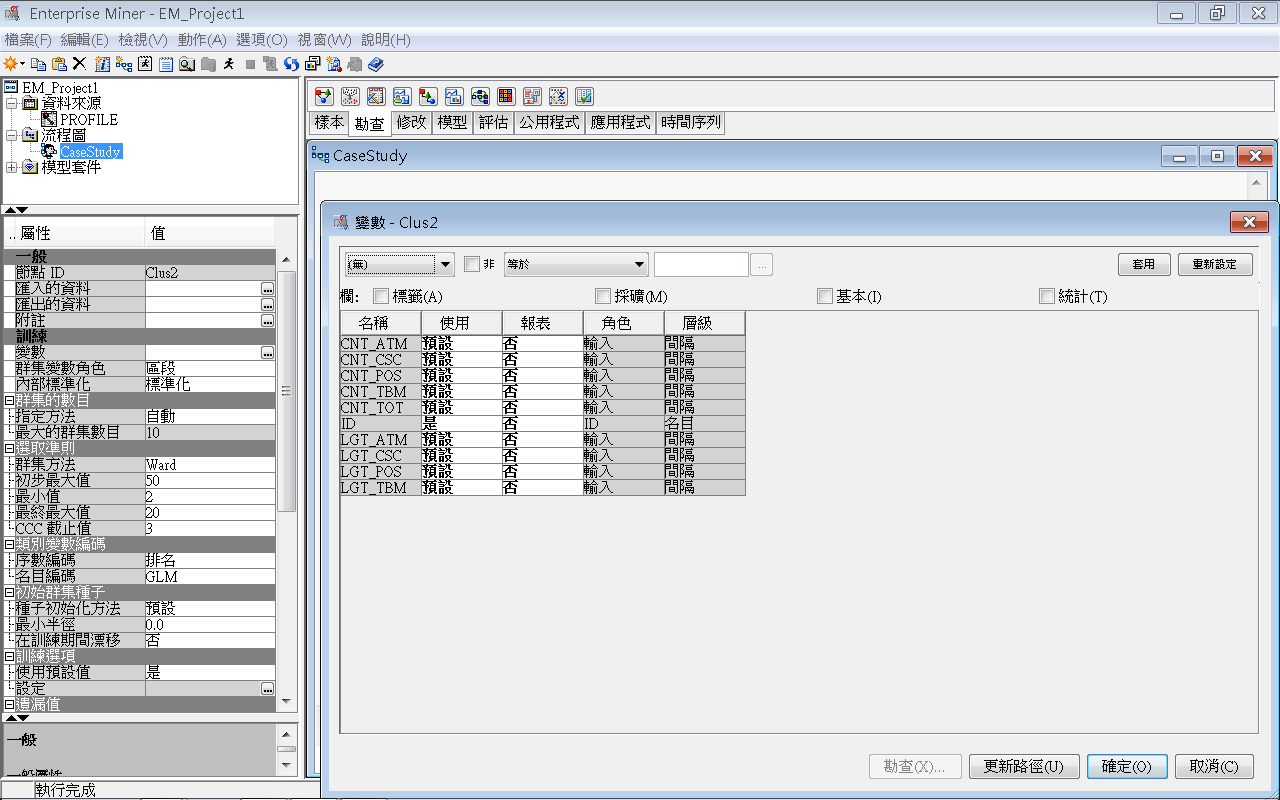 90
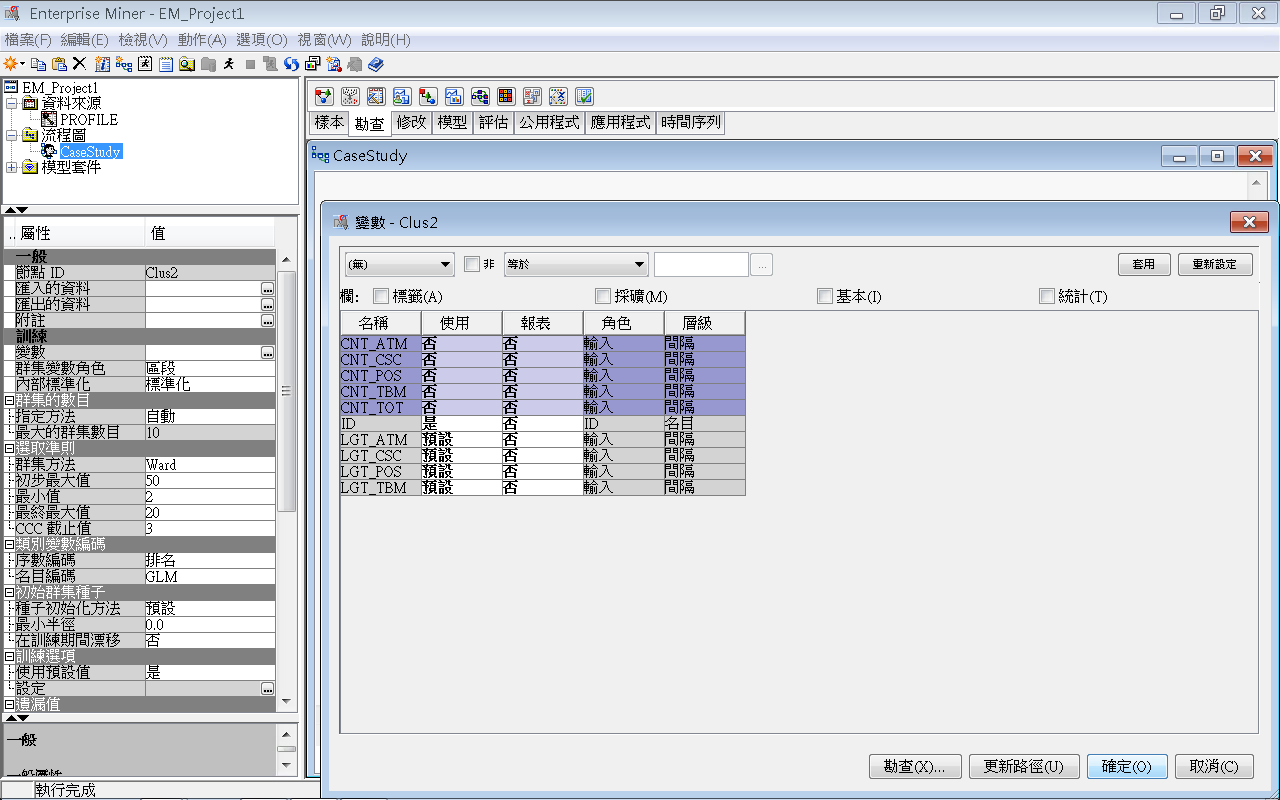 91
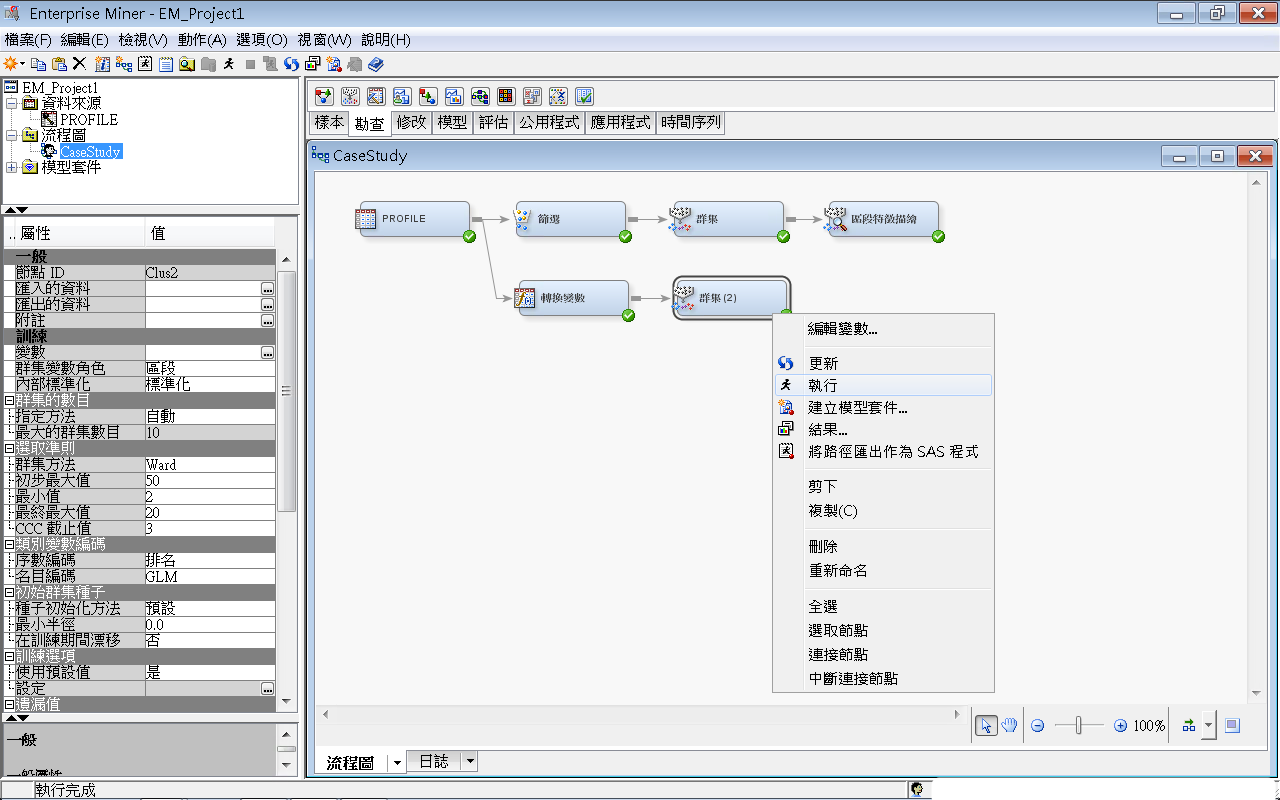 92
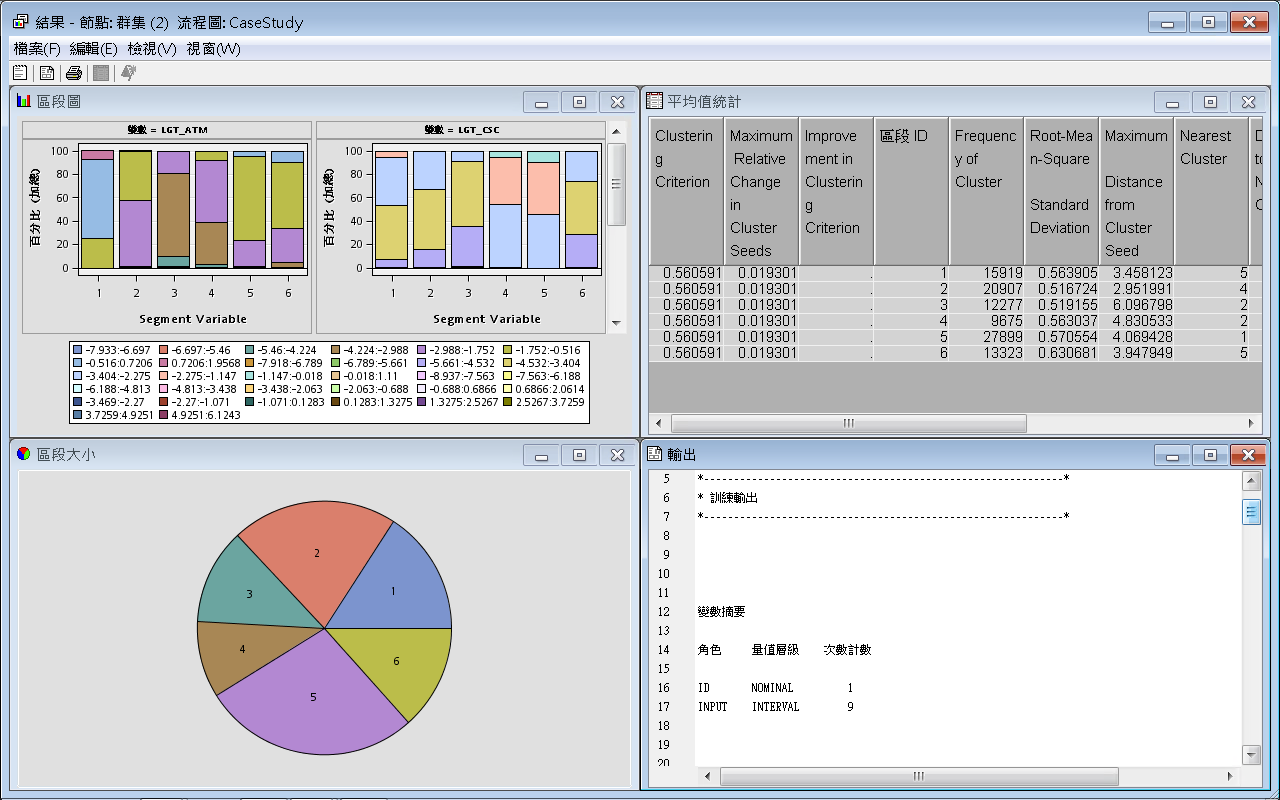 93
使用者指定 最大的群集數目
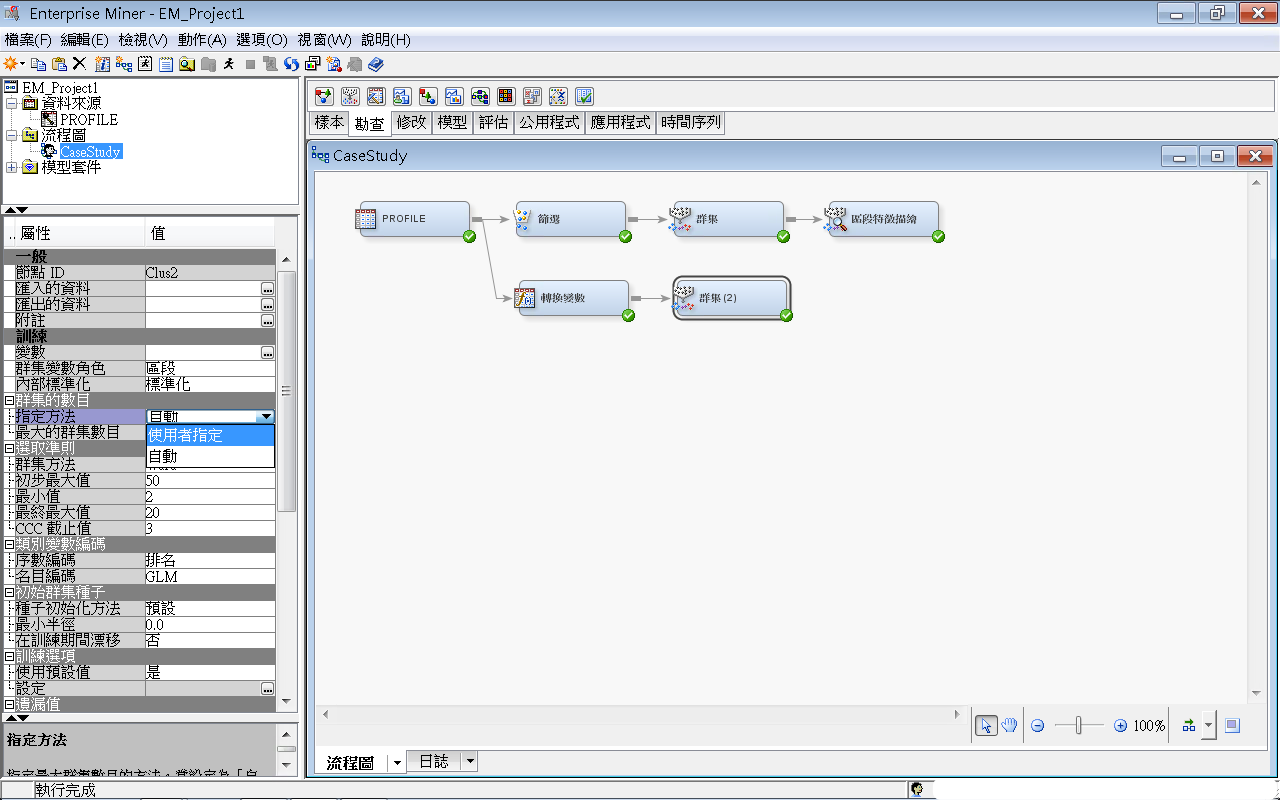 94
使用者指定 最大的群集數目： 5
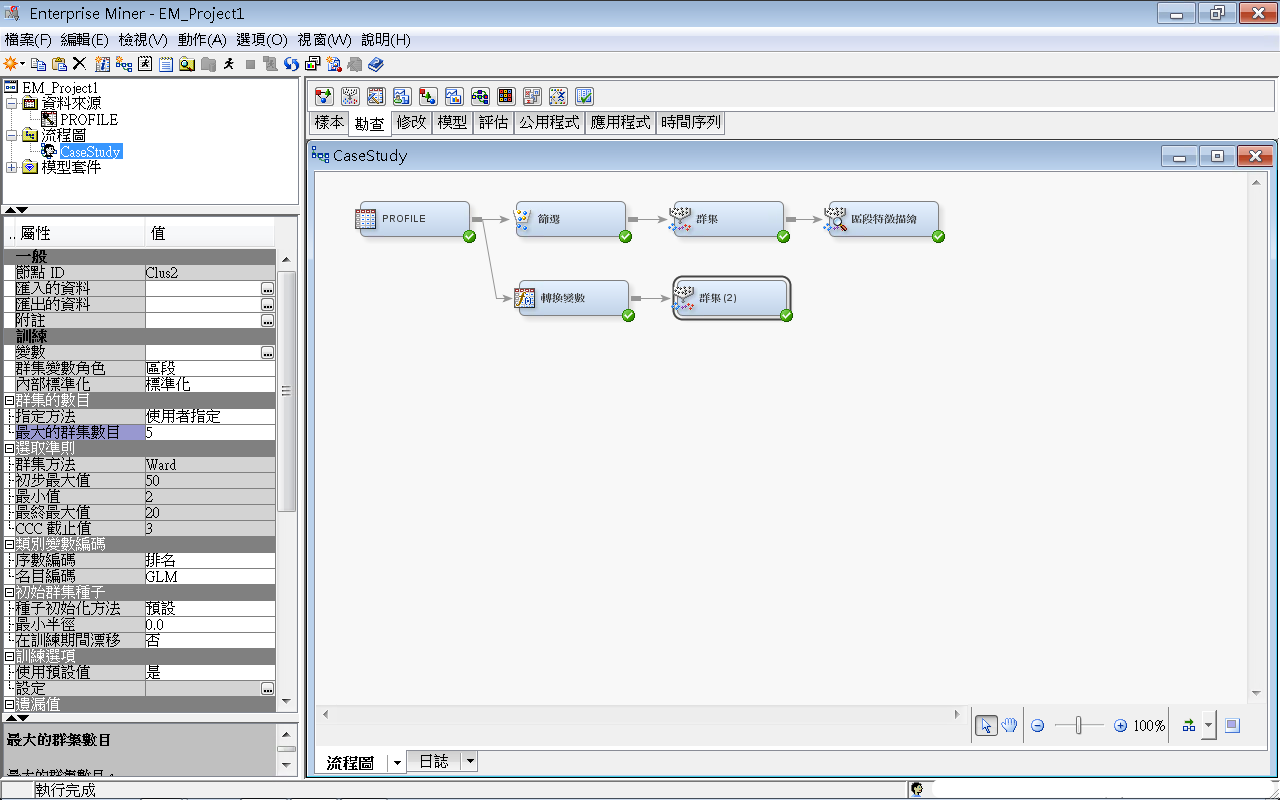 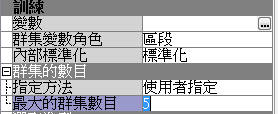 95
群集 / 執行
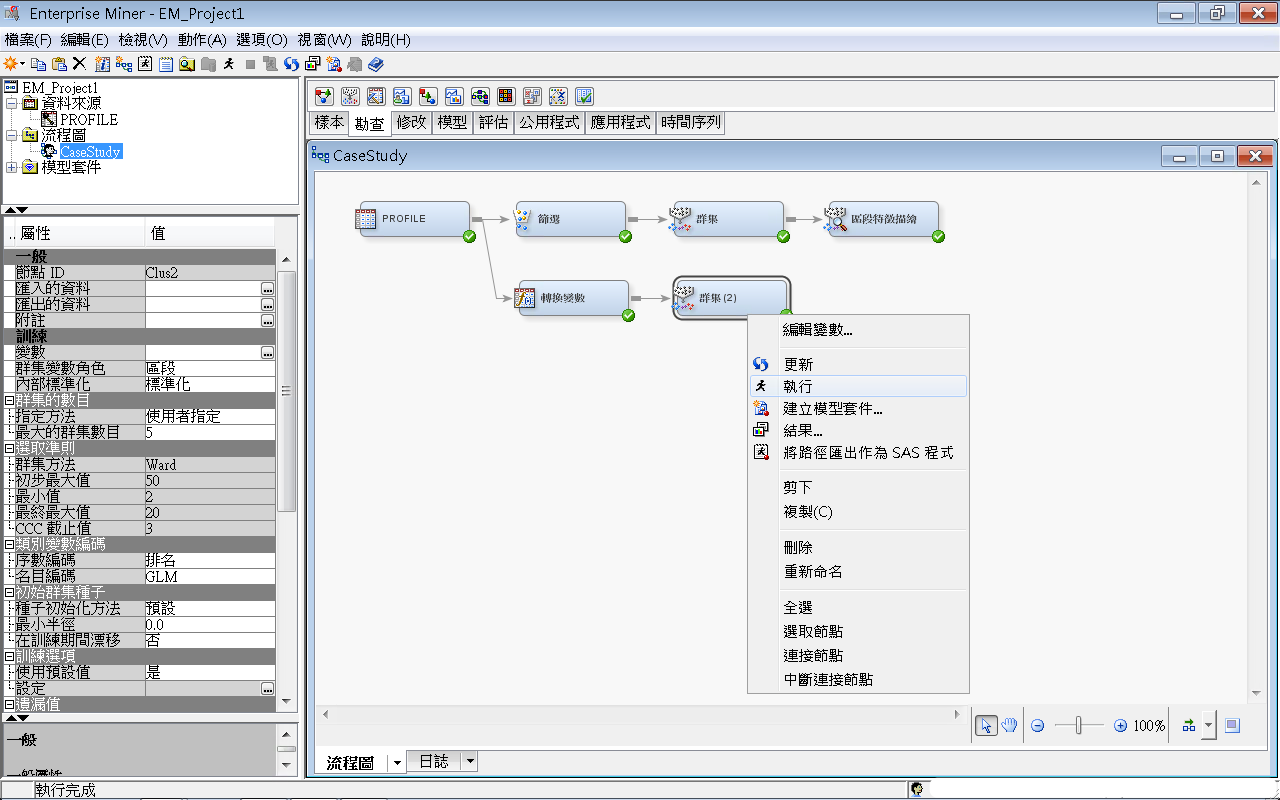 96
群集 執行 結果
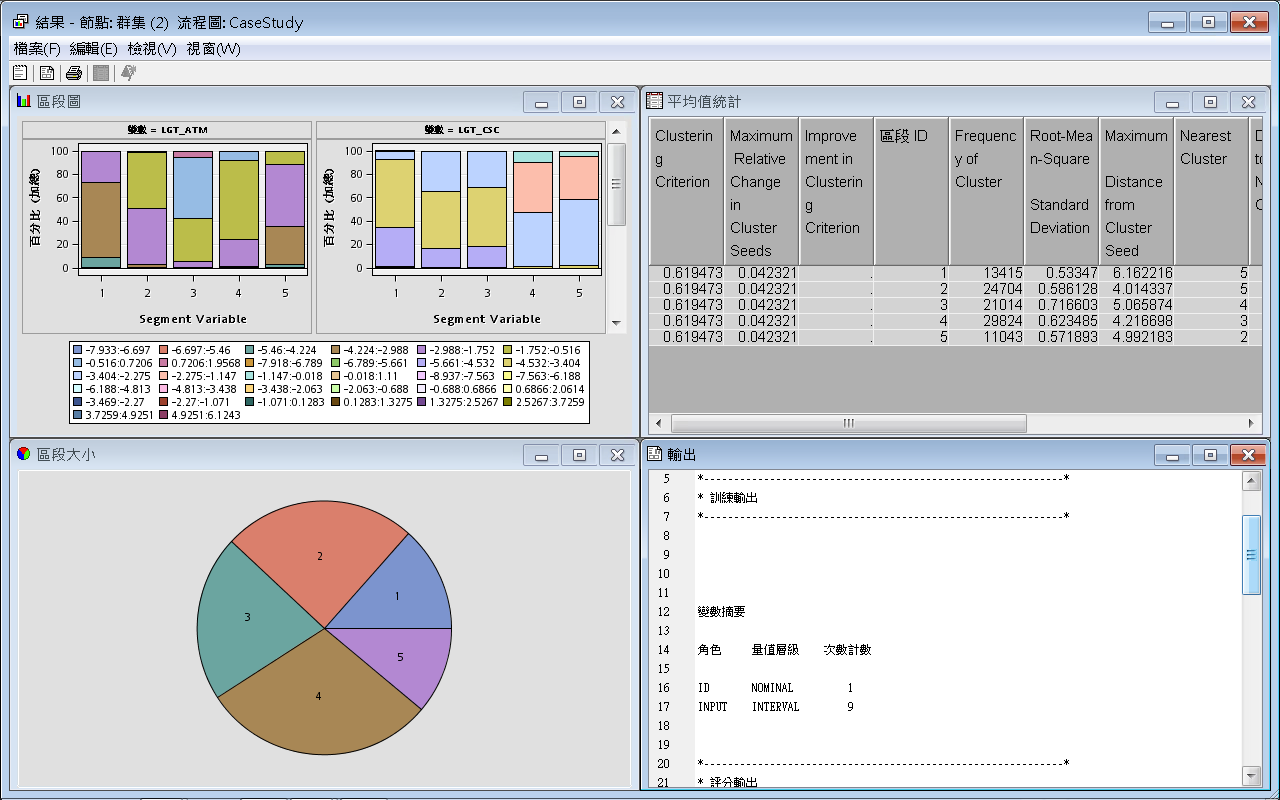 97
區段特徵描繪 (Segment Profile)編輯變數
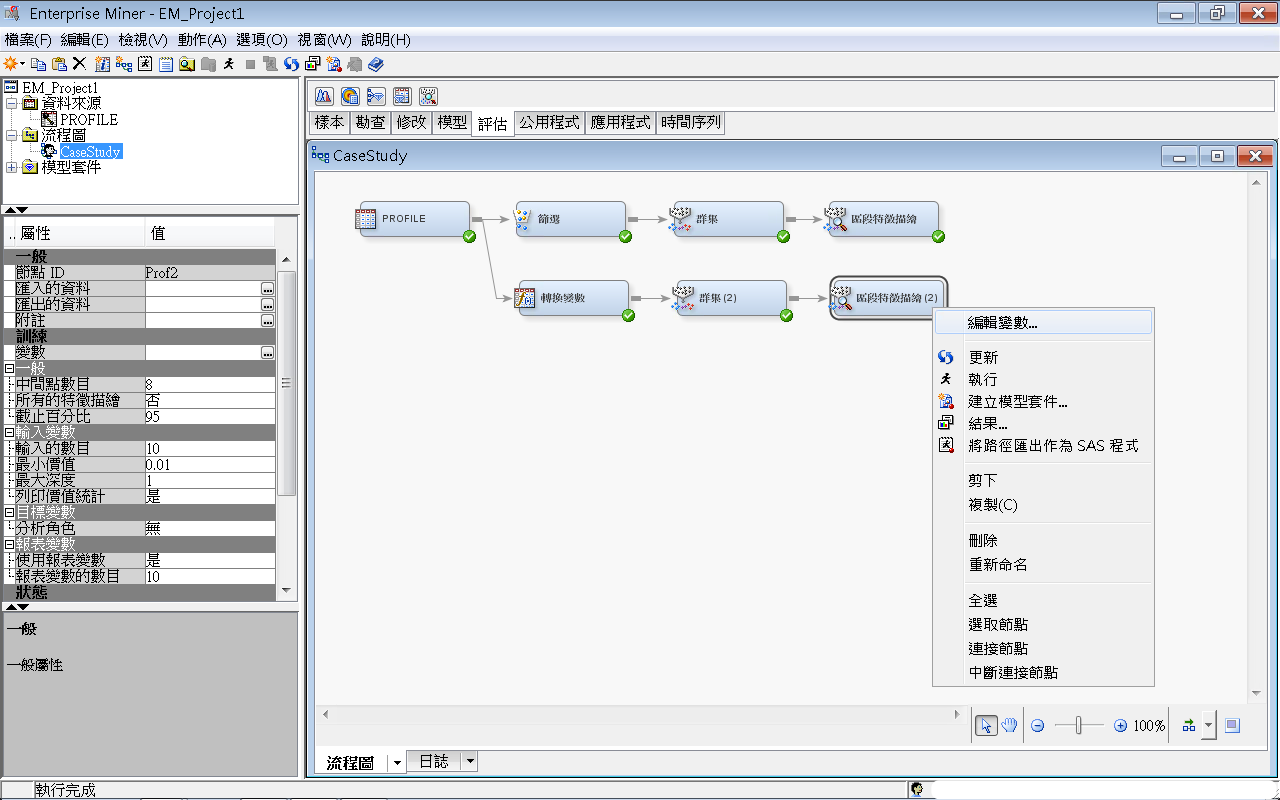 98
區段特徵描繪 (Segment Profile)編輯變數
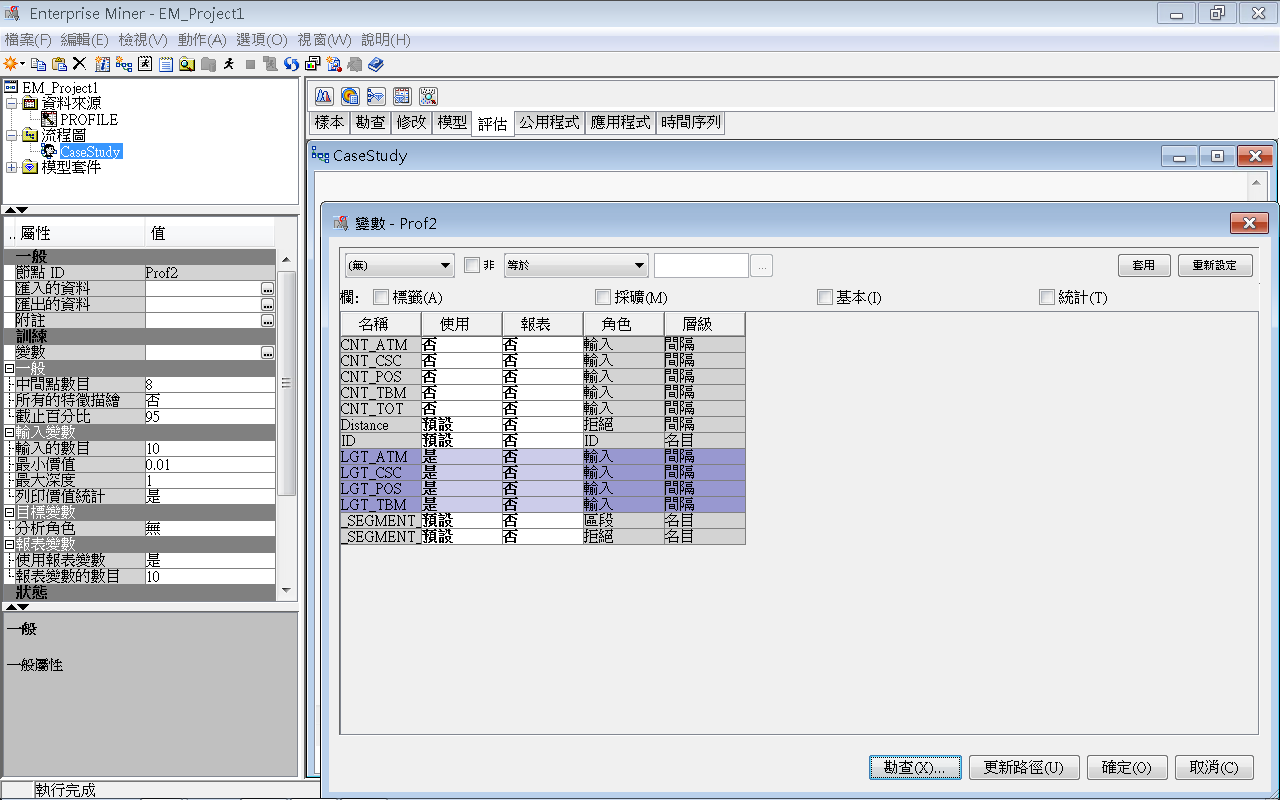 99
區段特徵描繪 (Segment Profile)
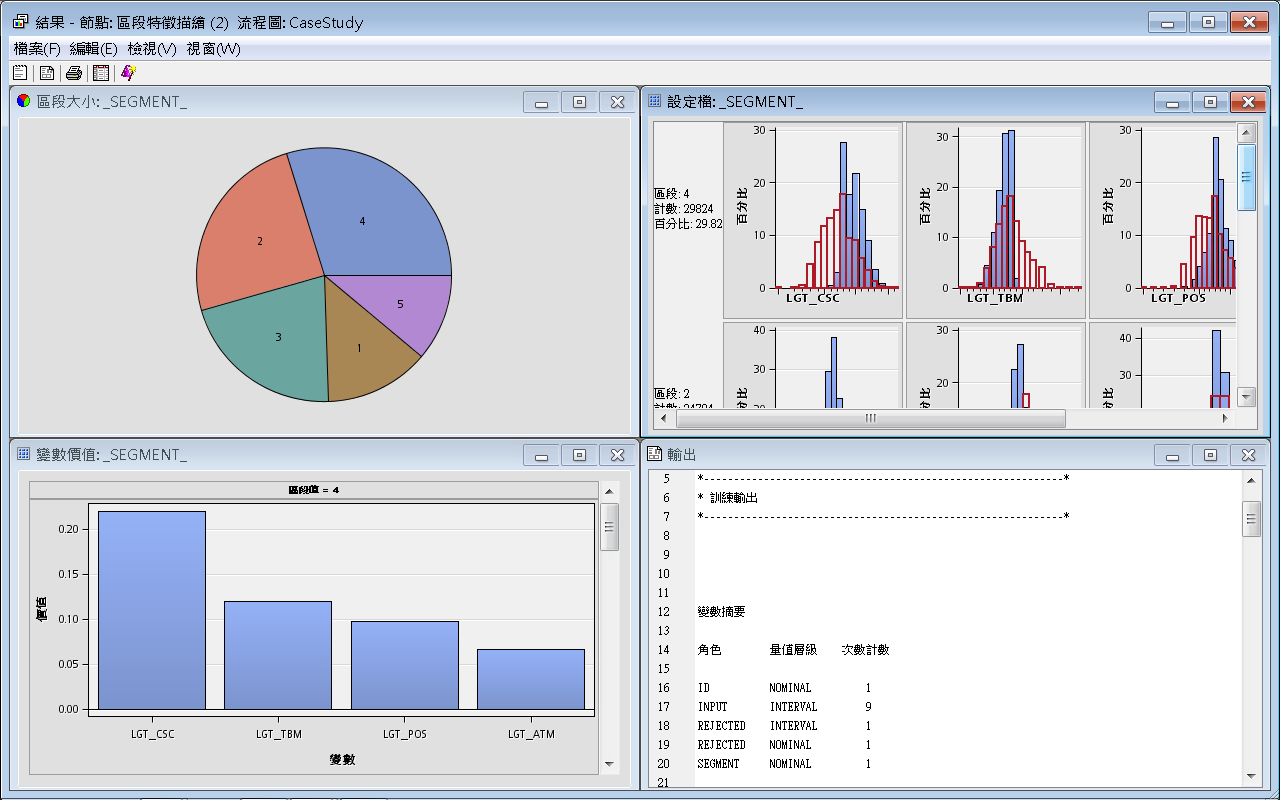 100
區段特徵描繪 (Segment Profile)
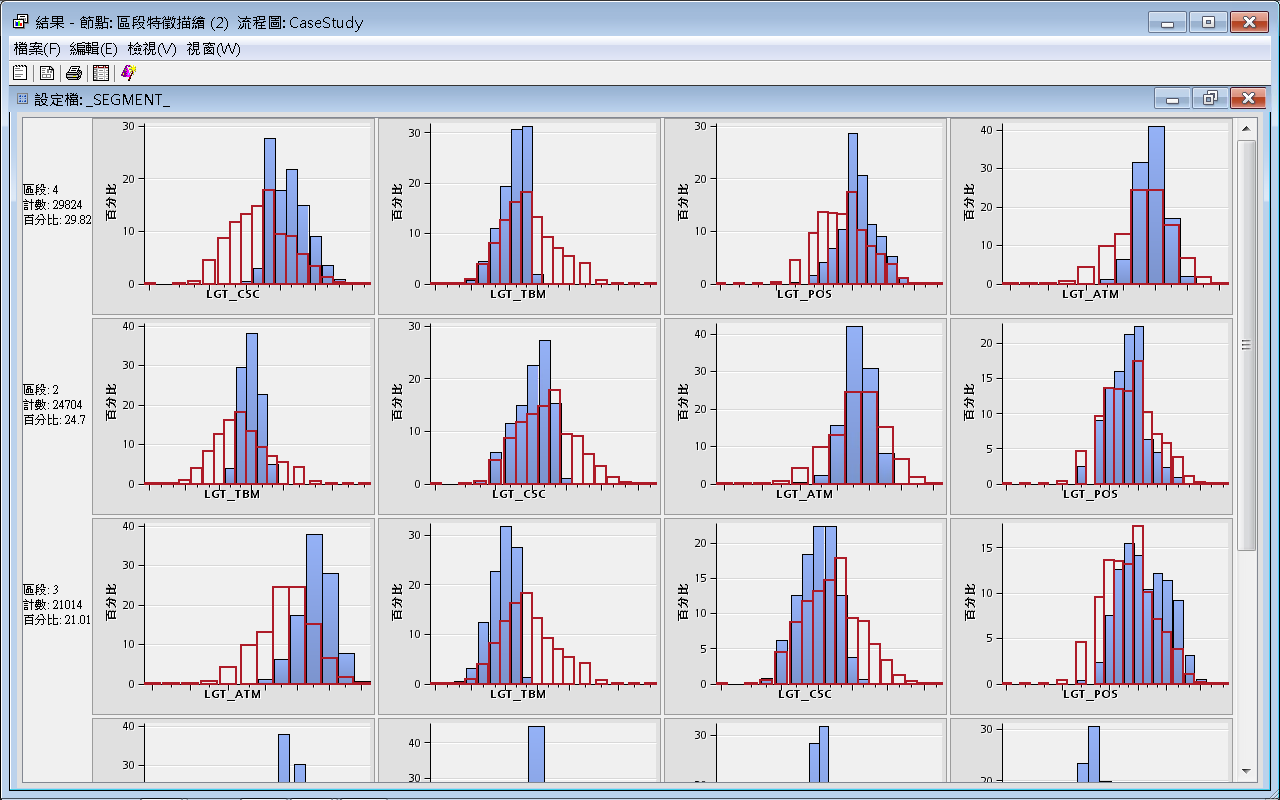 Cashless
Transitionals
ATMs
101
區段特徵描繪 (Segment Profile)
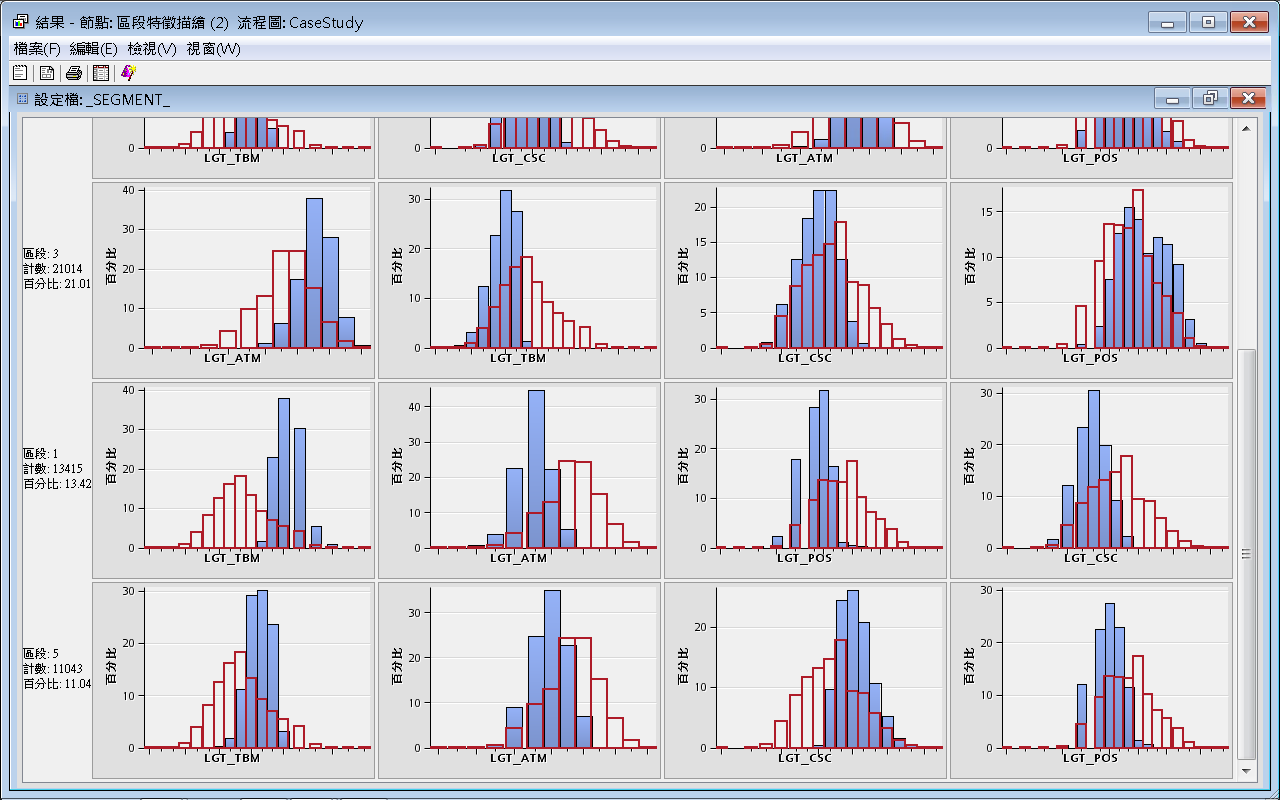 ATMs
Brick-and-Mortar
Service
102
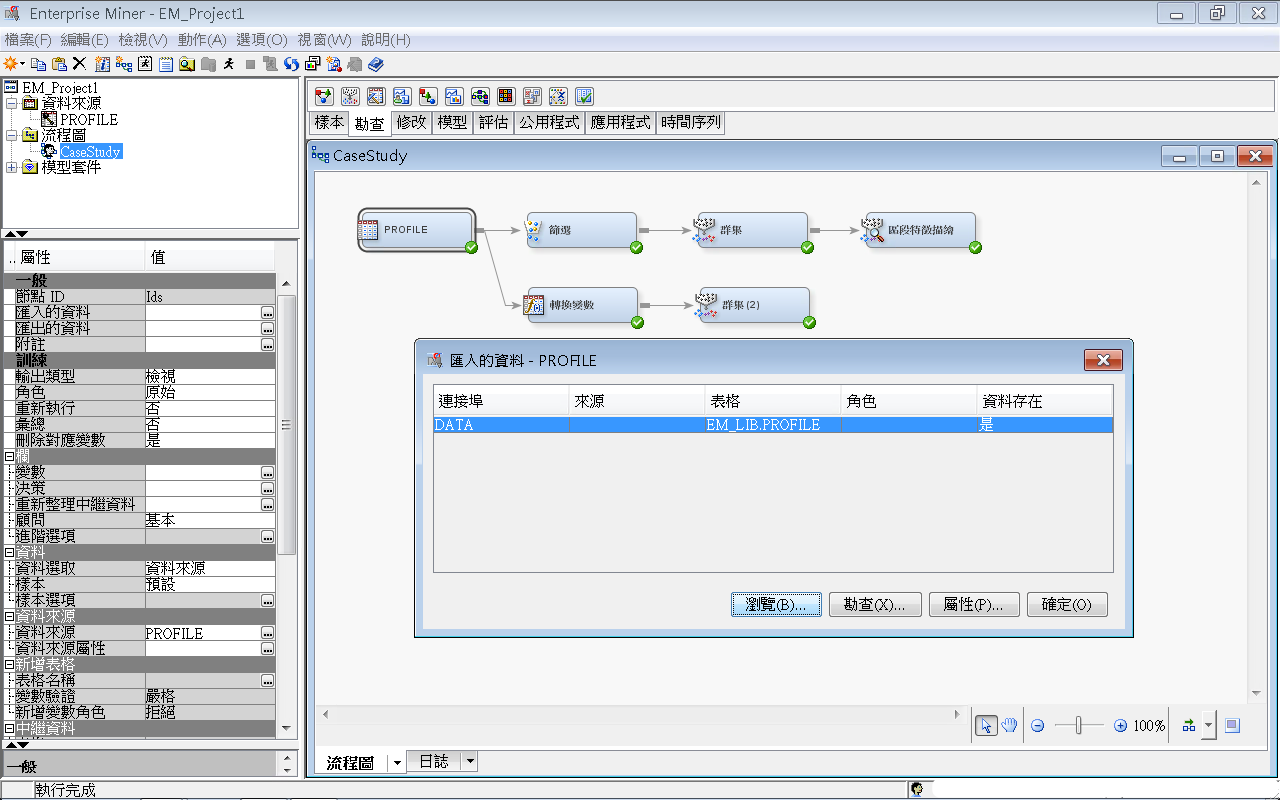 103
分群分析 (Cluster Analysis)
EM_Lib.Profile
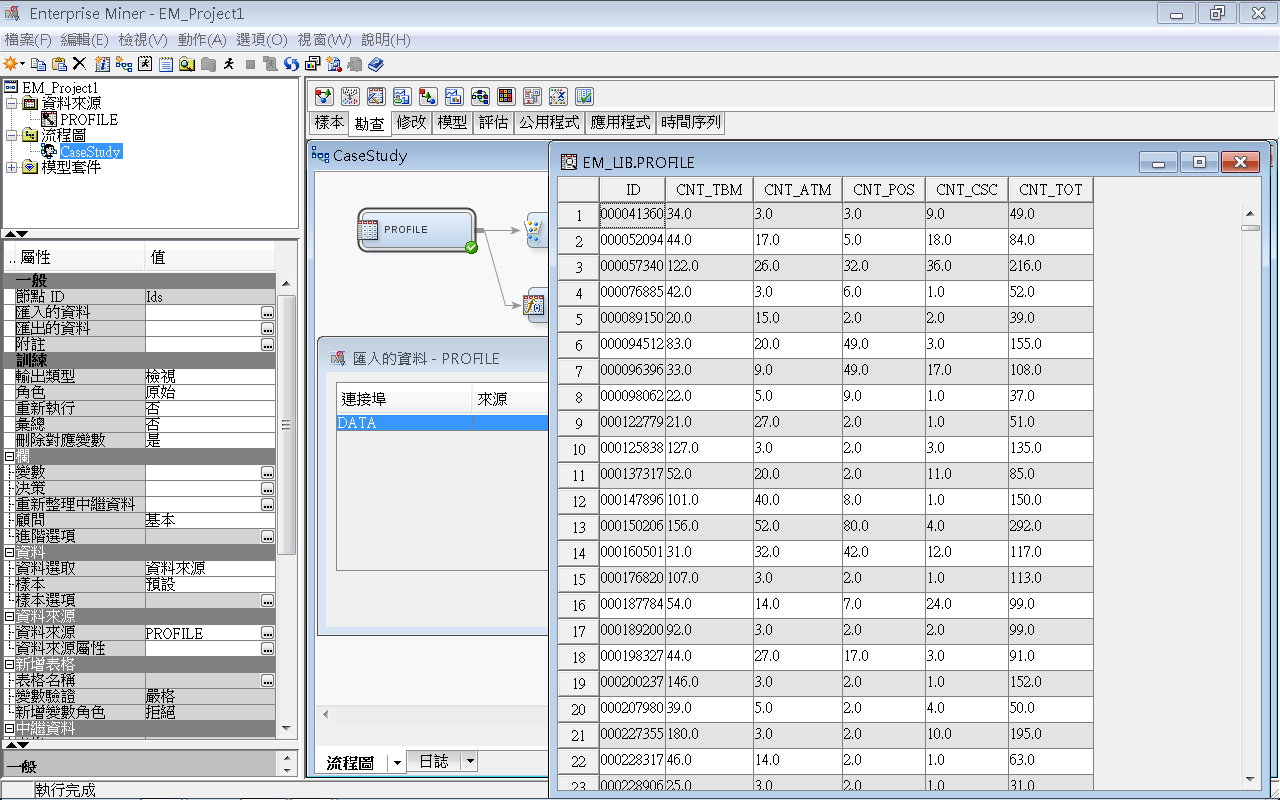 104
SAS Enterprise Guide(SAS EG)Excel and SASData Conversion
105
SAS Enterprise Guide(SAS EG)Open SAS .sas7bdat FileExport to Excel .xlsx FileImport Excel .xlsx FileExport to SAS .sas7bdat File
106
SAS Enterprise Guide 5.1 (SAS EG)
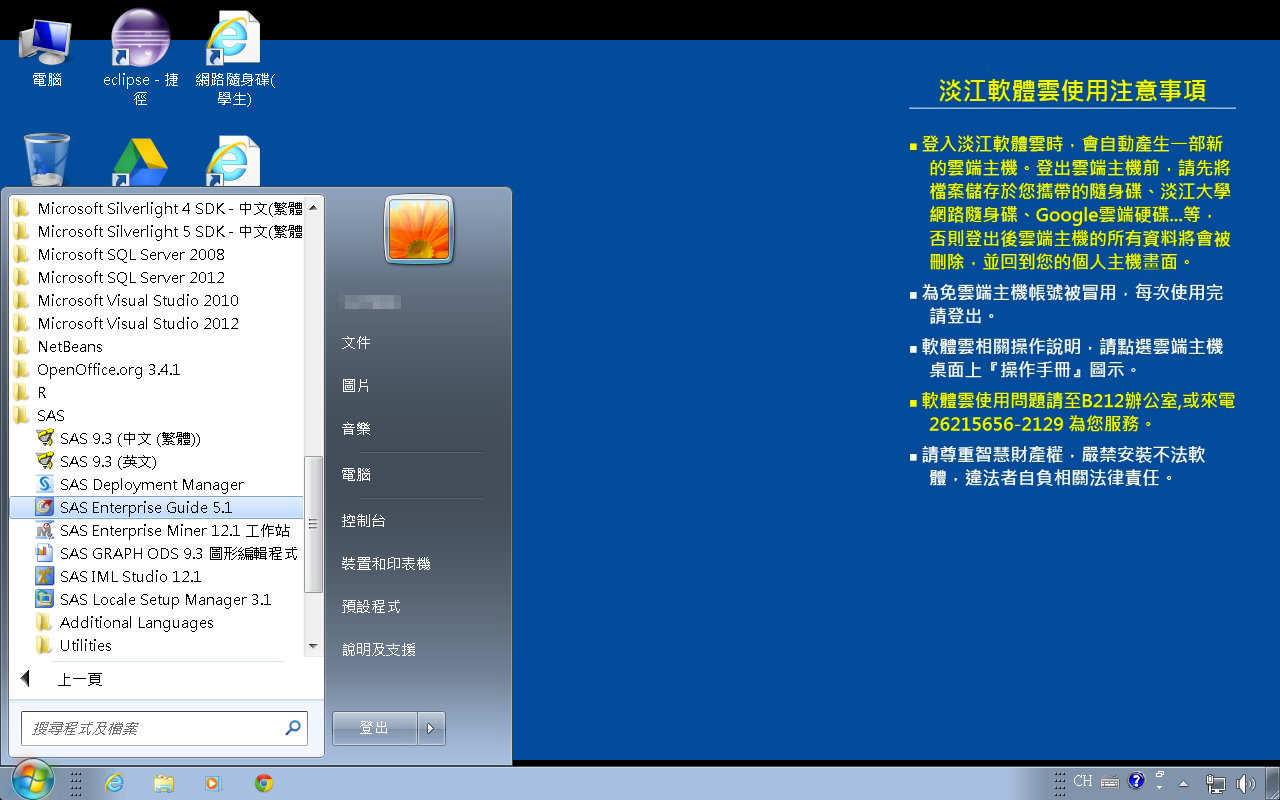 107
New Project
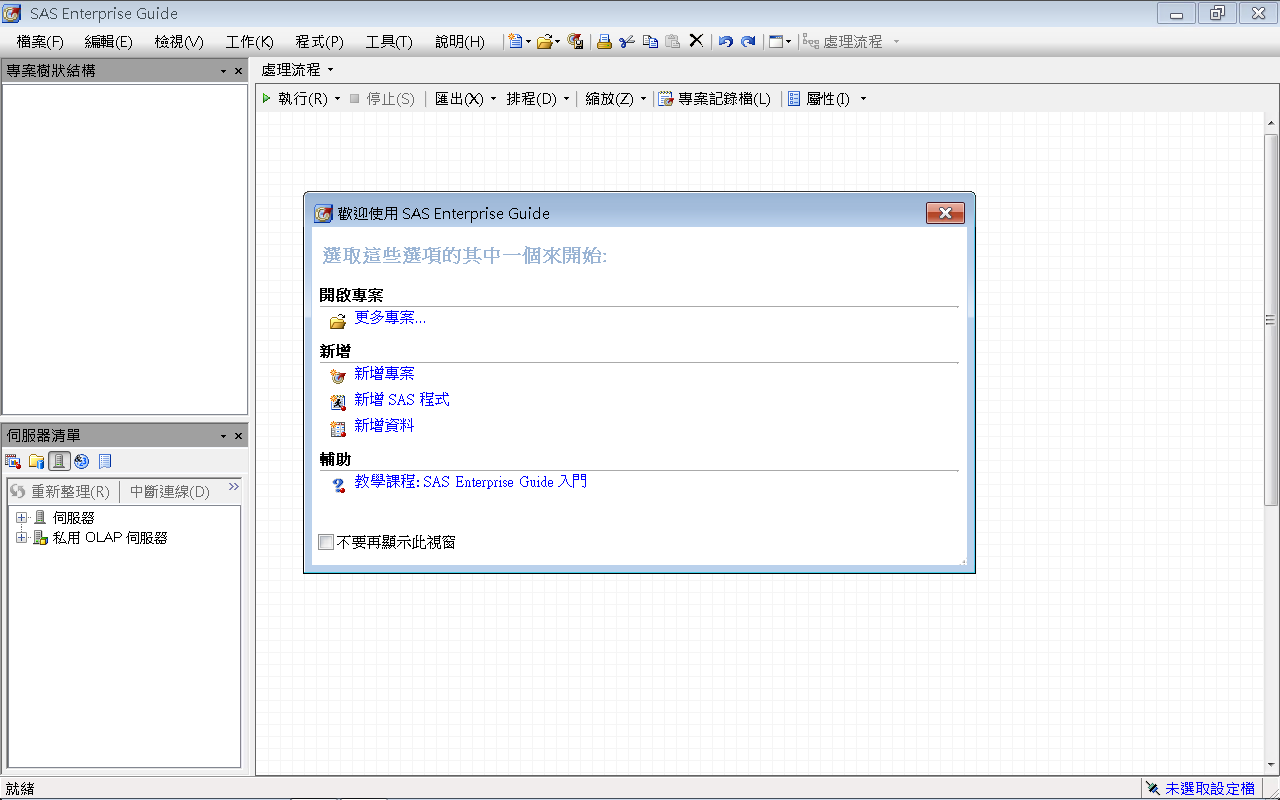 108
Open SAS Data File: Profile.sas7bdat
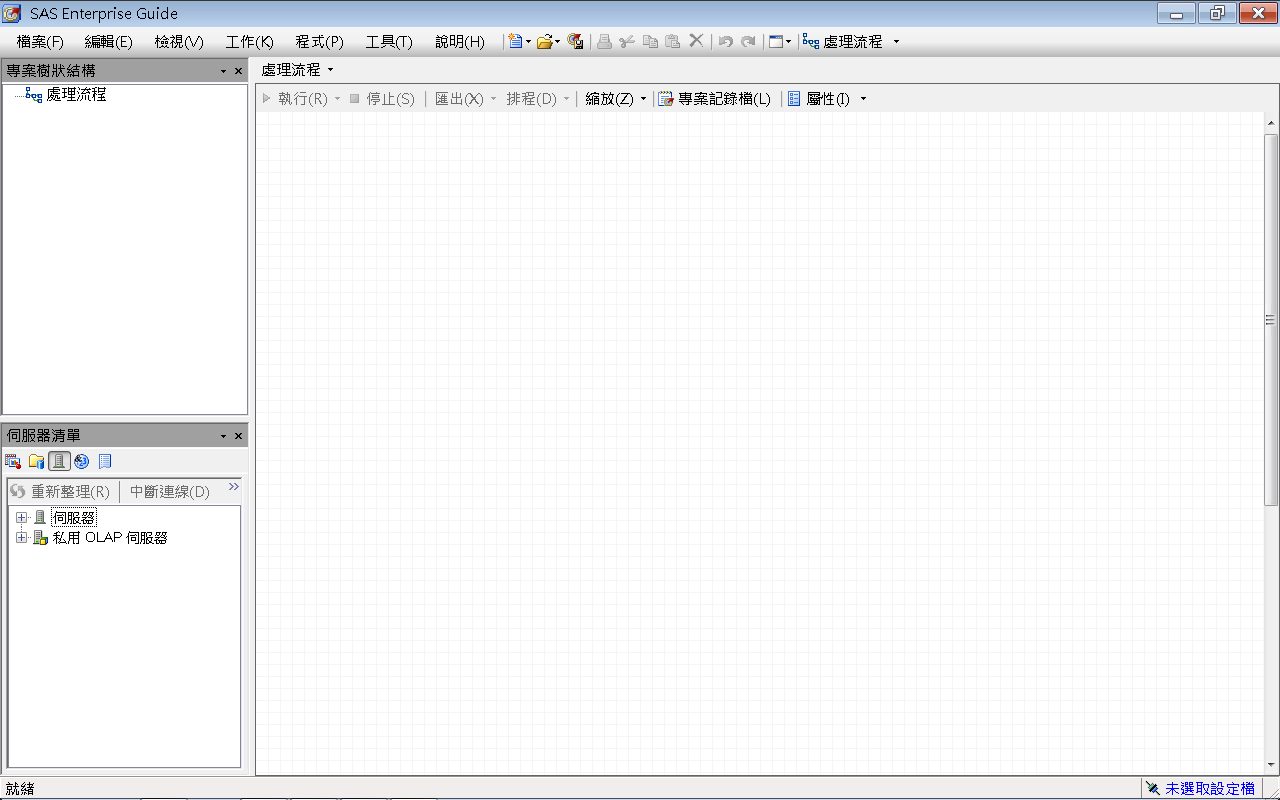 109
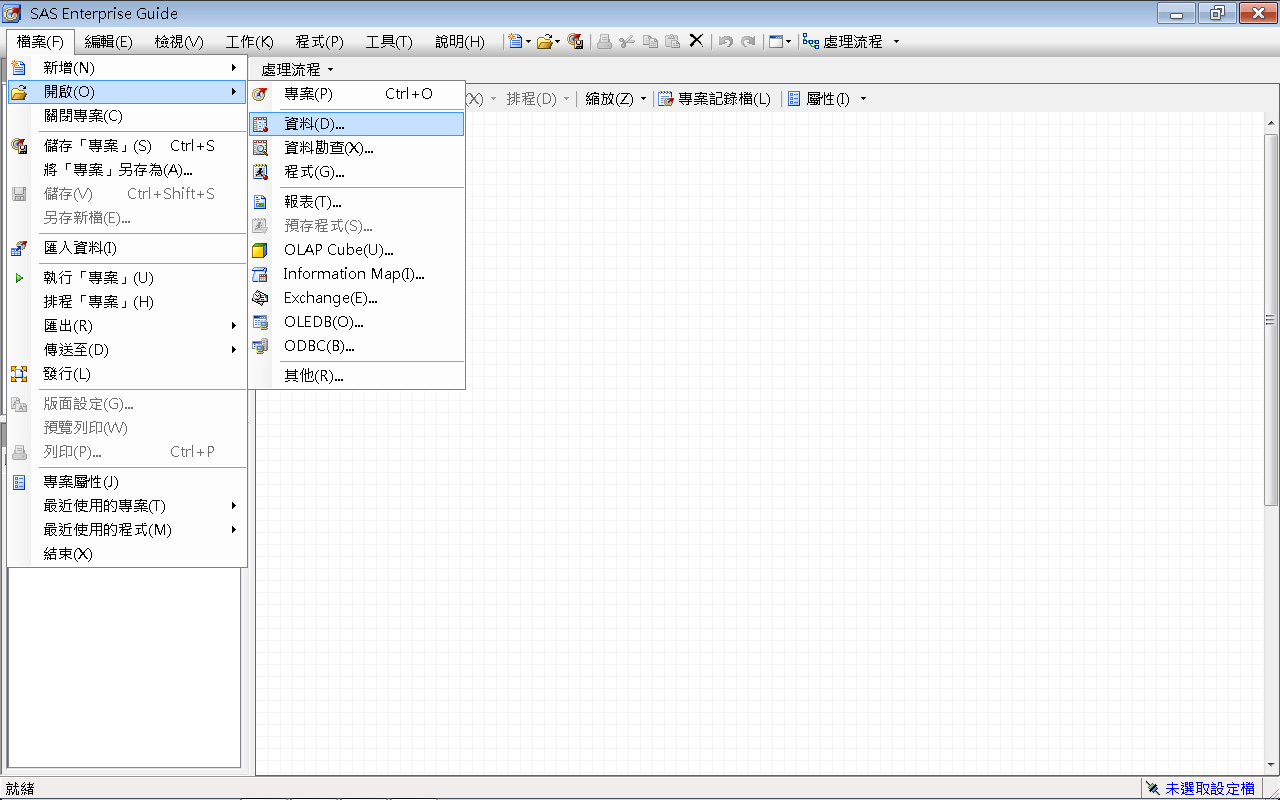 110
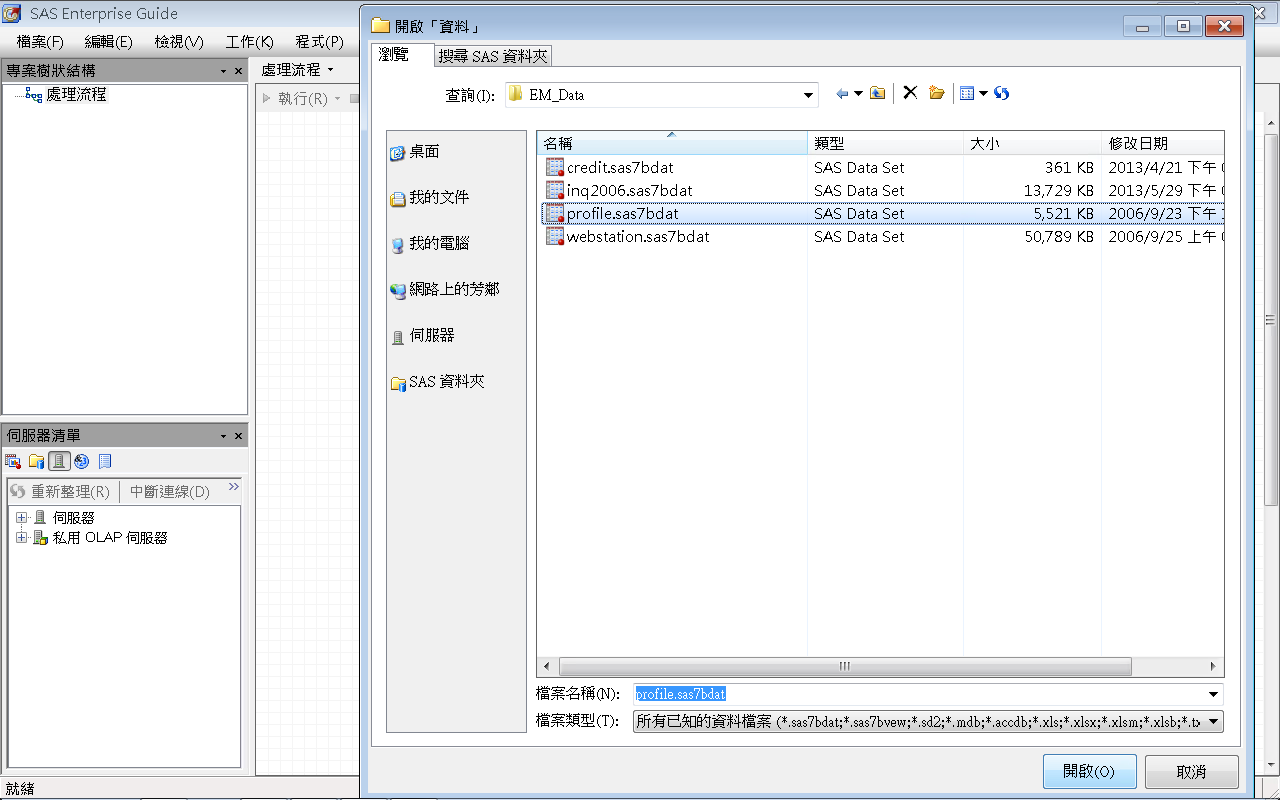 111
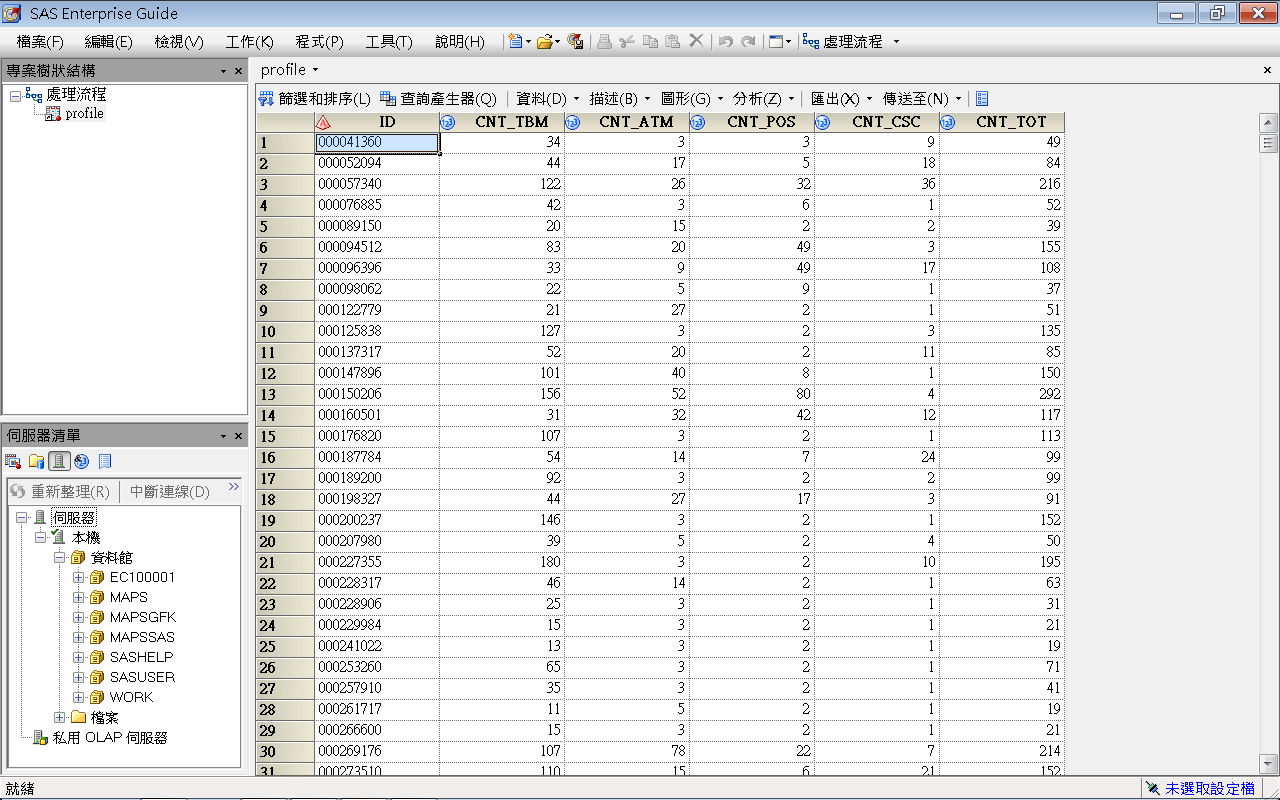 112
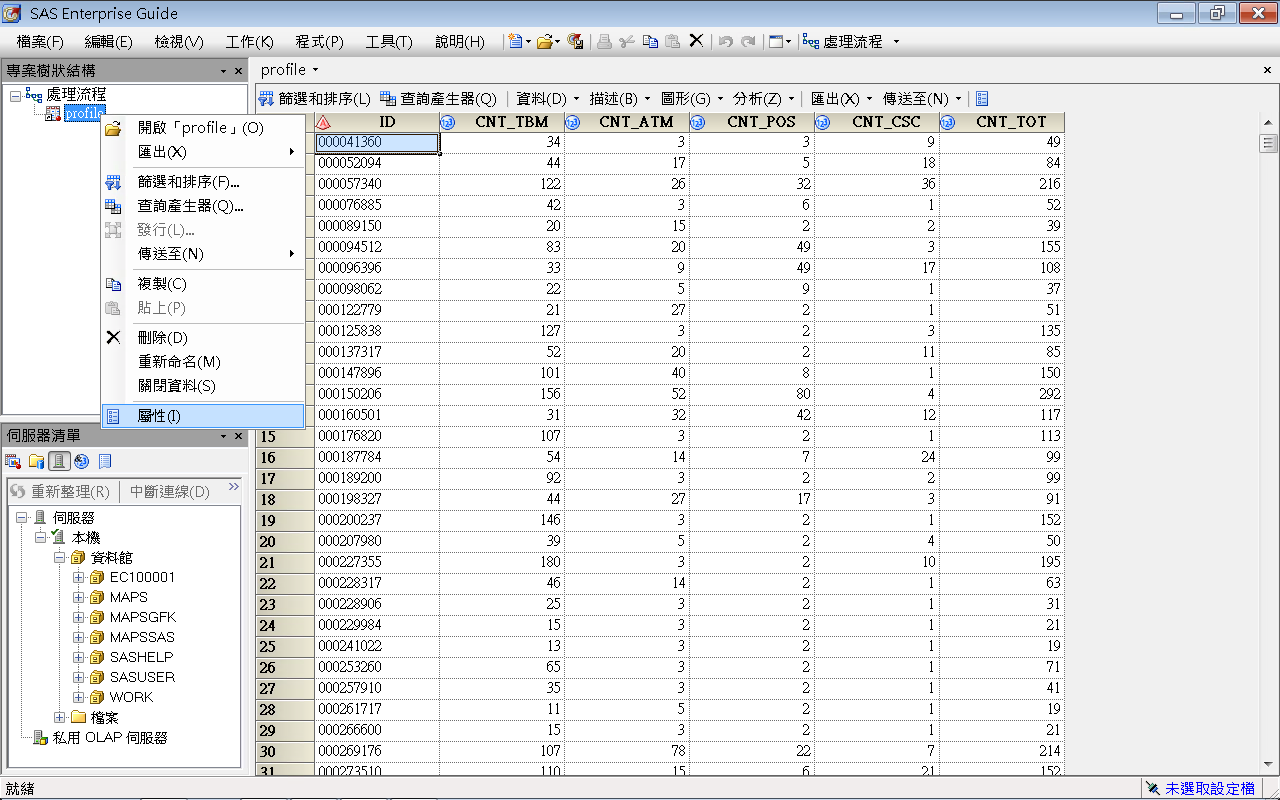 113
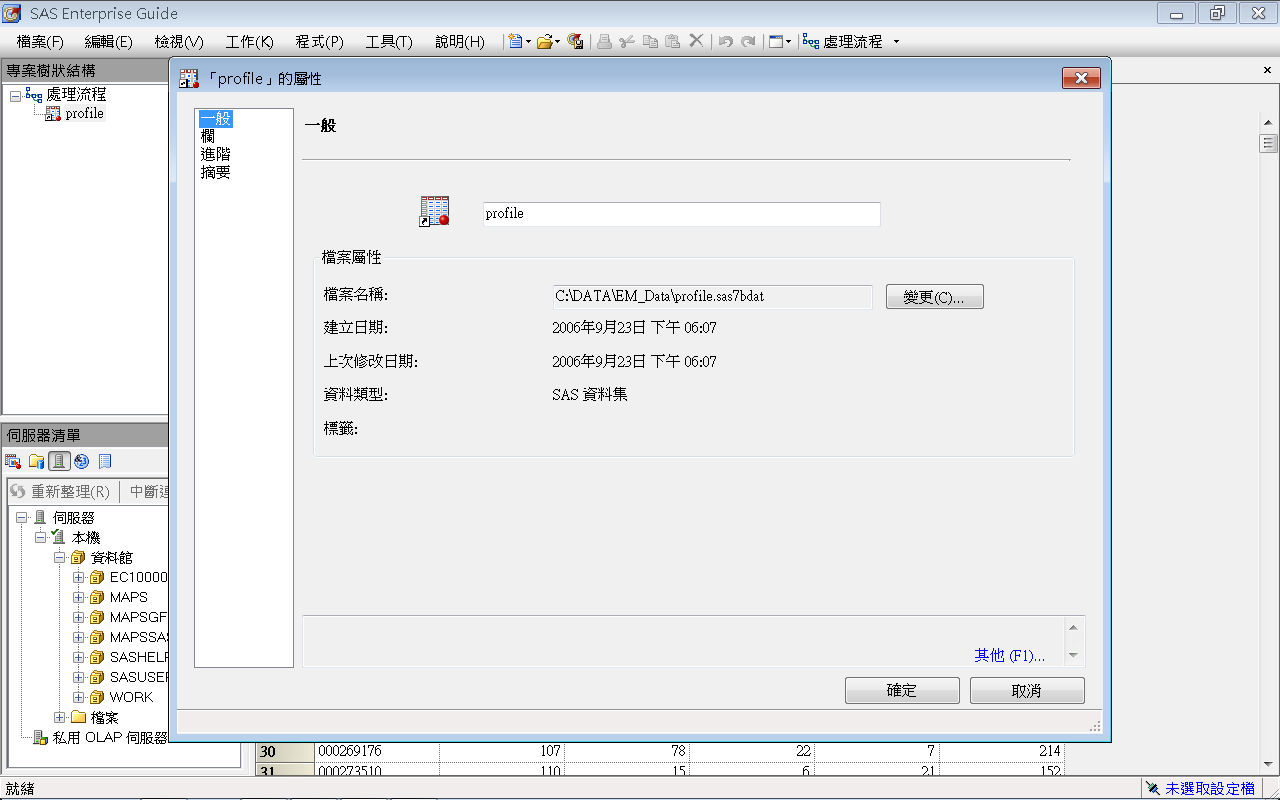 114
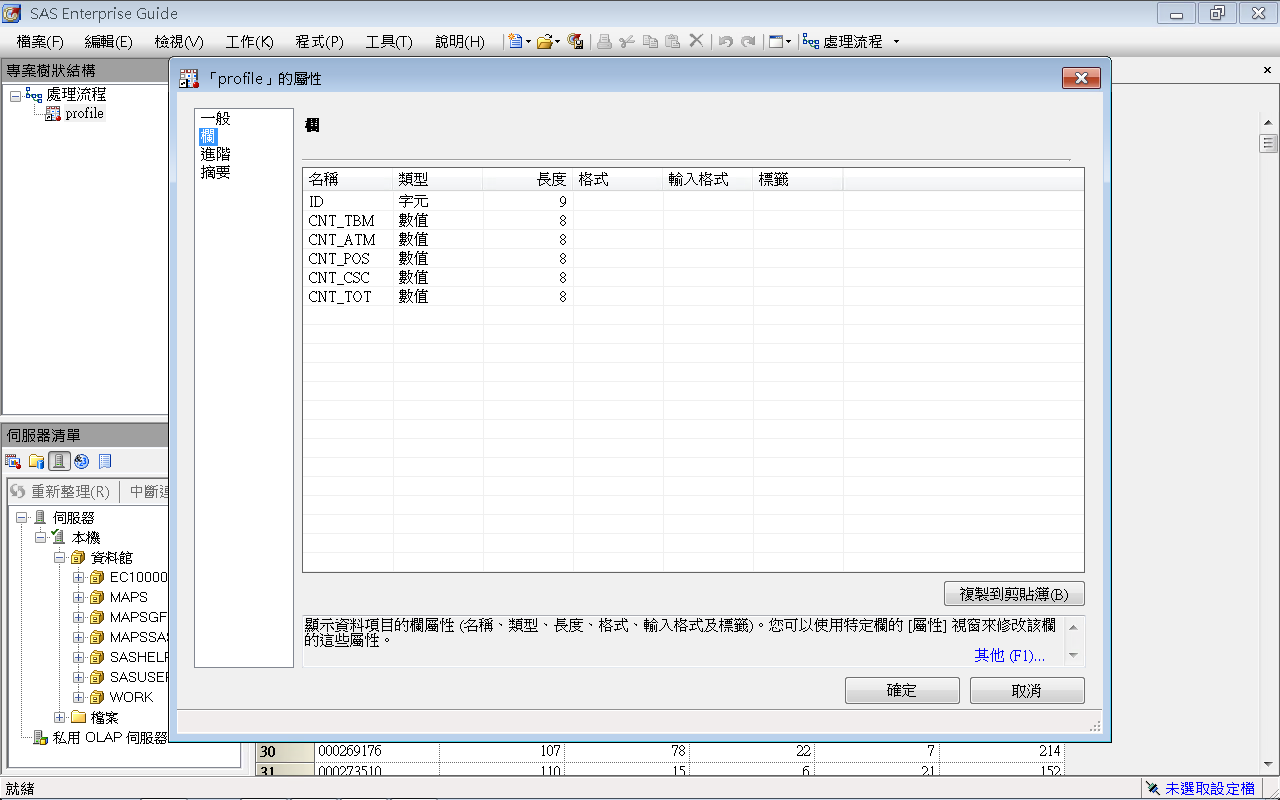 115
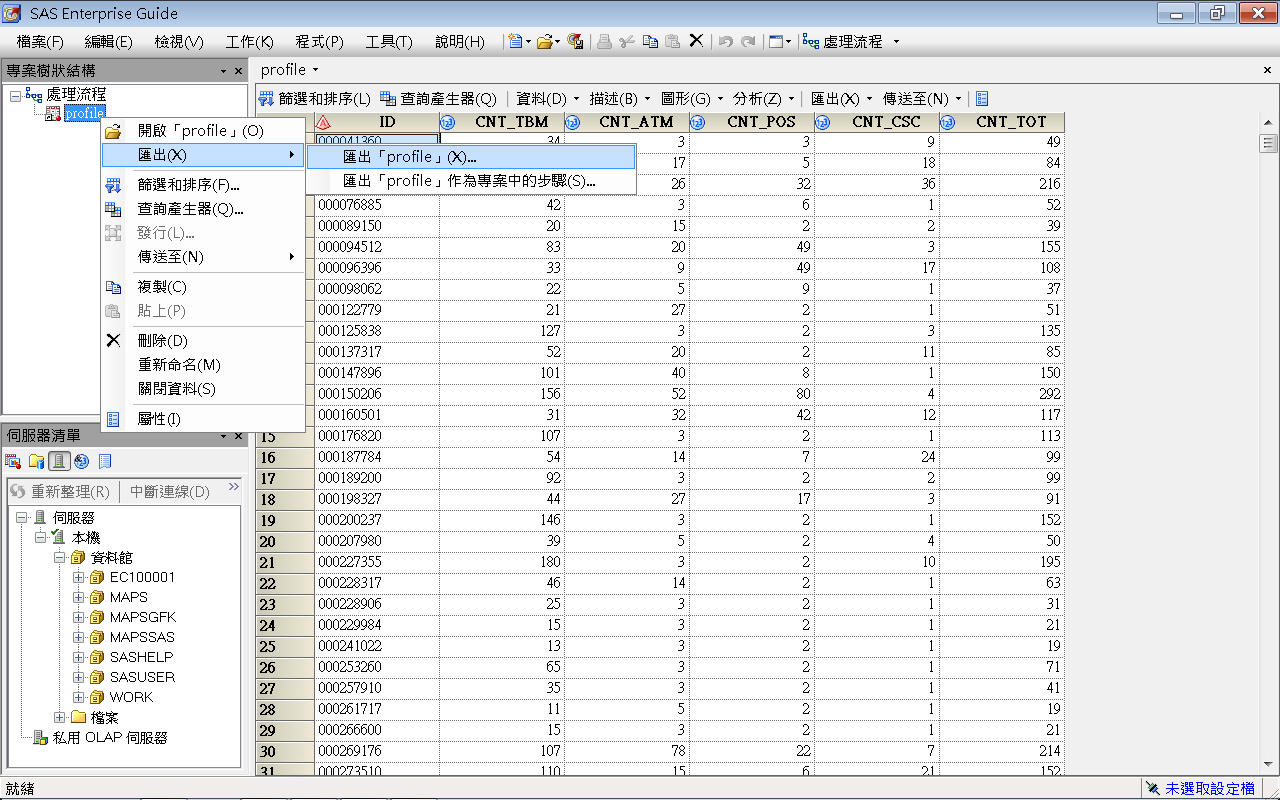 116
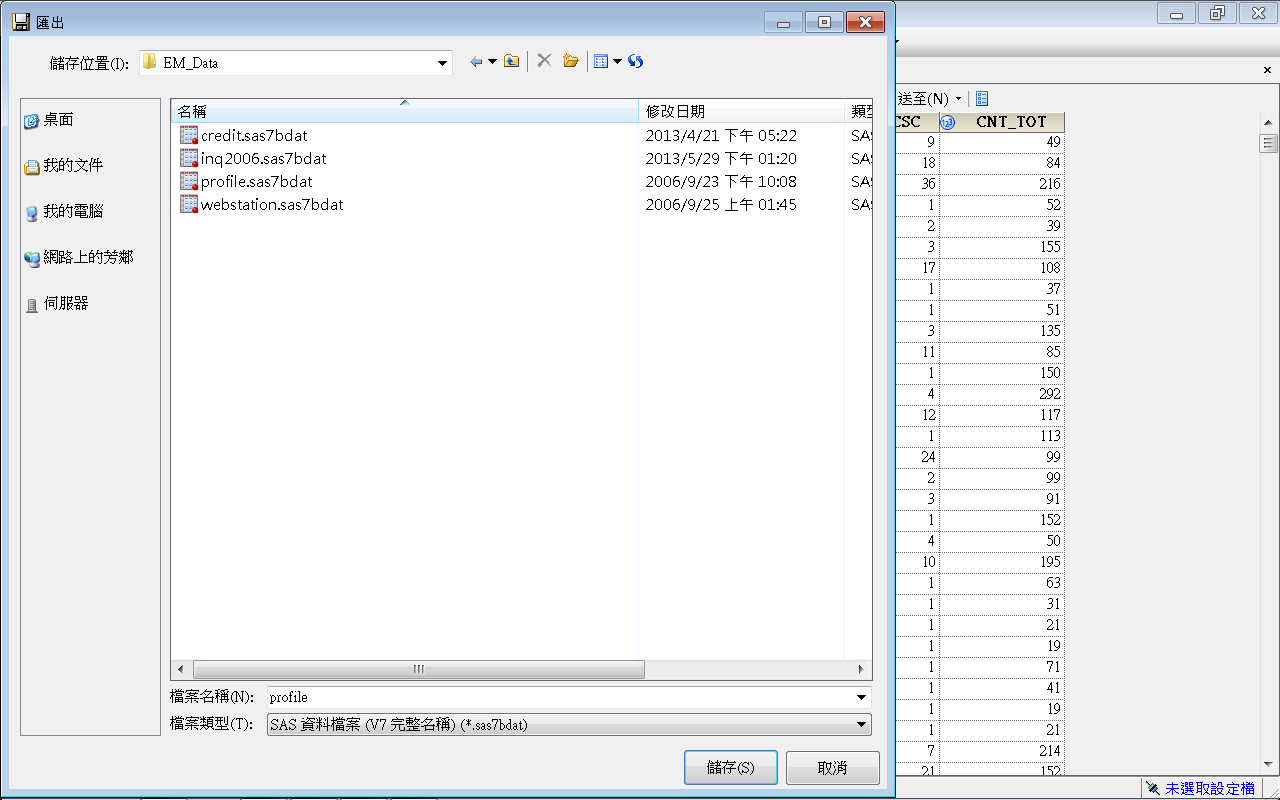 117
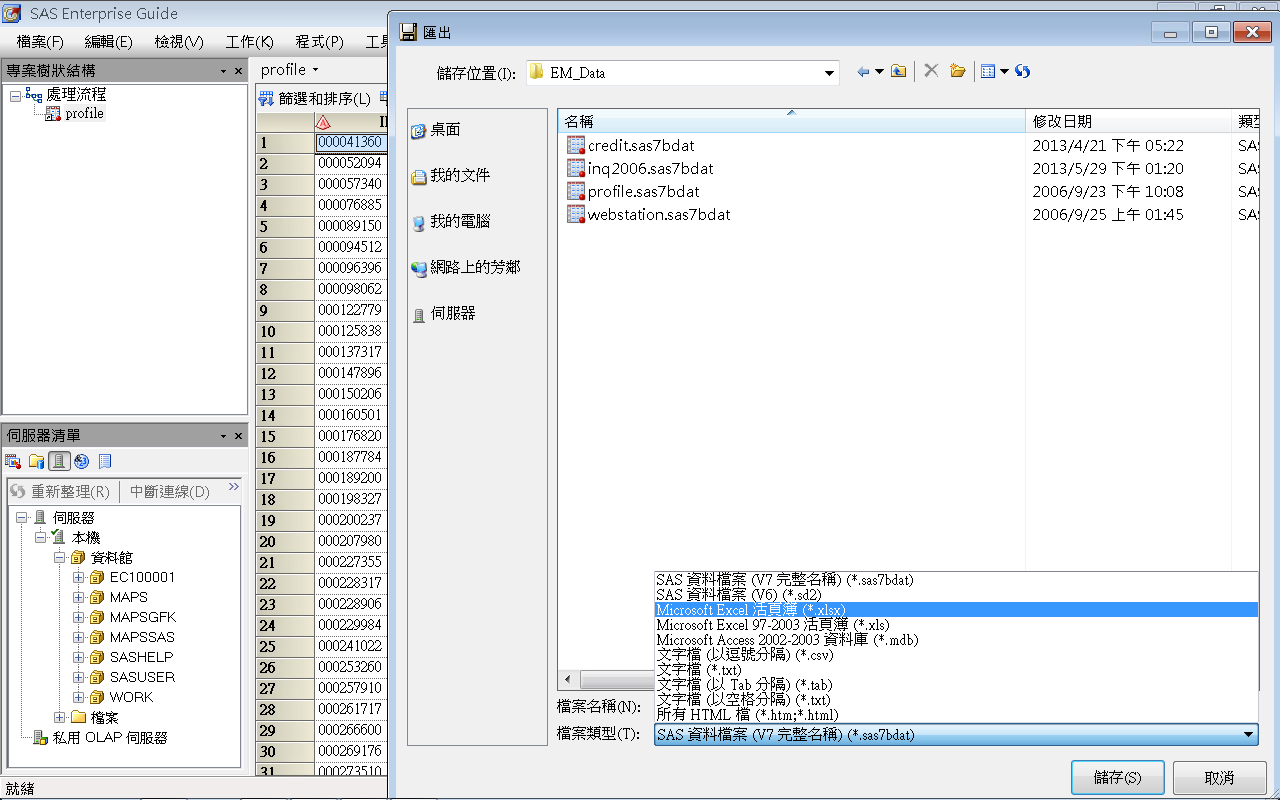 118
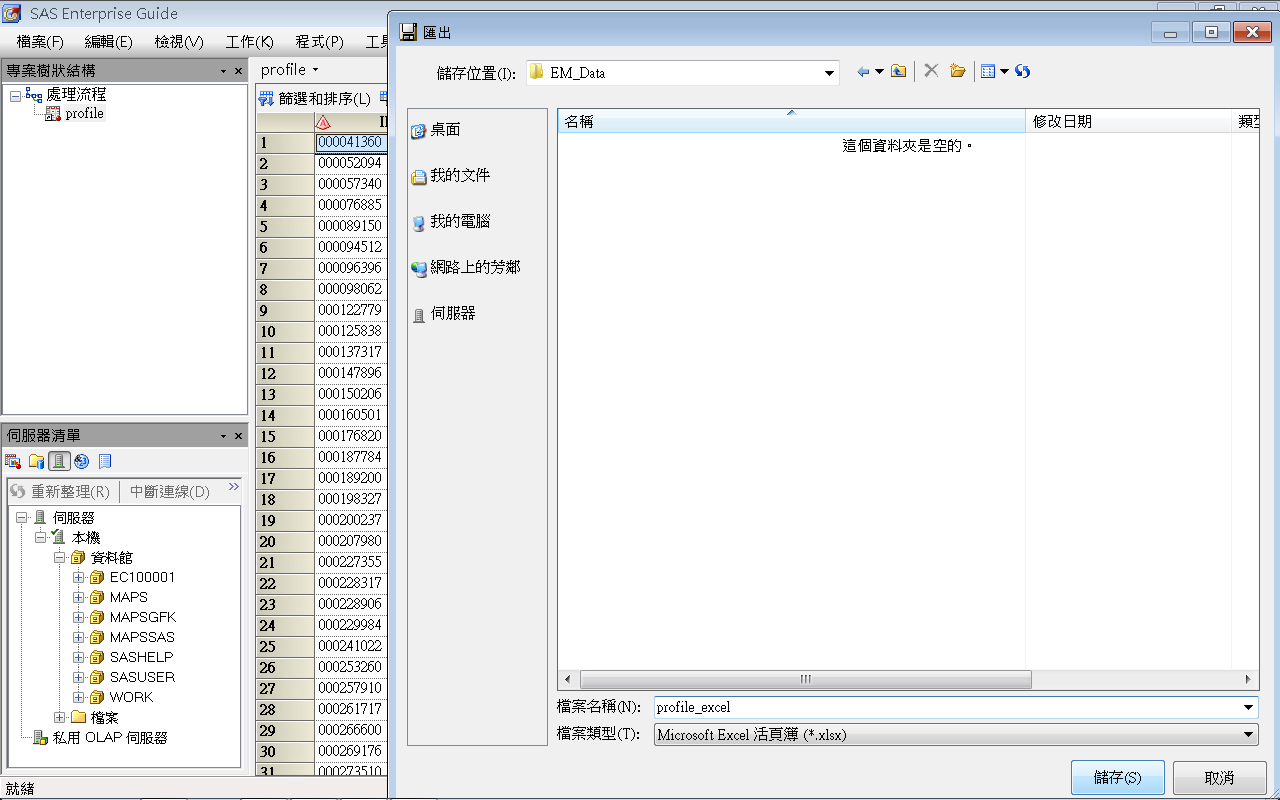 119
Export SAS .sas7bdat to to Excel .xlsx File
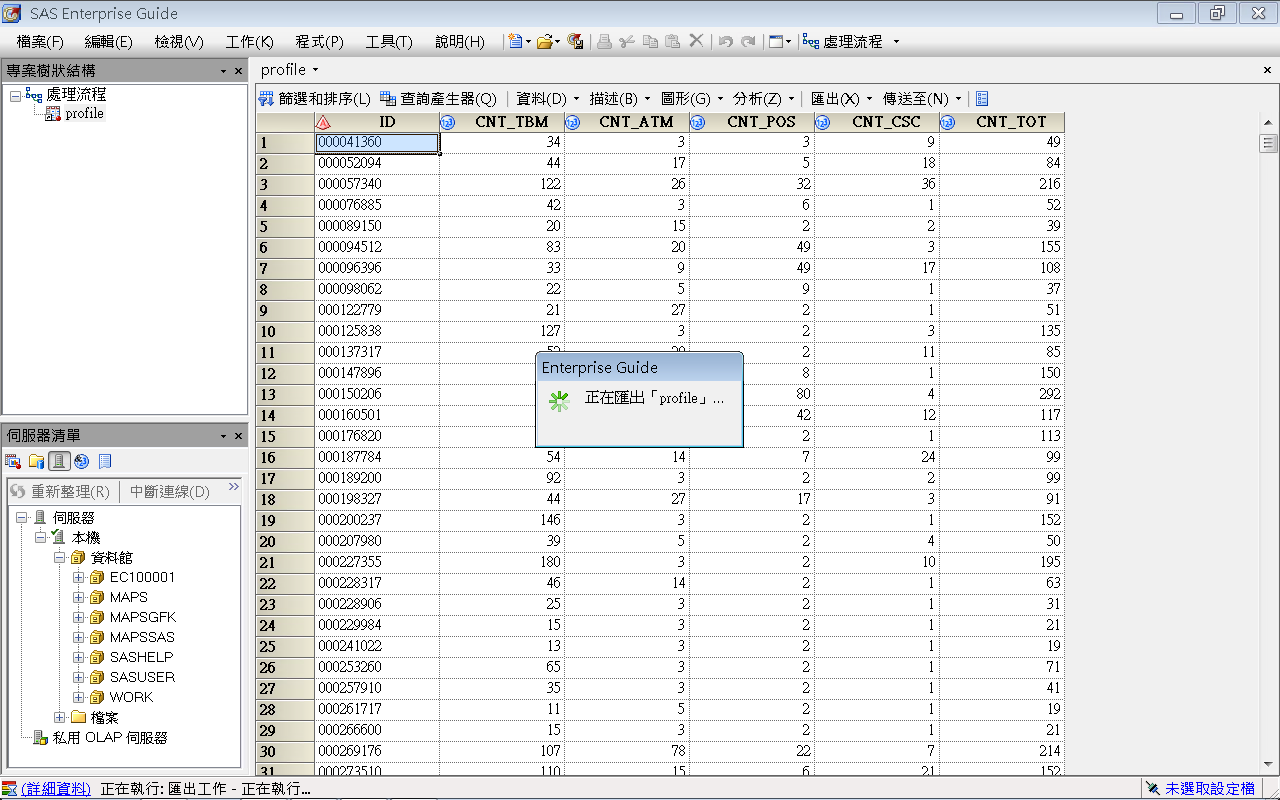 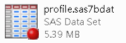 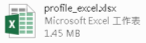 120
Import Excel File to SAS EG
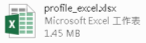 121
Import Excel File to SAS EG
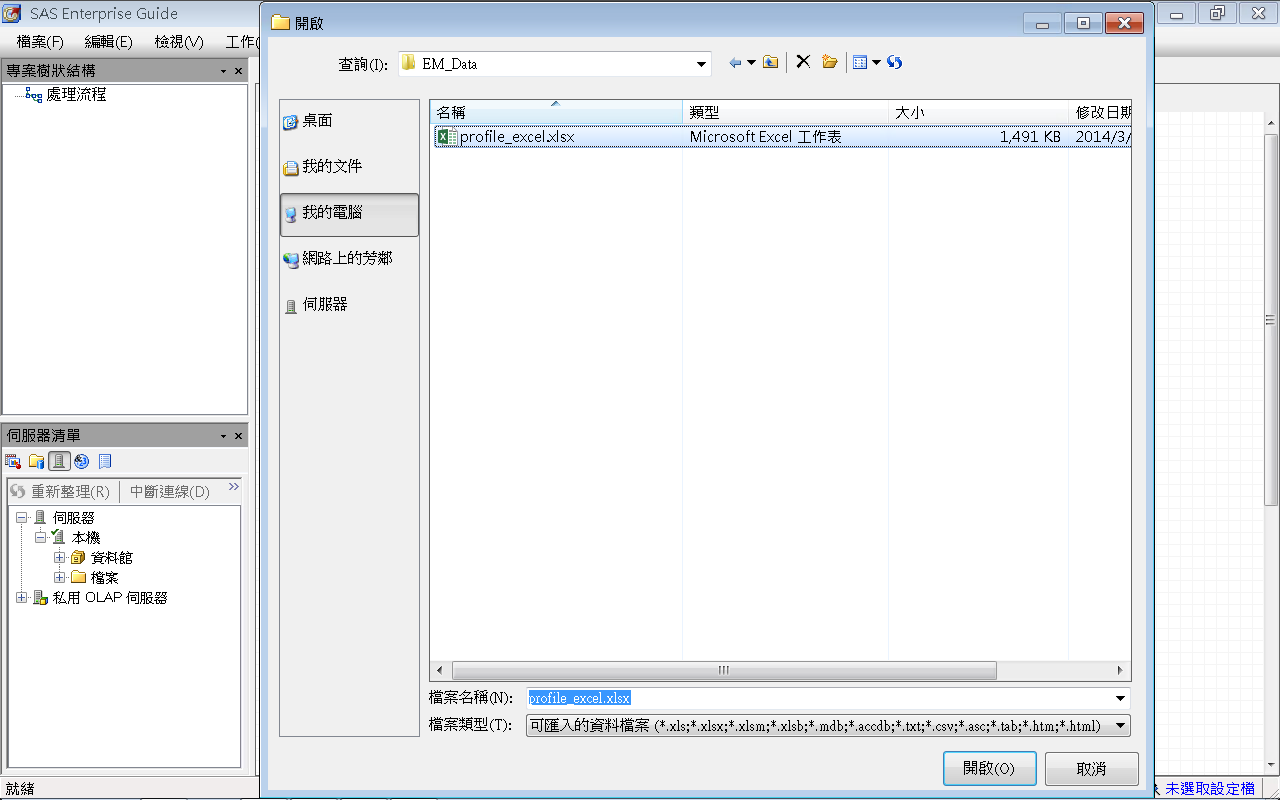 122
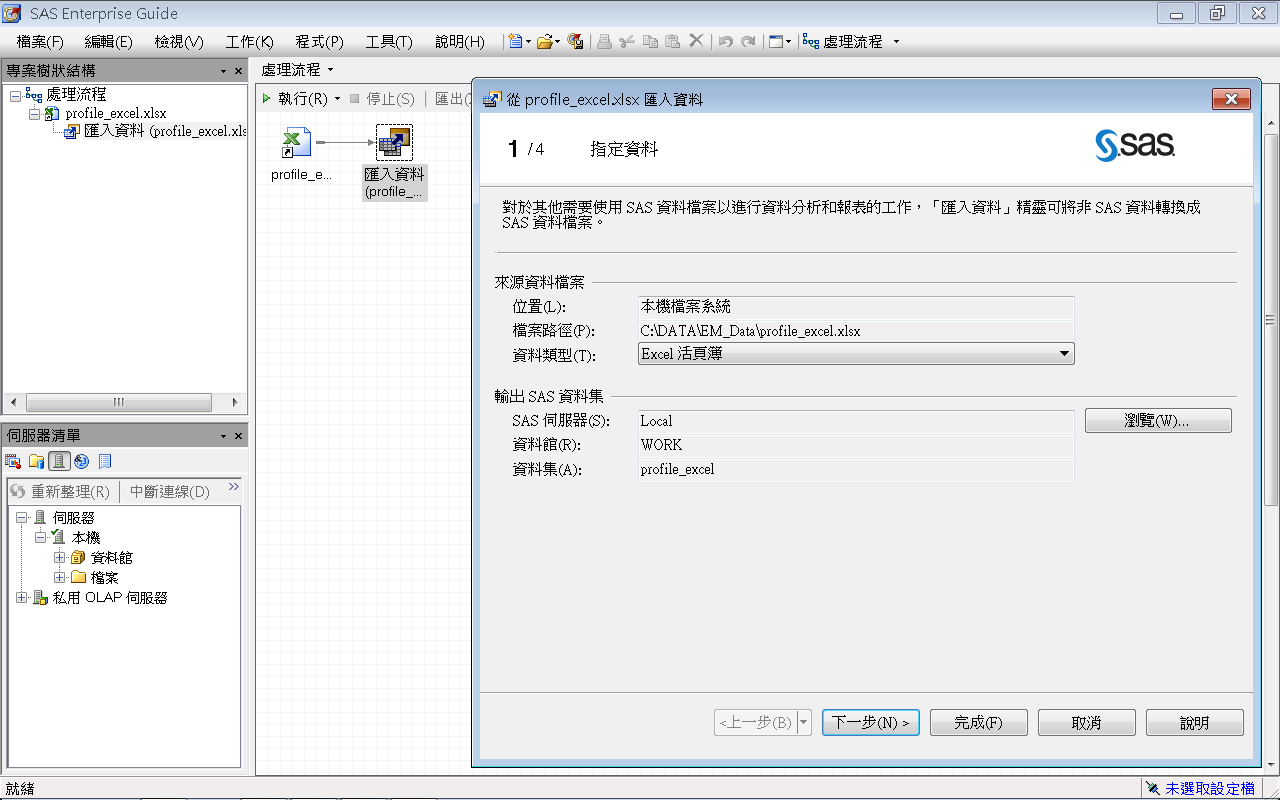 123
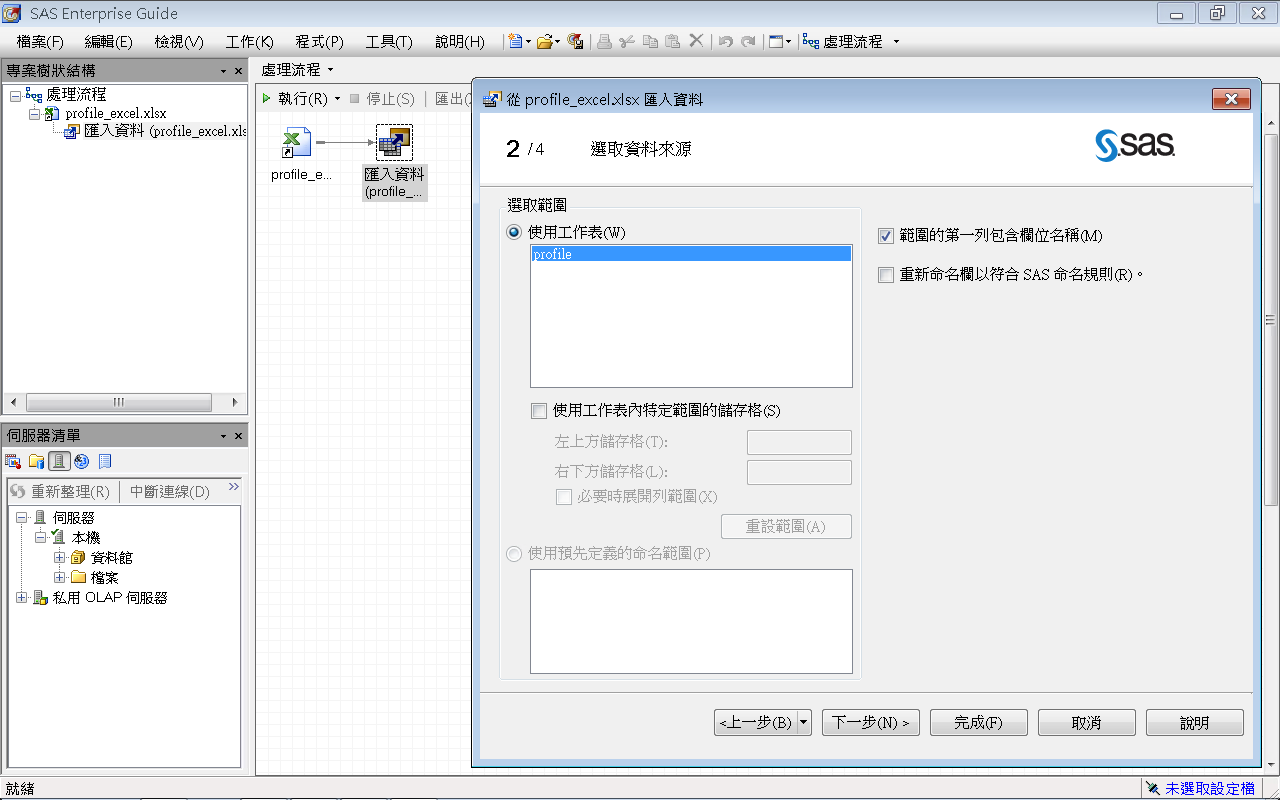 124
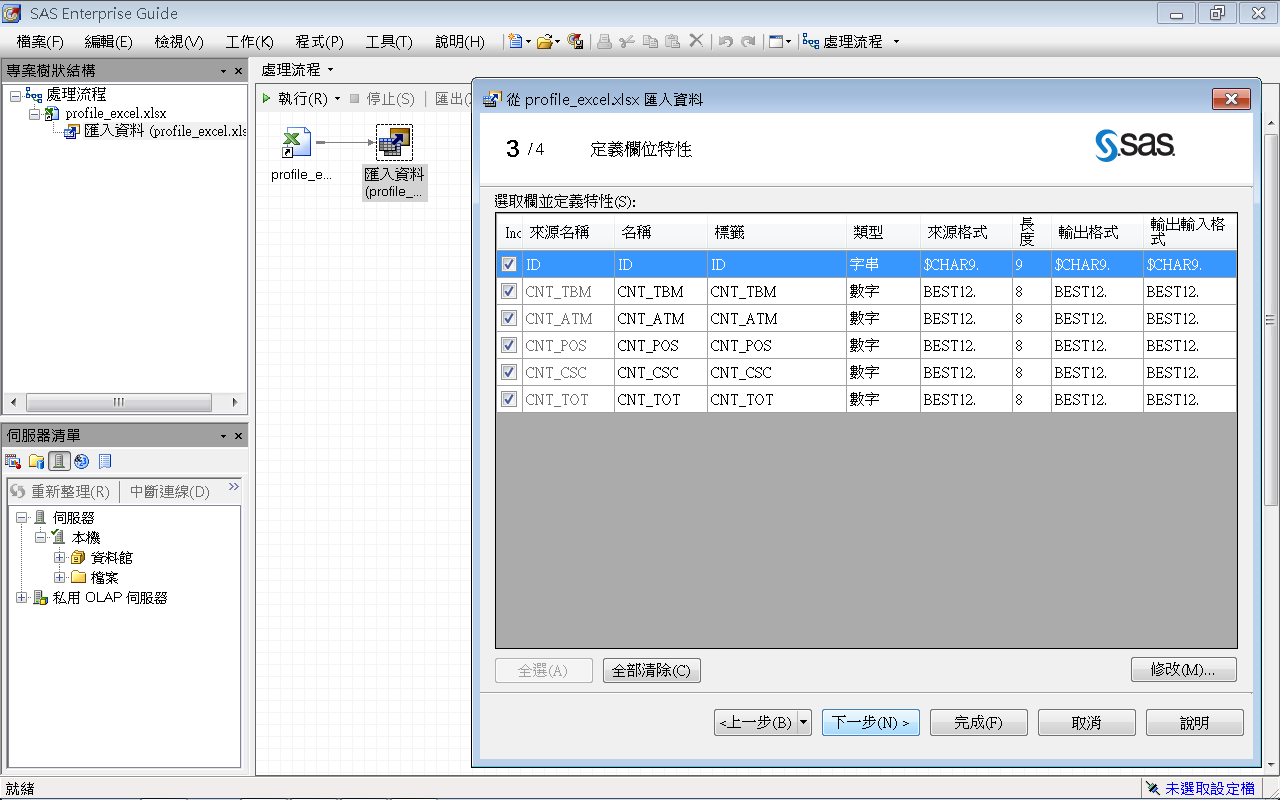 125
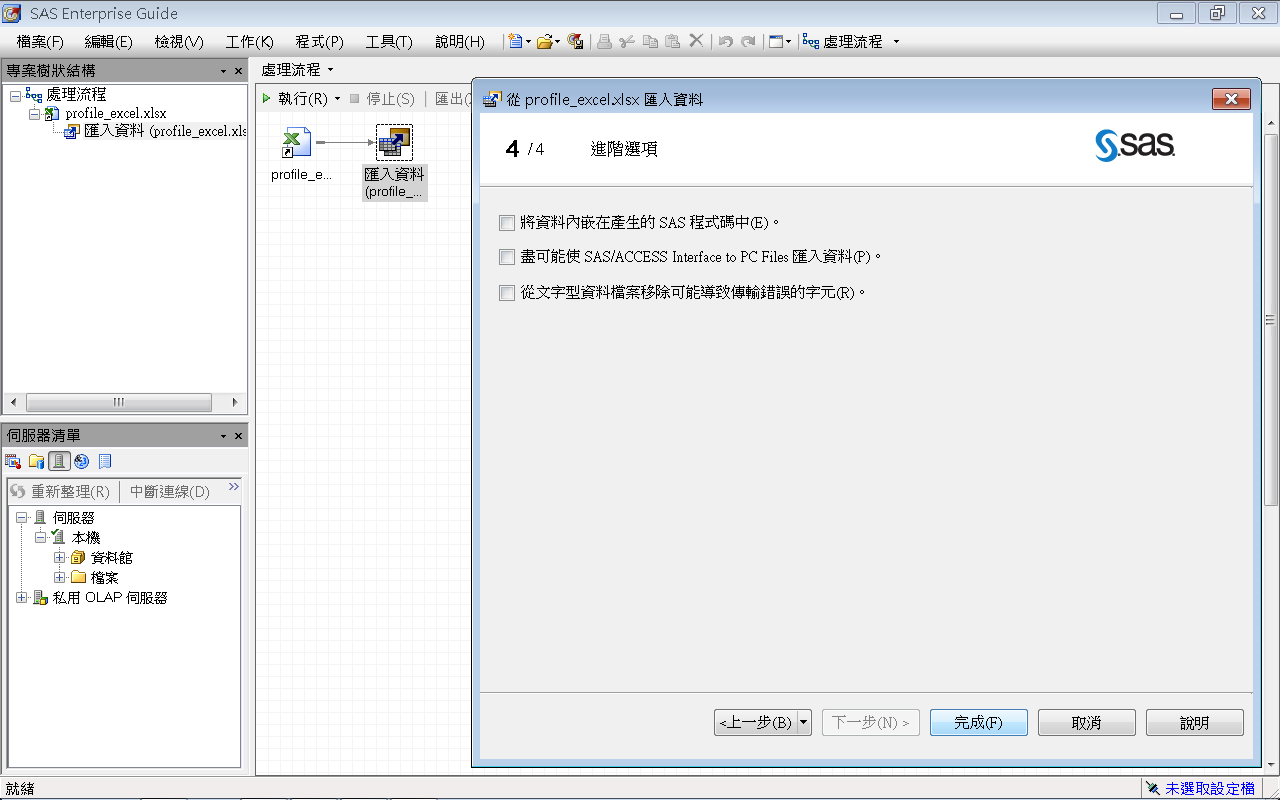 126
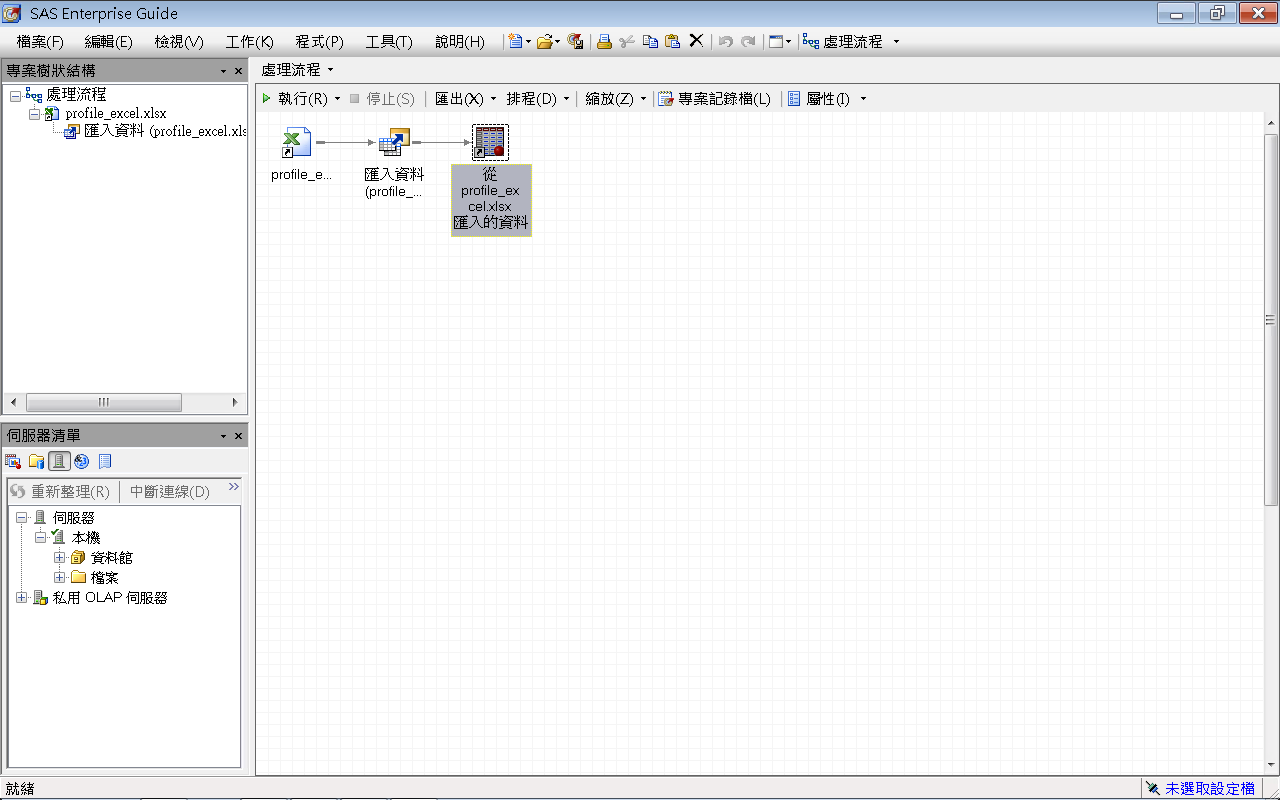 127
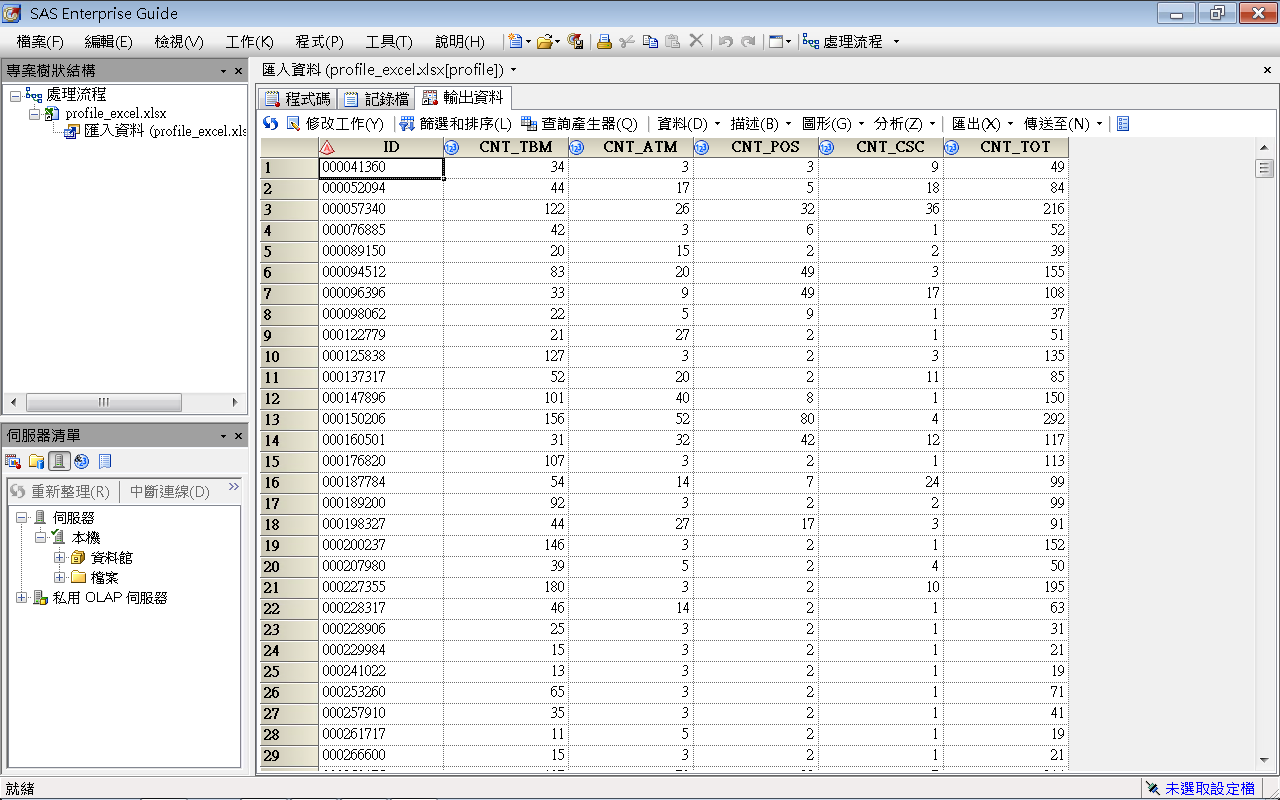 128
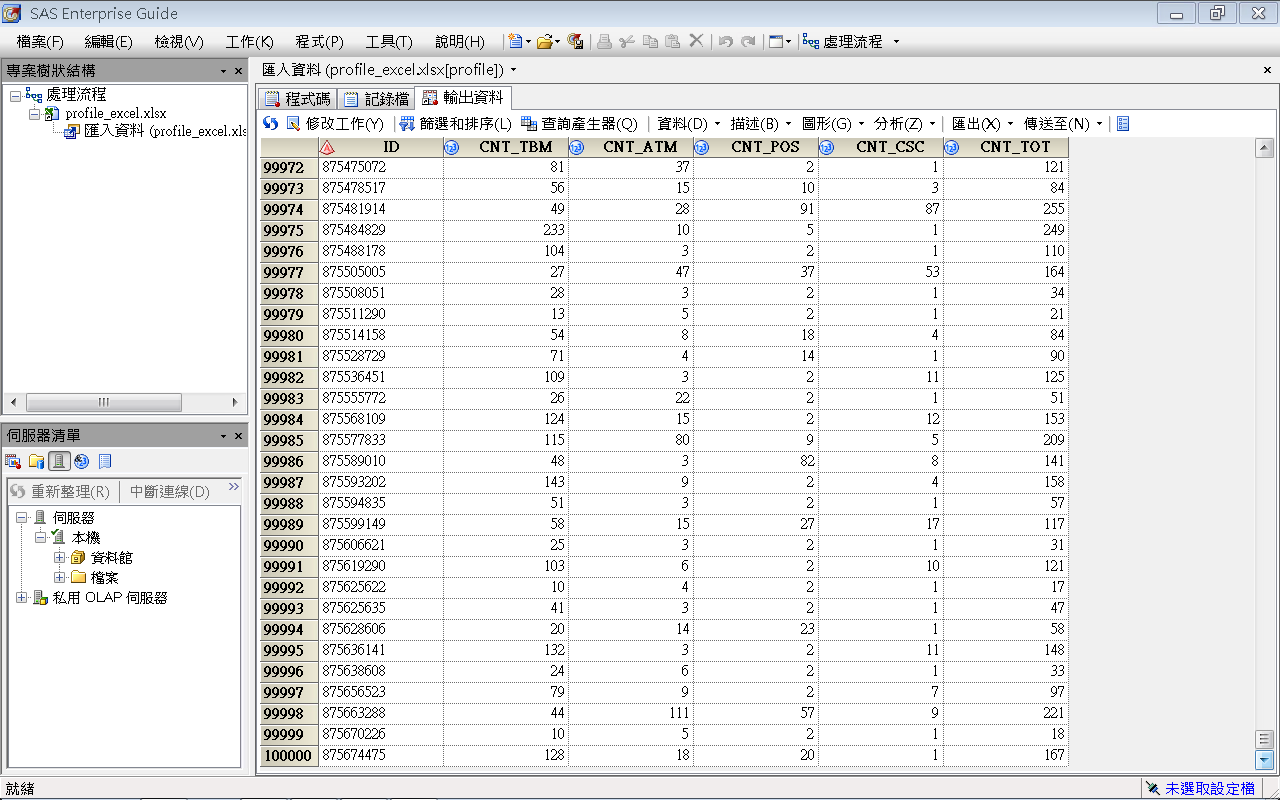 129
Export Excel .xlsx File to SAS .sas7bdat File
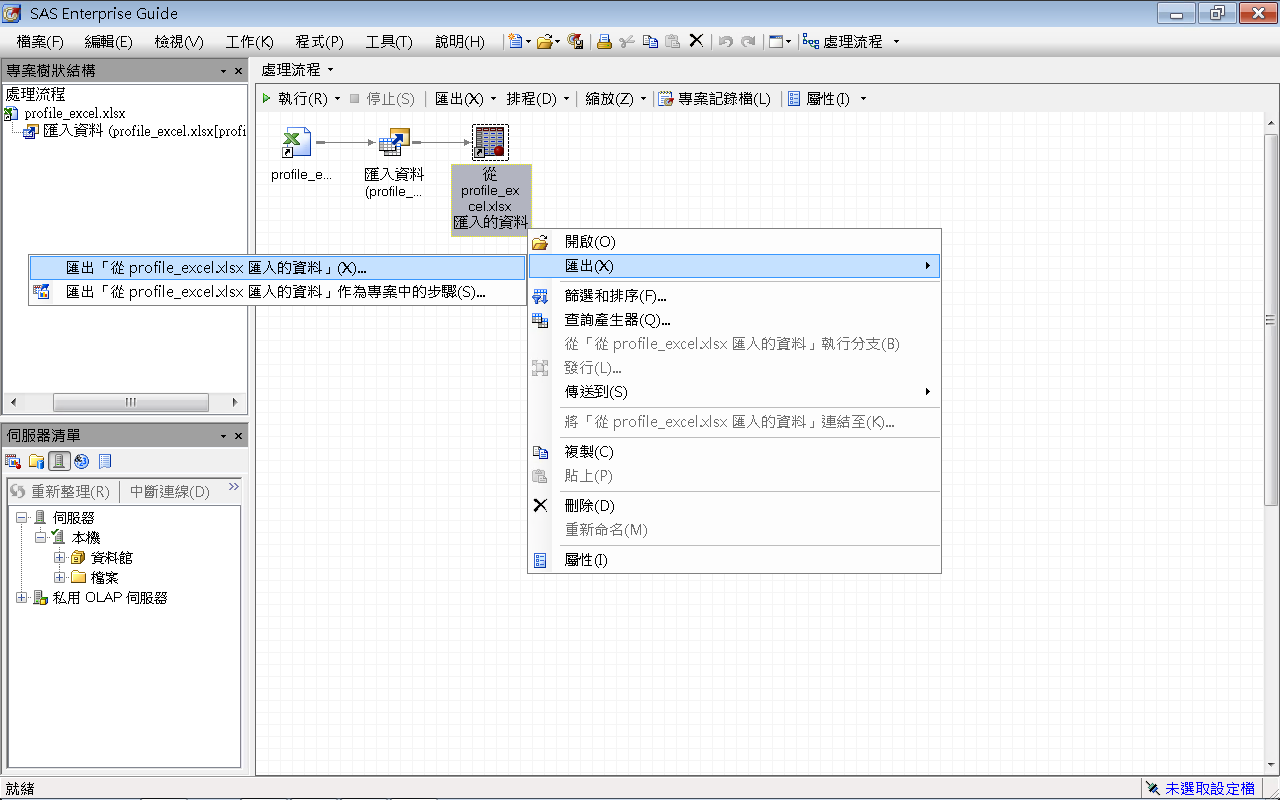 130
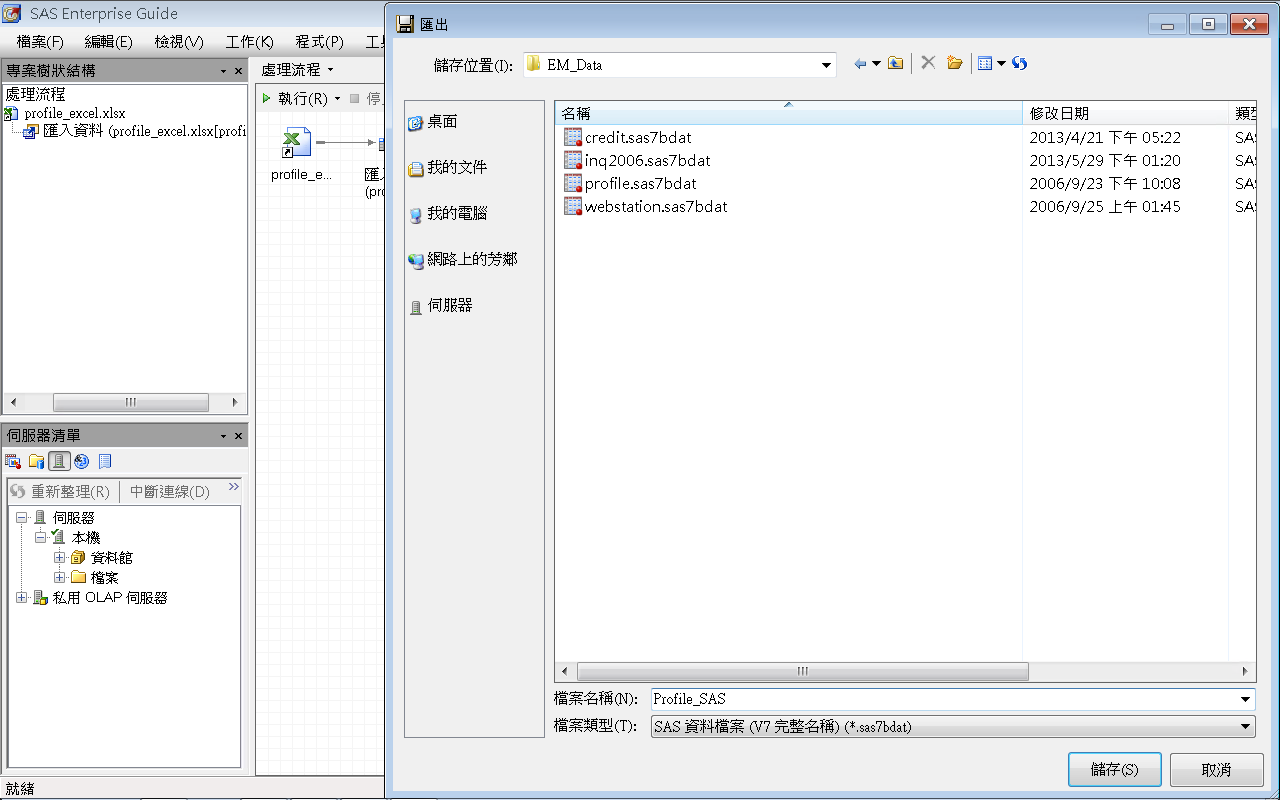 131
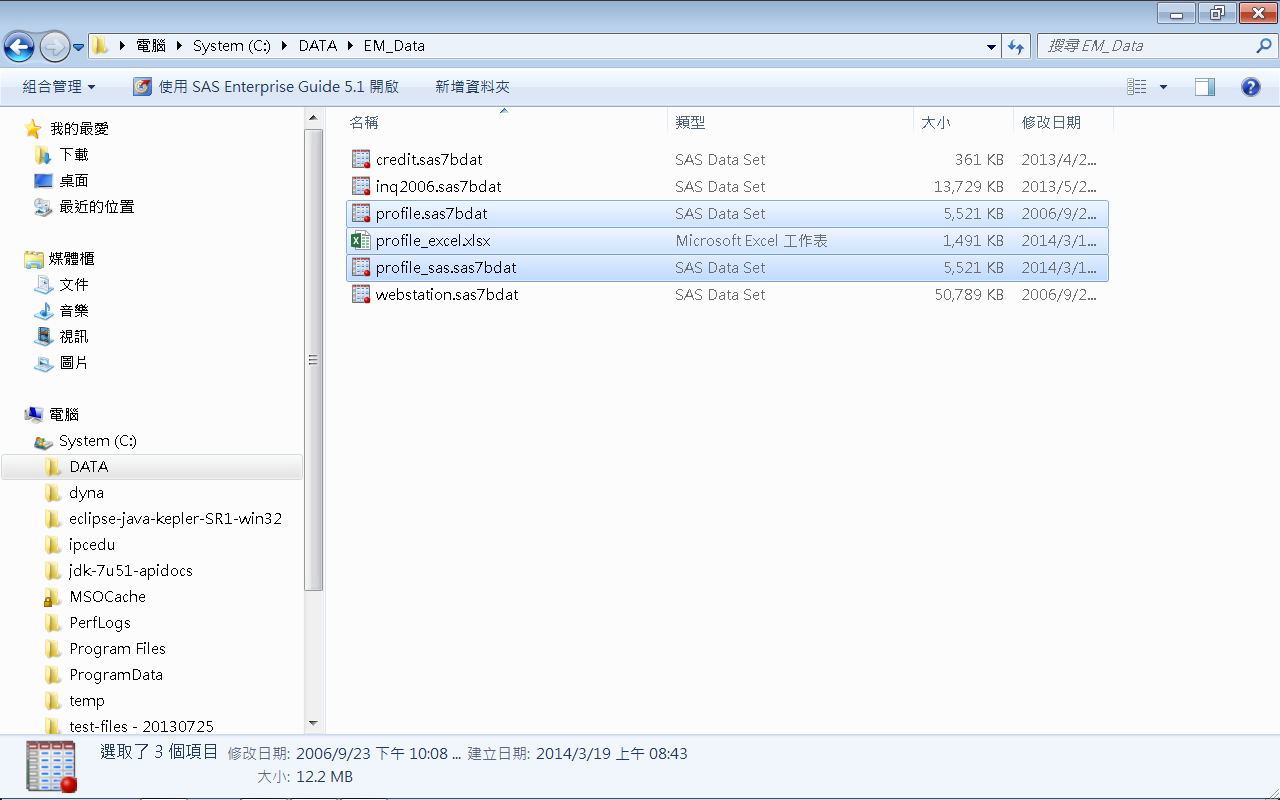 132
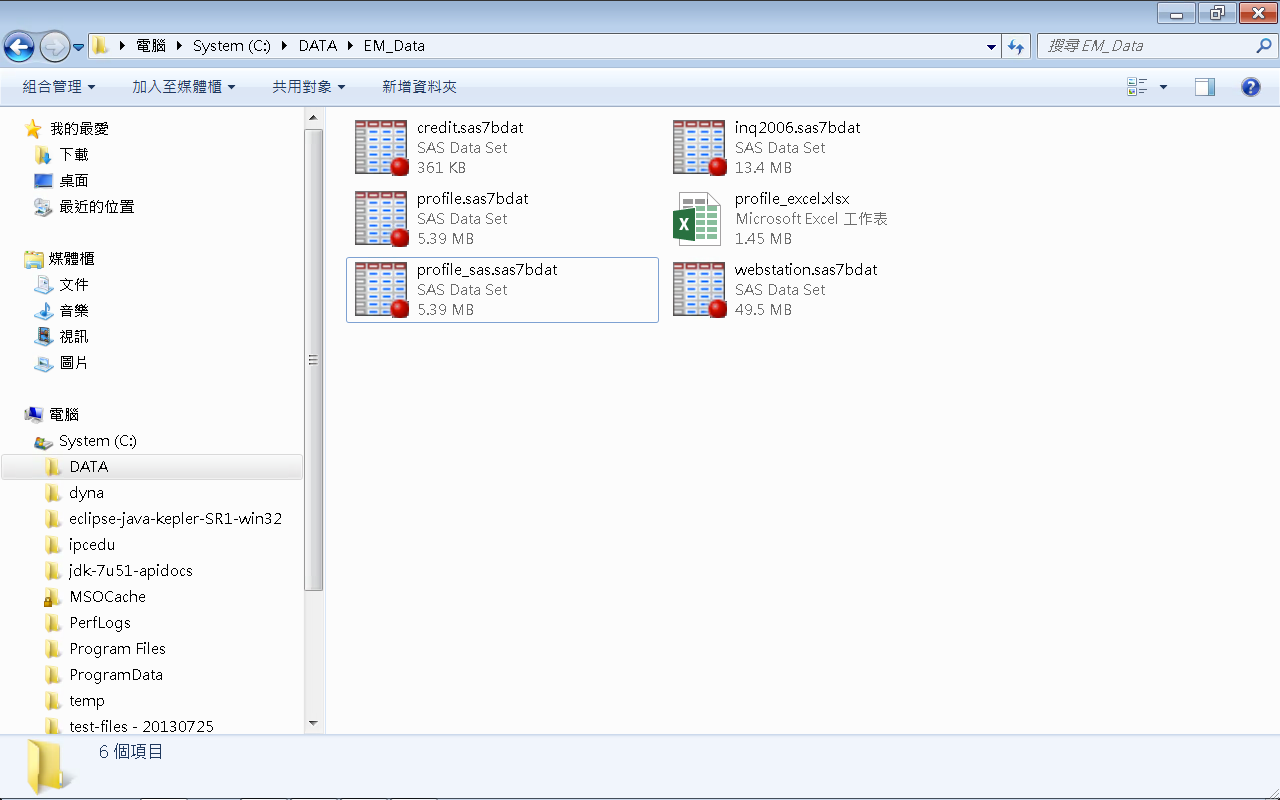 133
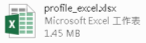 Profile_Excel.xlsx
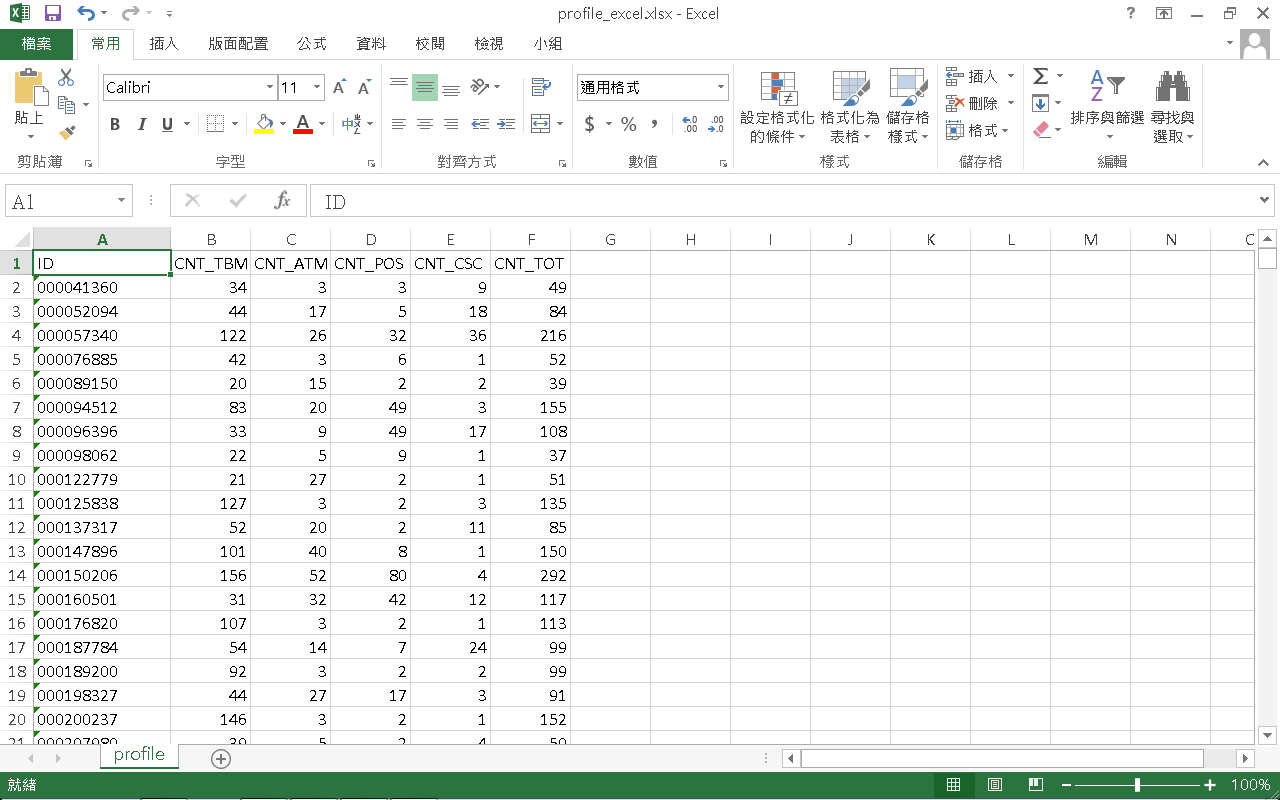 134
Profile_SAS.sas7bdat
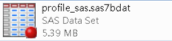 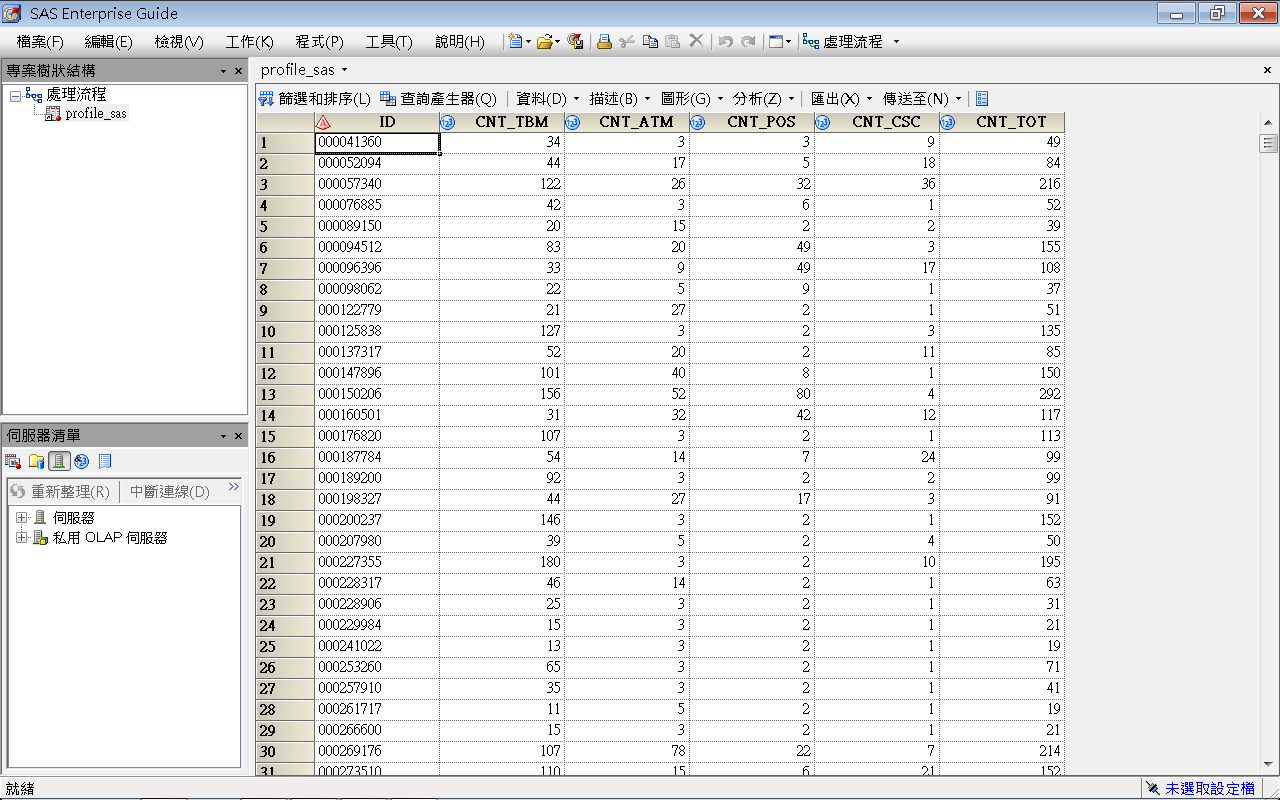 135
SAS Locale Setup Manager English UI
136
SAS Enterprise Guide (SAS EG)
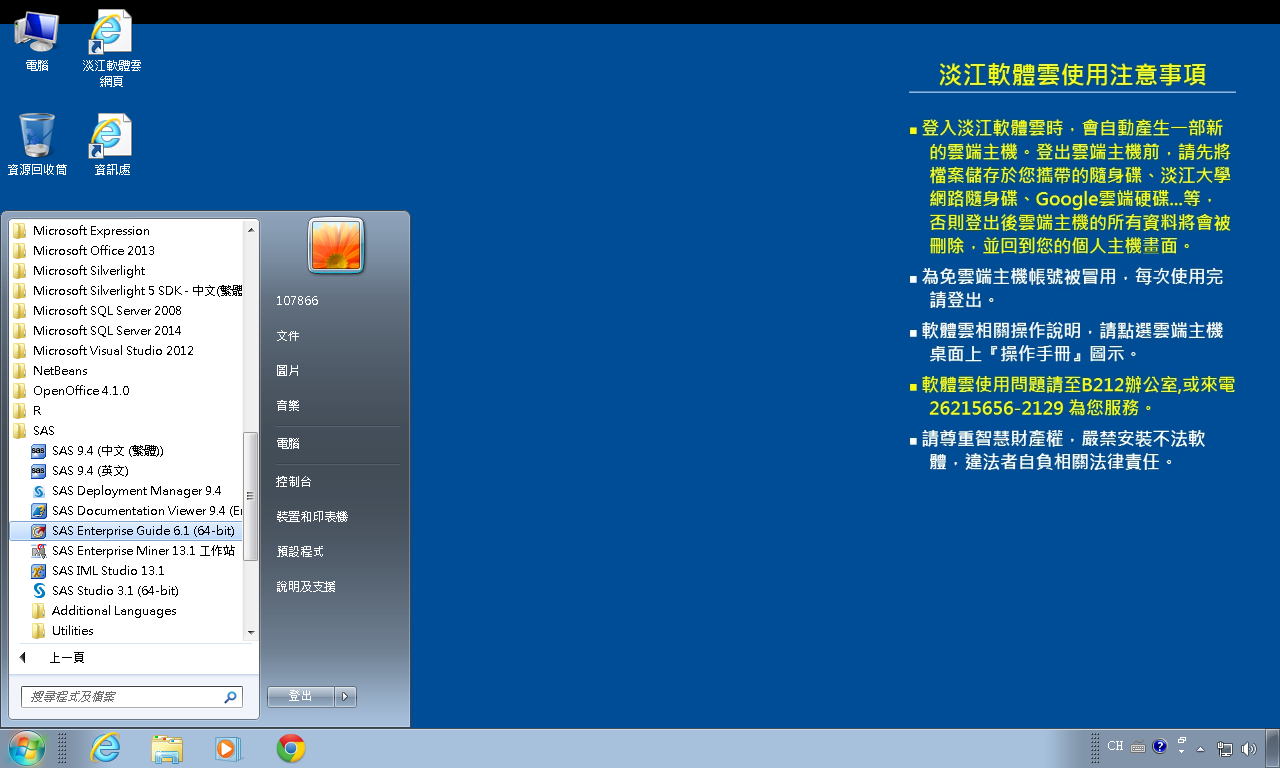 137
SAS Enterprise Miner 13.1 (SAS EM)
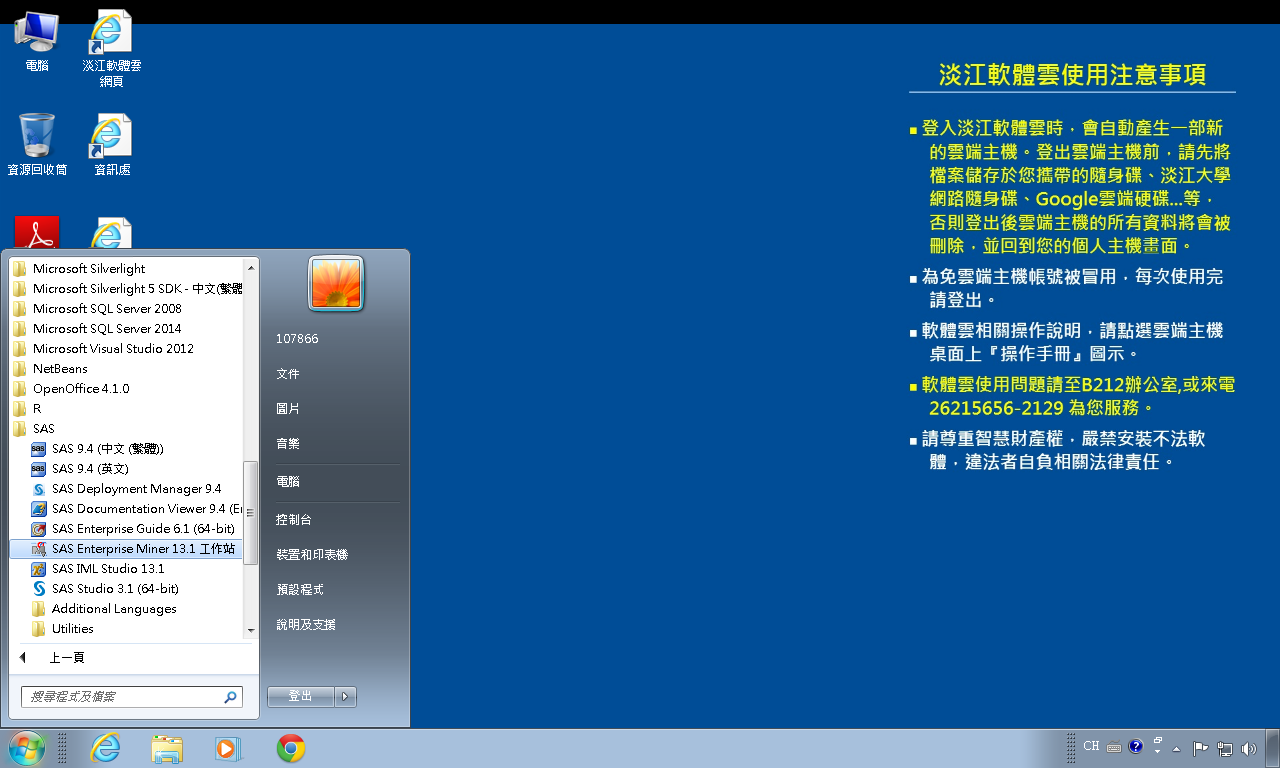 138
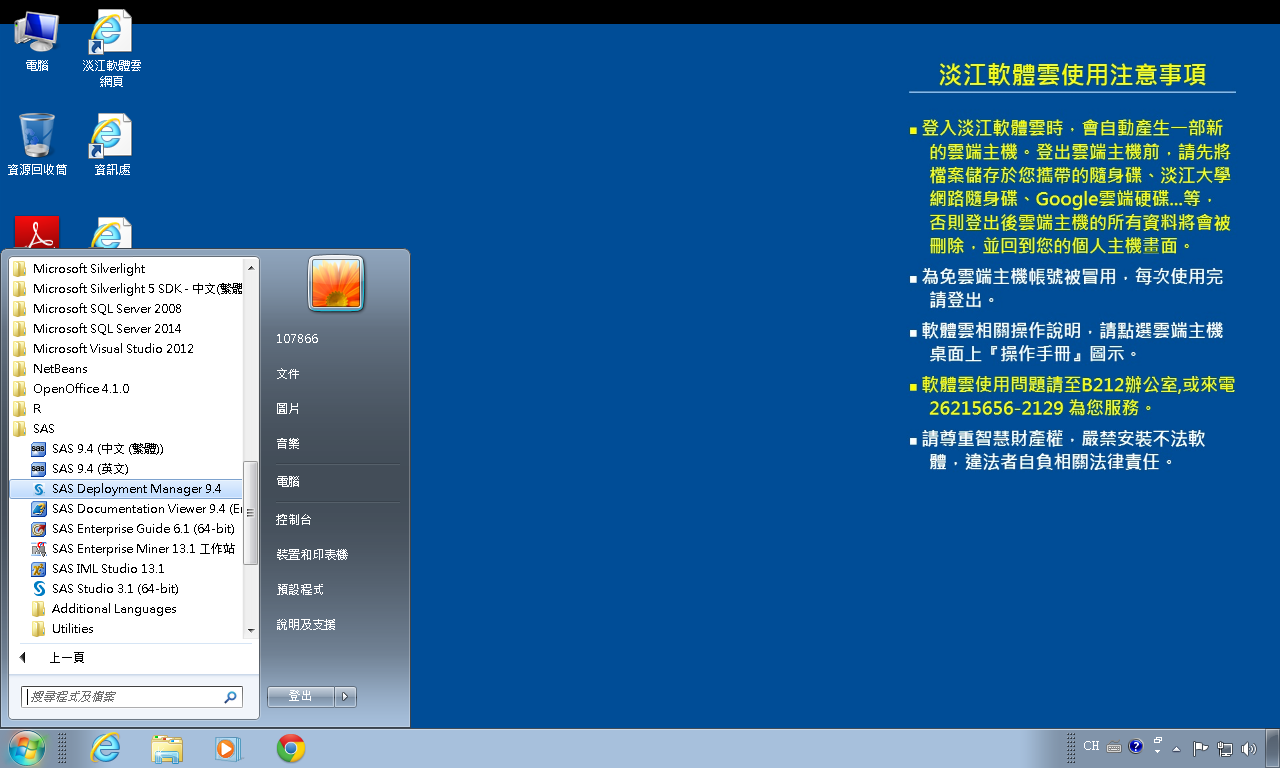 139
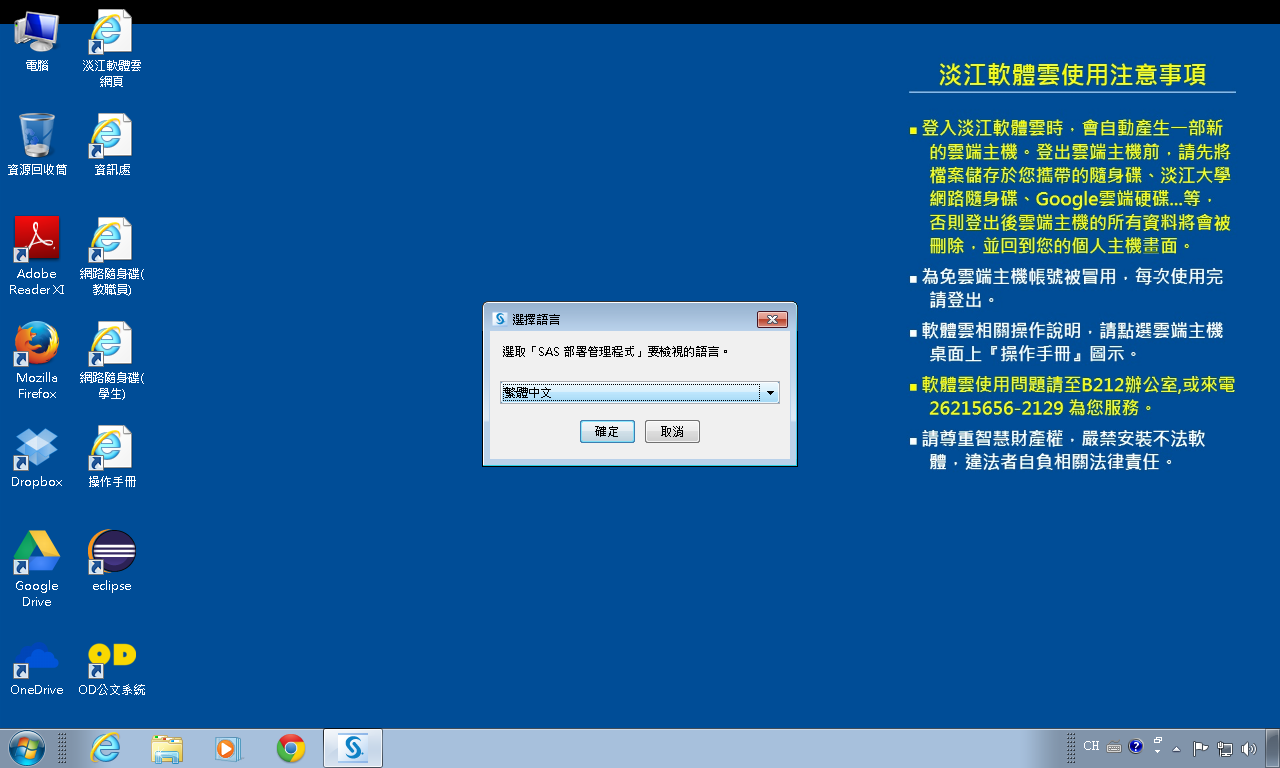 140
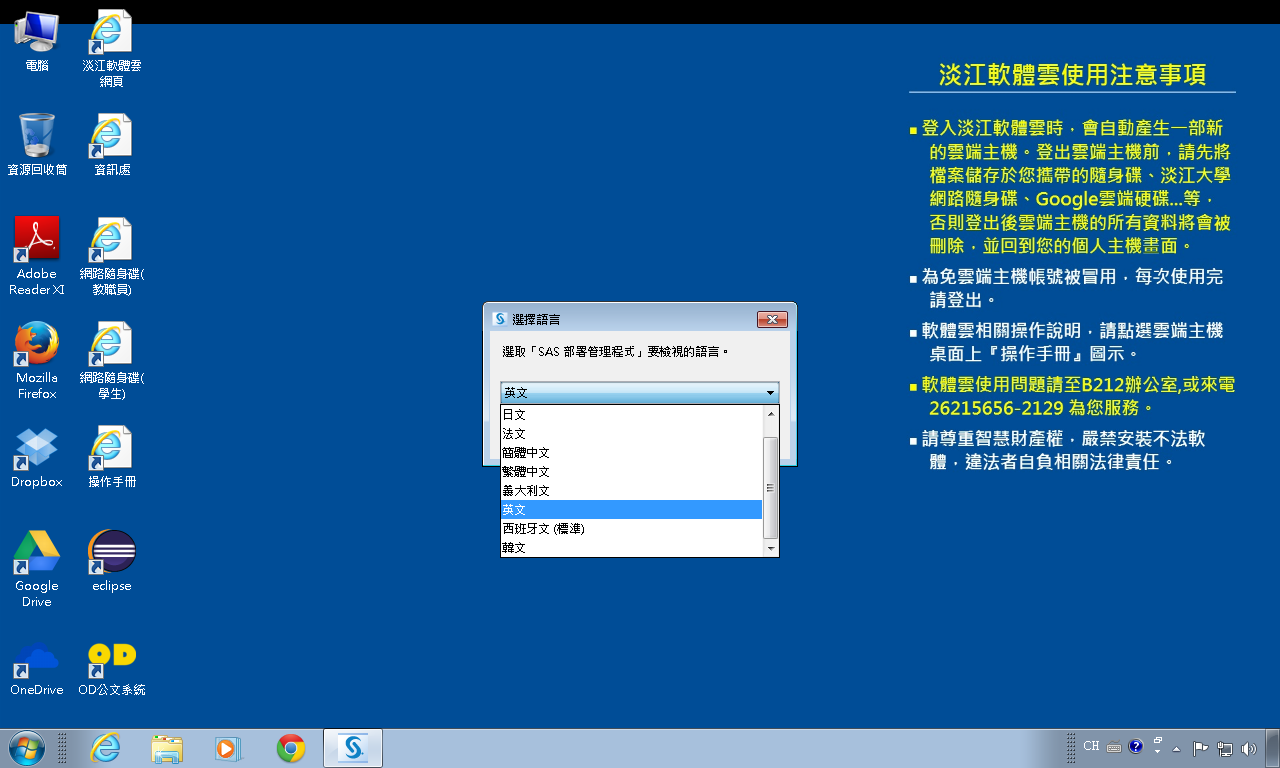 141
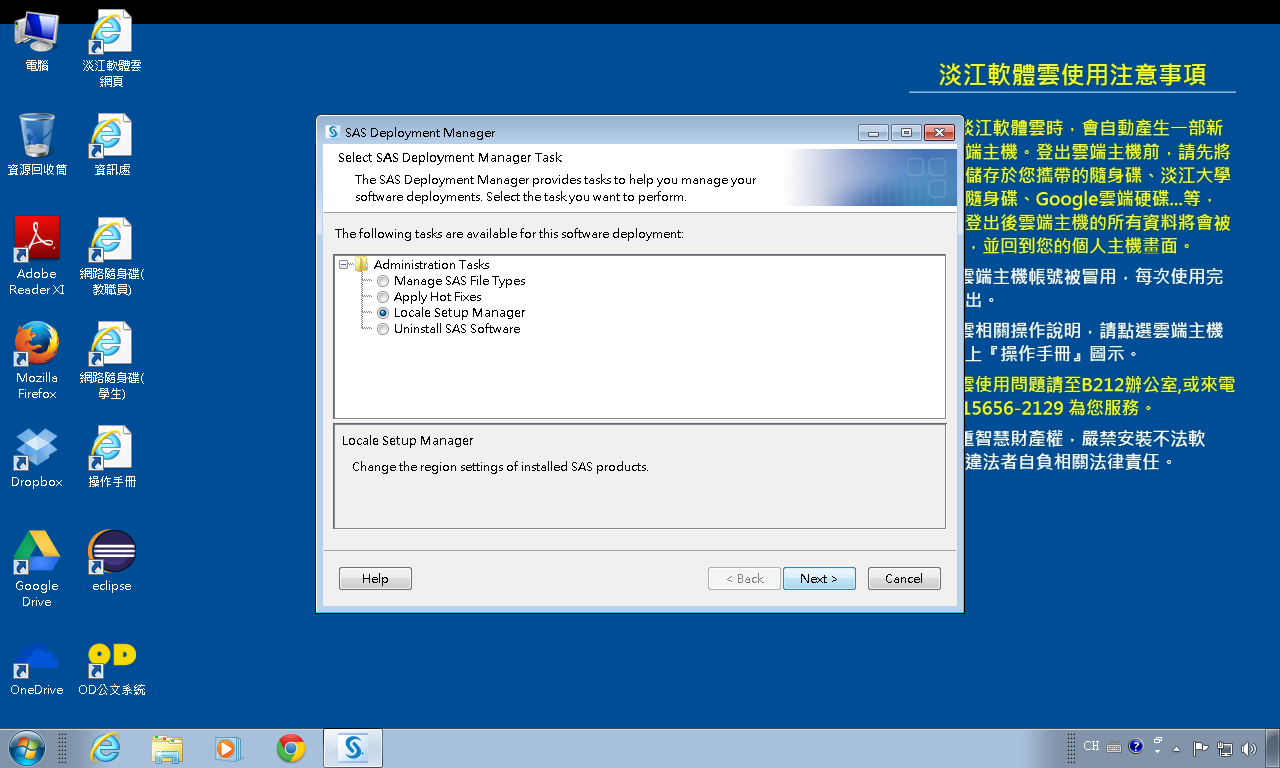 142
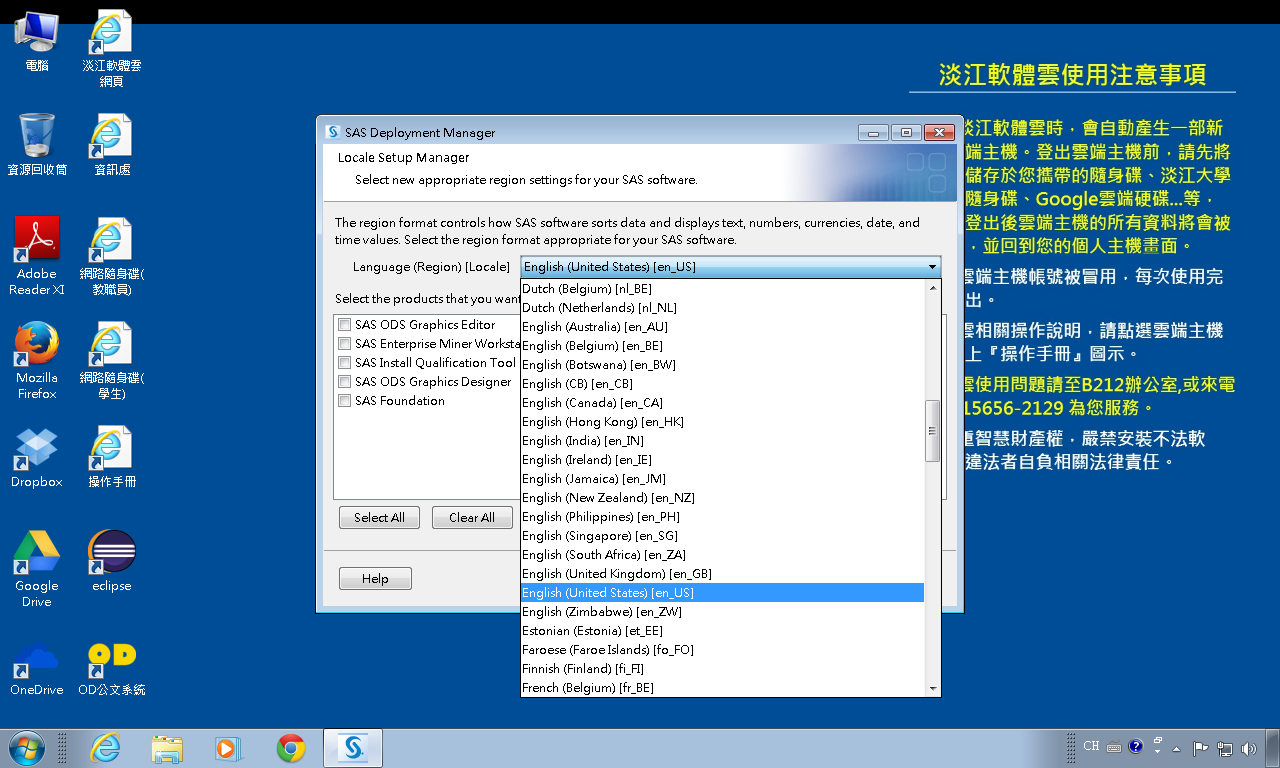 143
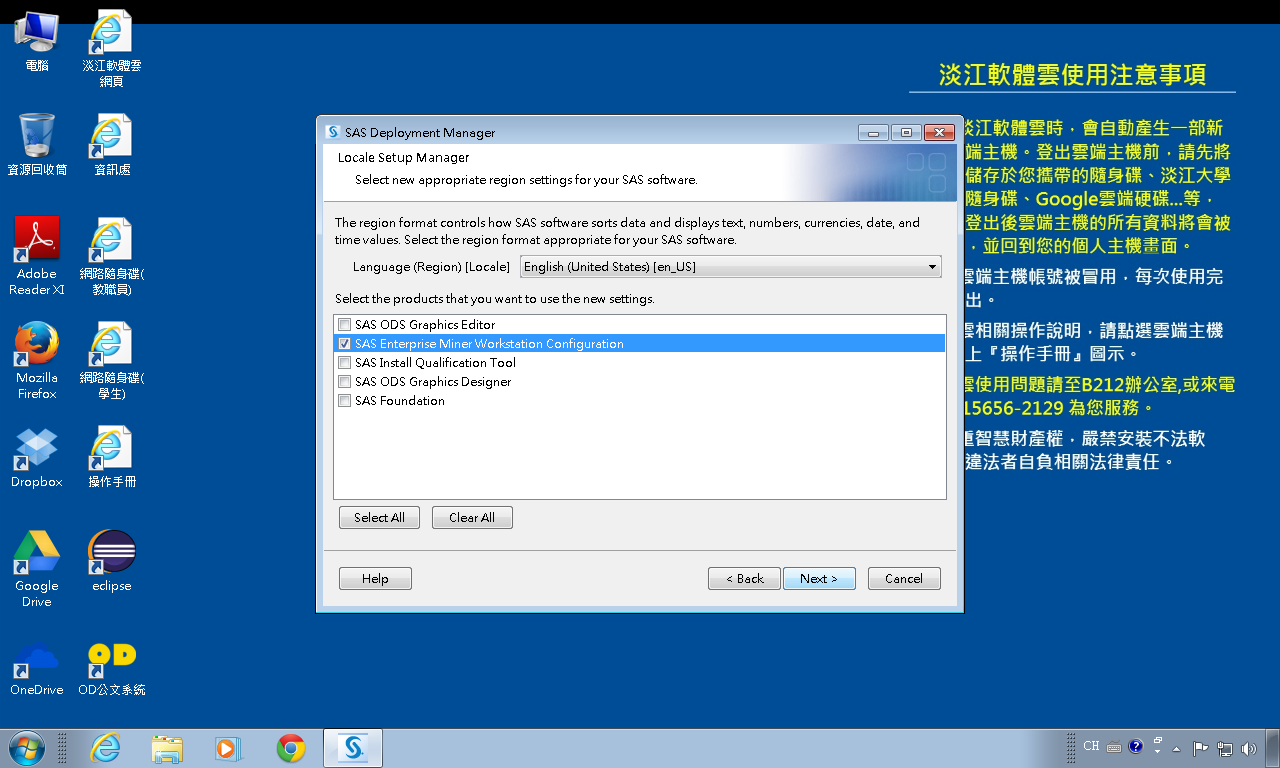 144
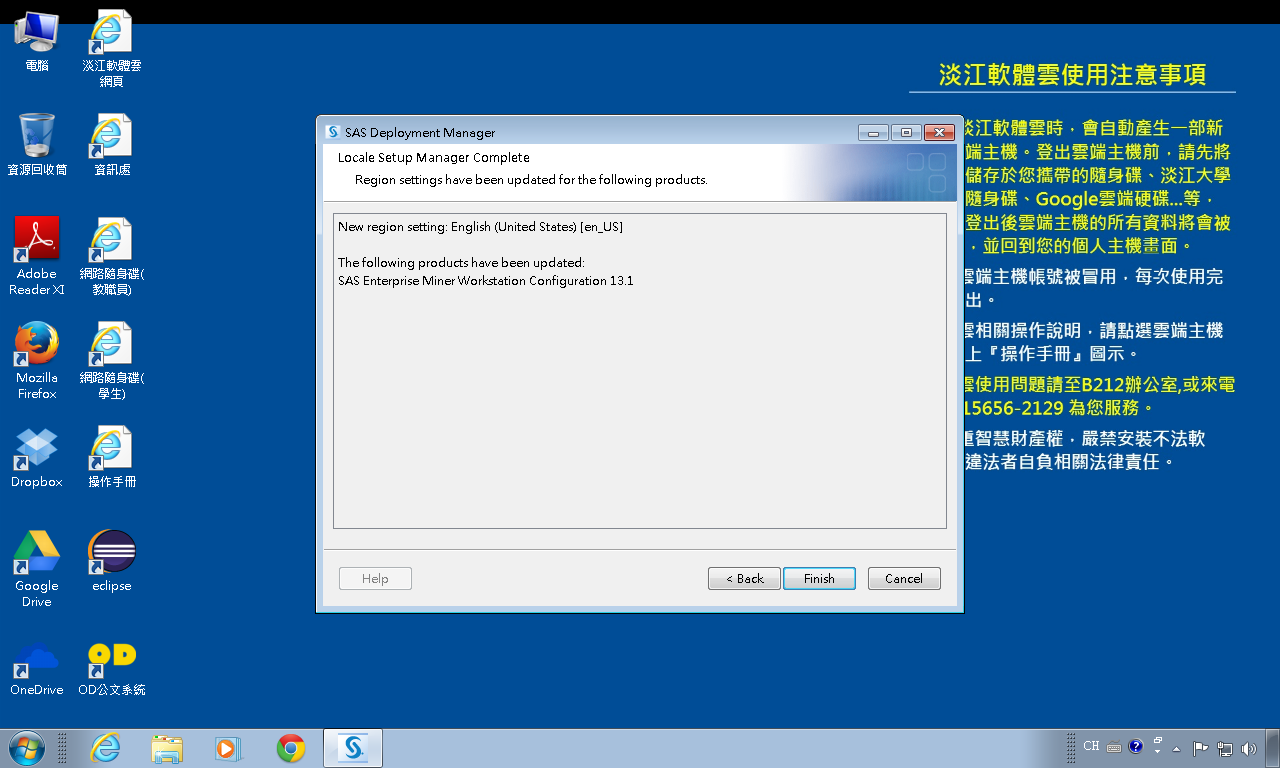 145
SAS Enterprise Miner (SAS EM)
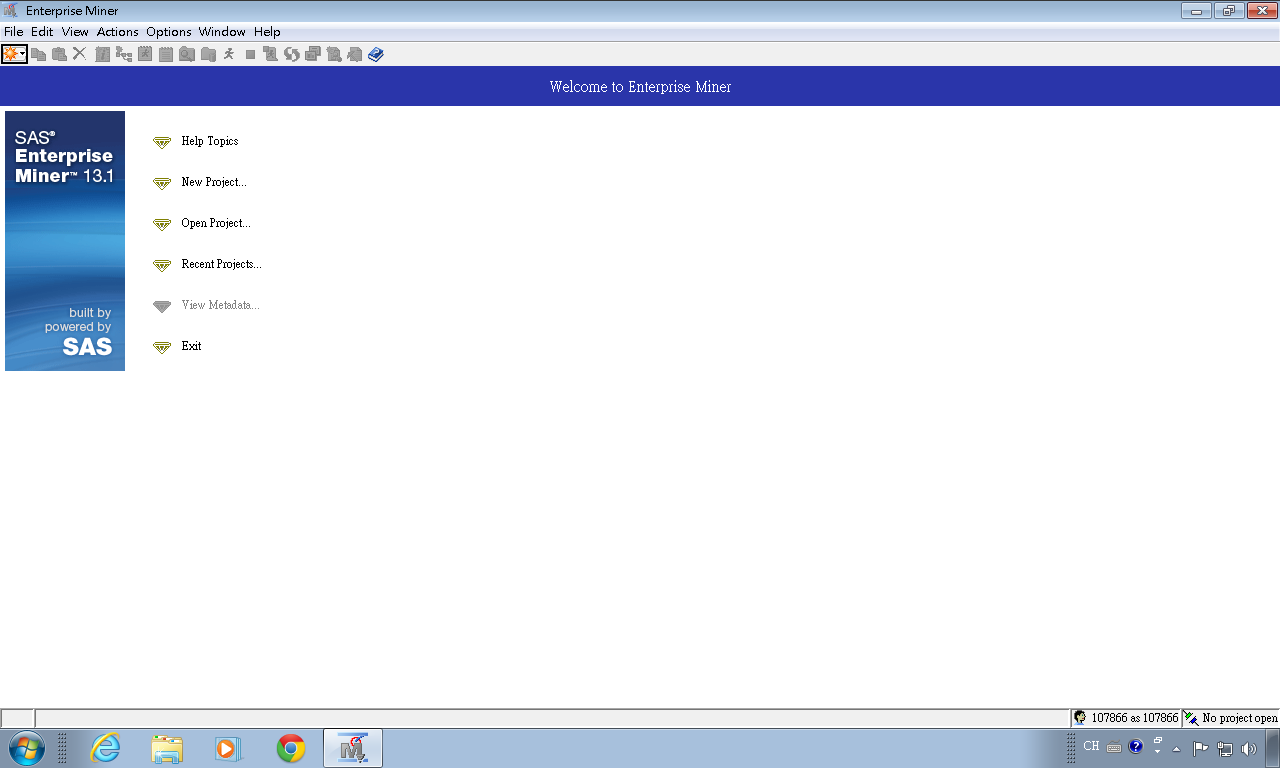 SAS Enterprise Miner (SAS EM)
English UI
146
Reference
資料採礦運用: 以SAS Enterprise Miner為工具，李淑娟，2015，SAS賽仕電腦軟體
Jim Georges, Jeff Thompson and Chip Wells, Applied Analytics Using SAS Enterprise Miner, SAS, 2010
SAS Enterprise Miner Course Notes, 2014, SAS
SAS Enterprise Miner Training Course, 2014, SAS
SAS Enterprise Guide Training Course, 2014, SAS
147